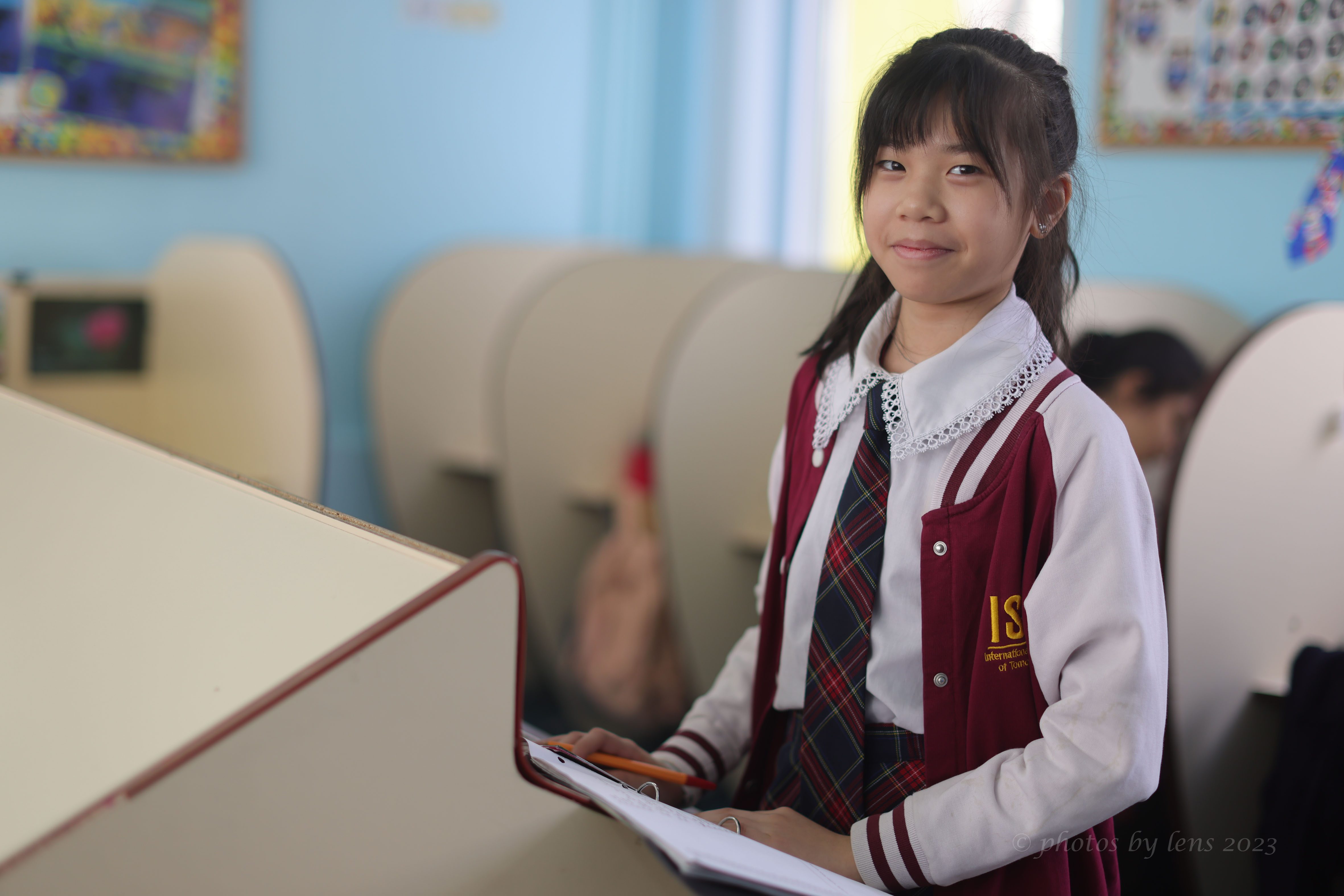 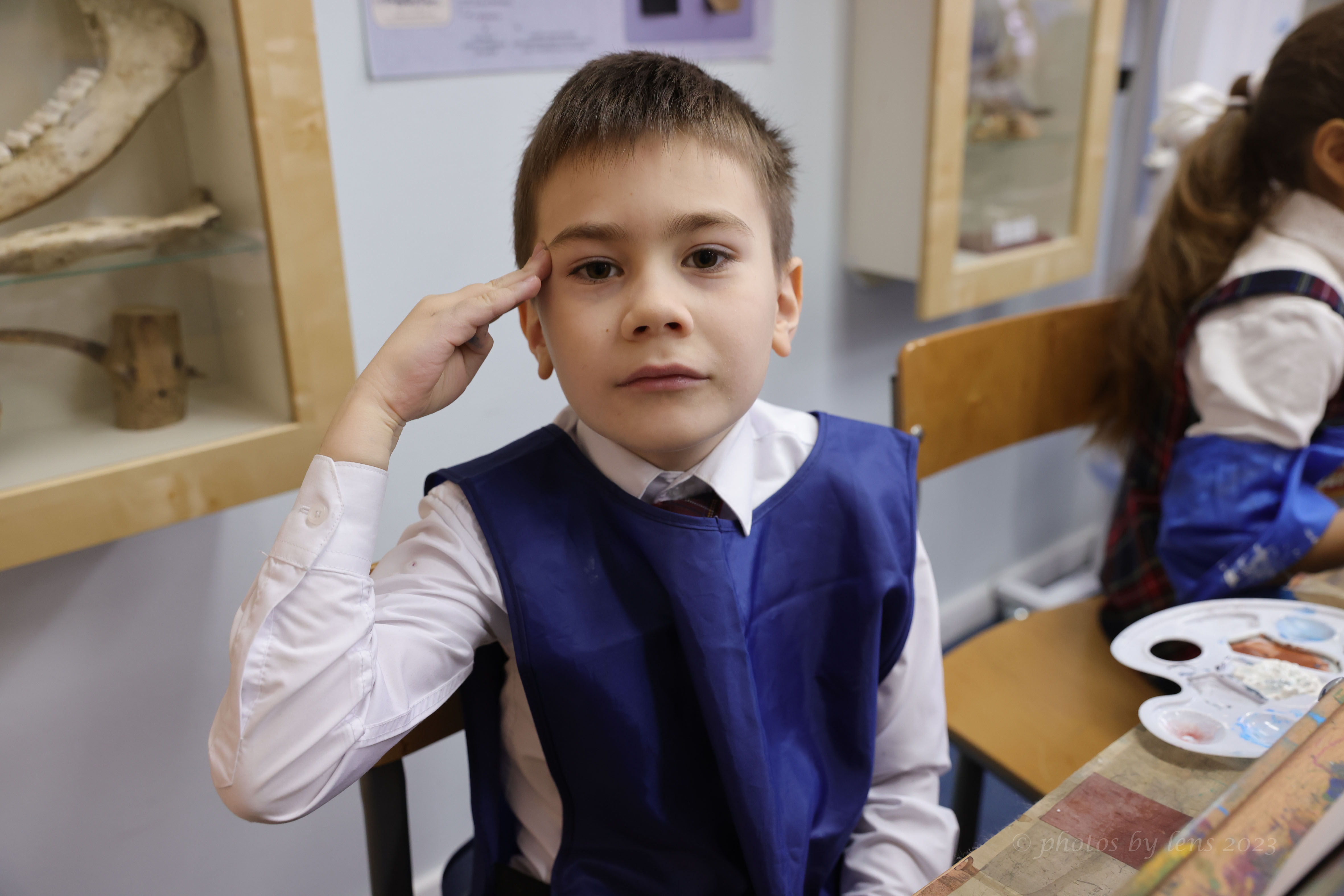 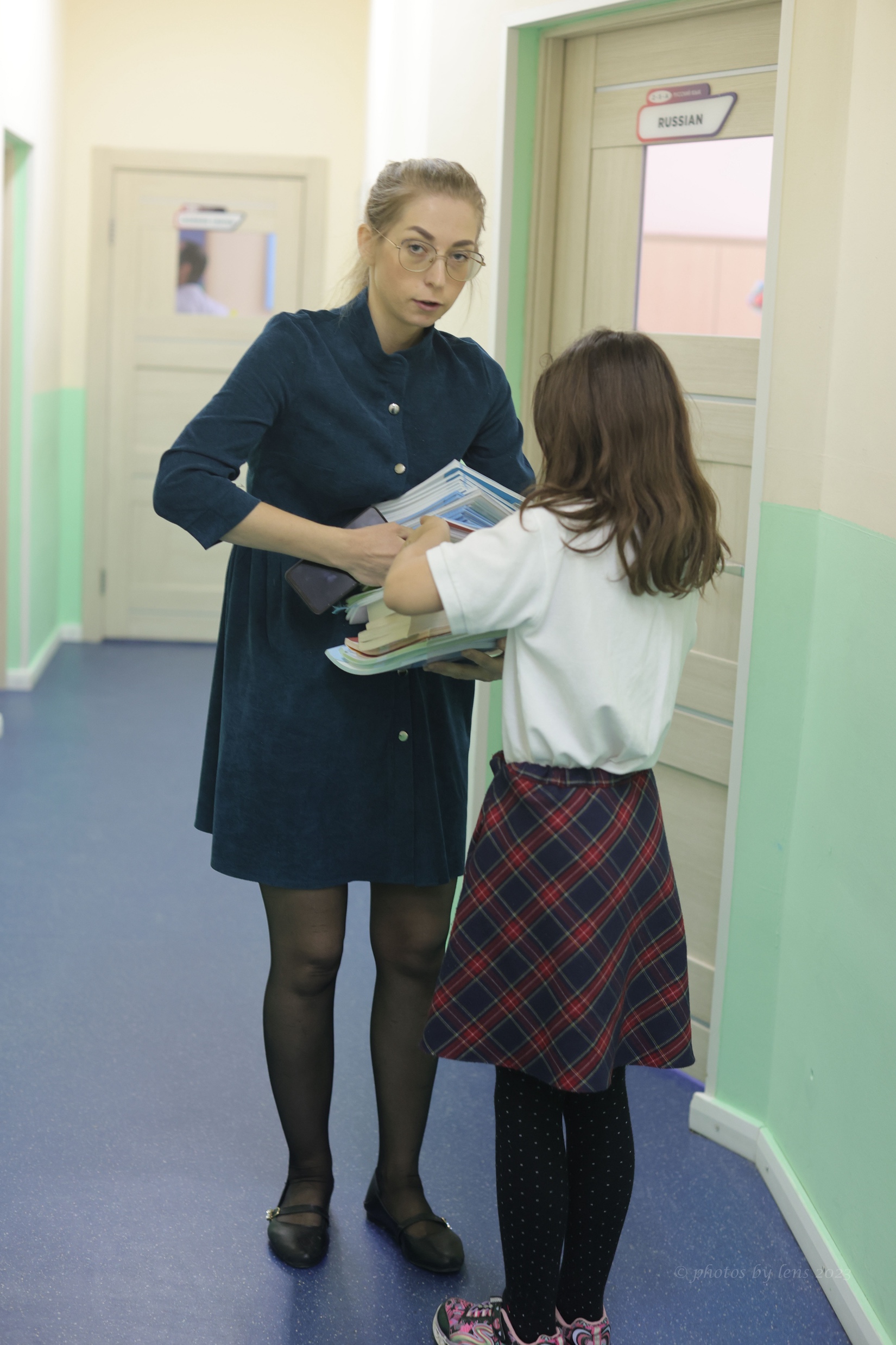 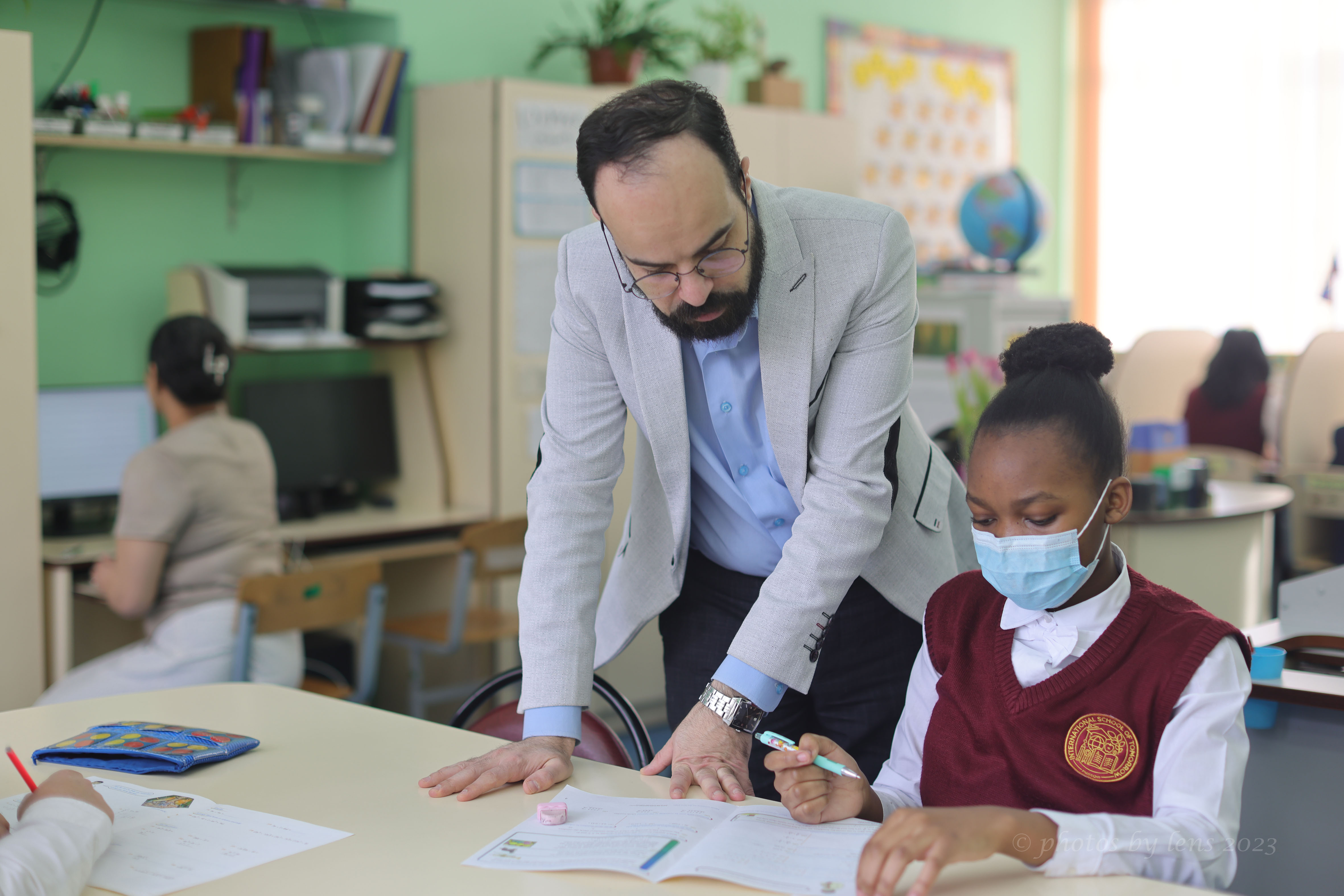 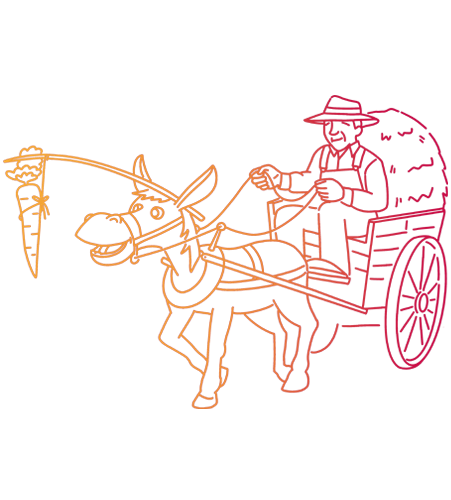 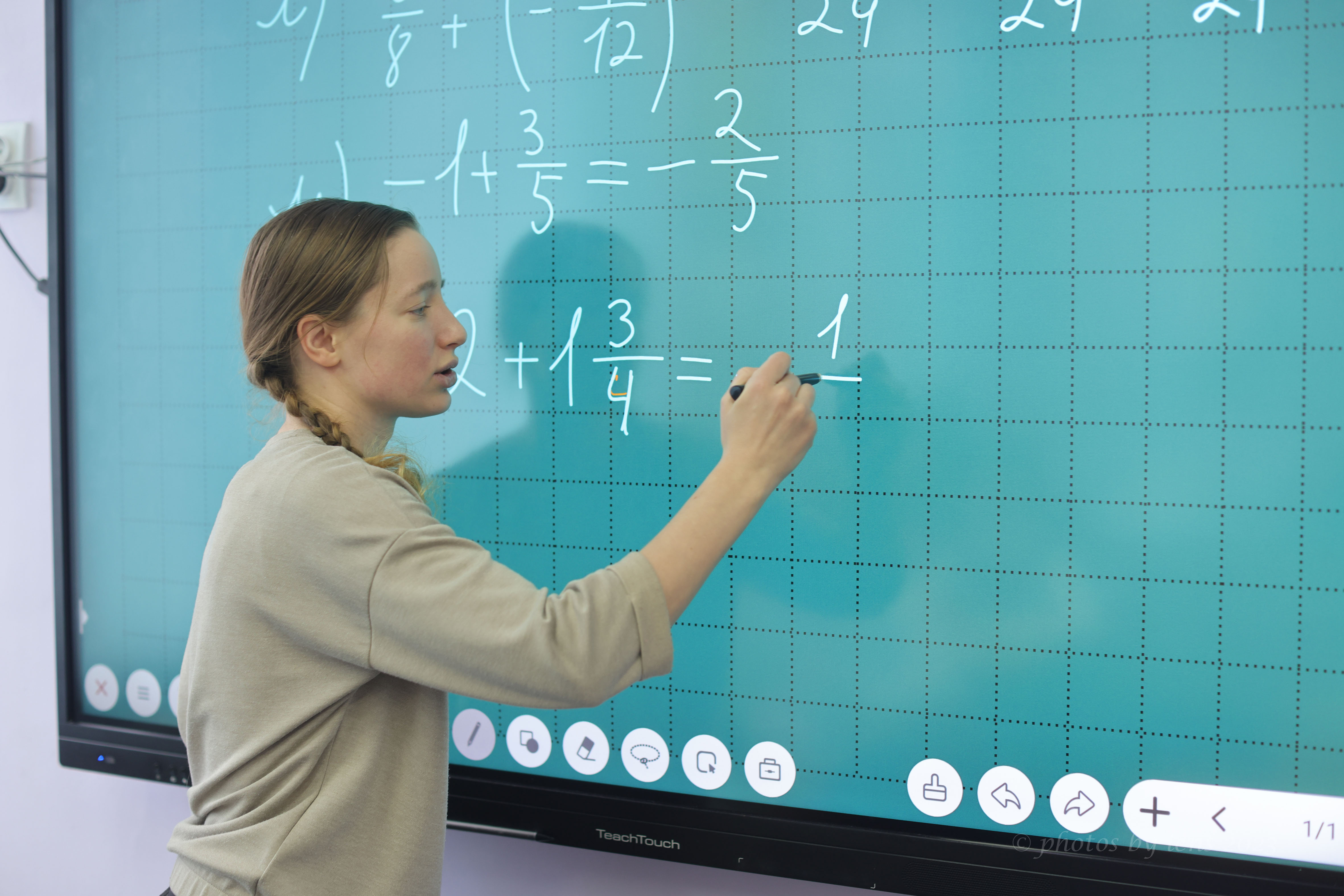 Добро пожаловать
на августовскую встречудля родителей заочного отделения Международной школы завтрашнего дня!
[Speaker Notes: Go ye therefore, and teach all nations]
Социальный и экономический контекст
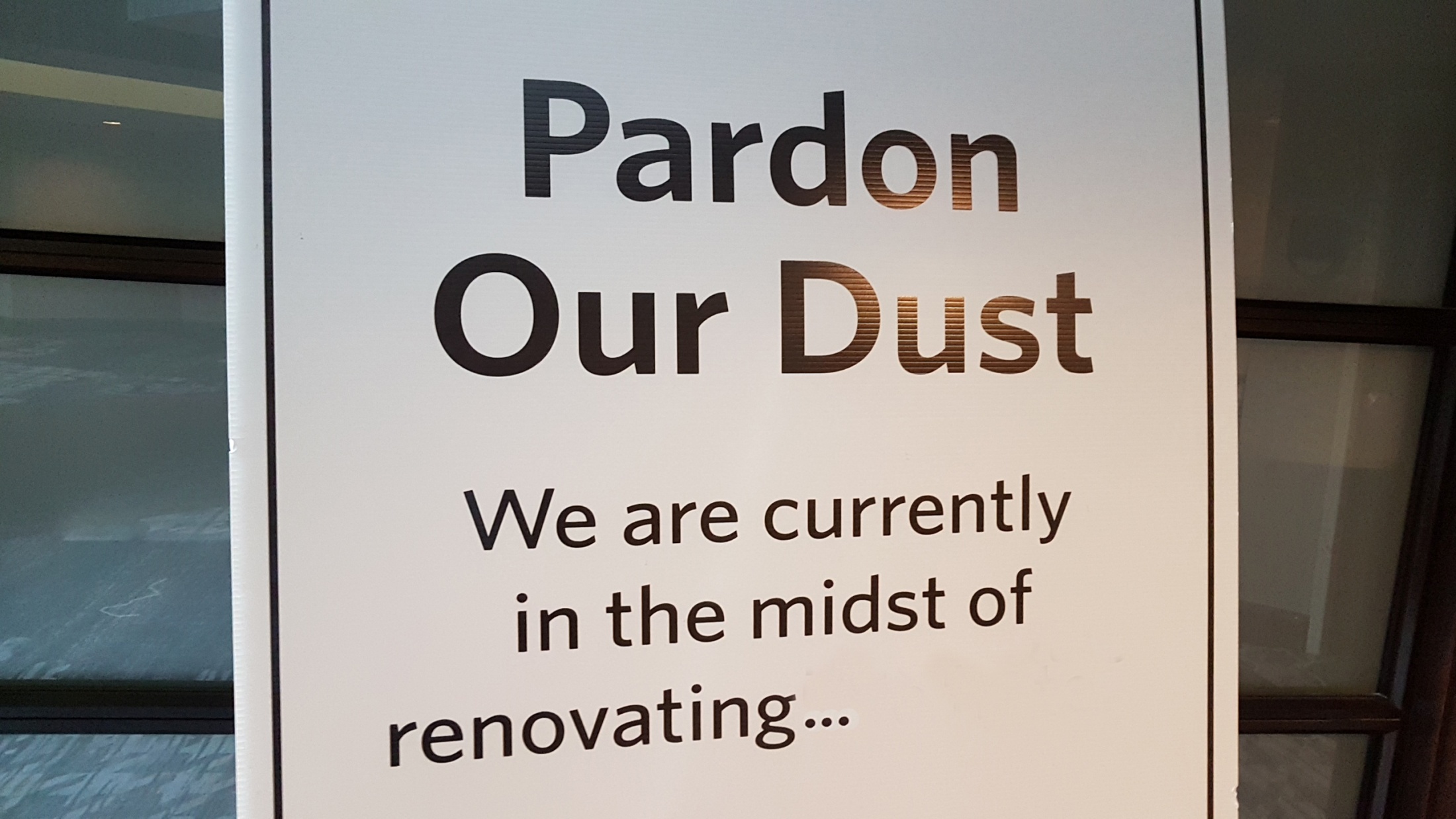 Economic, social, educationalcontext
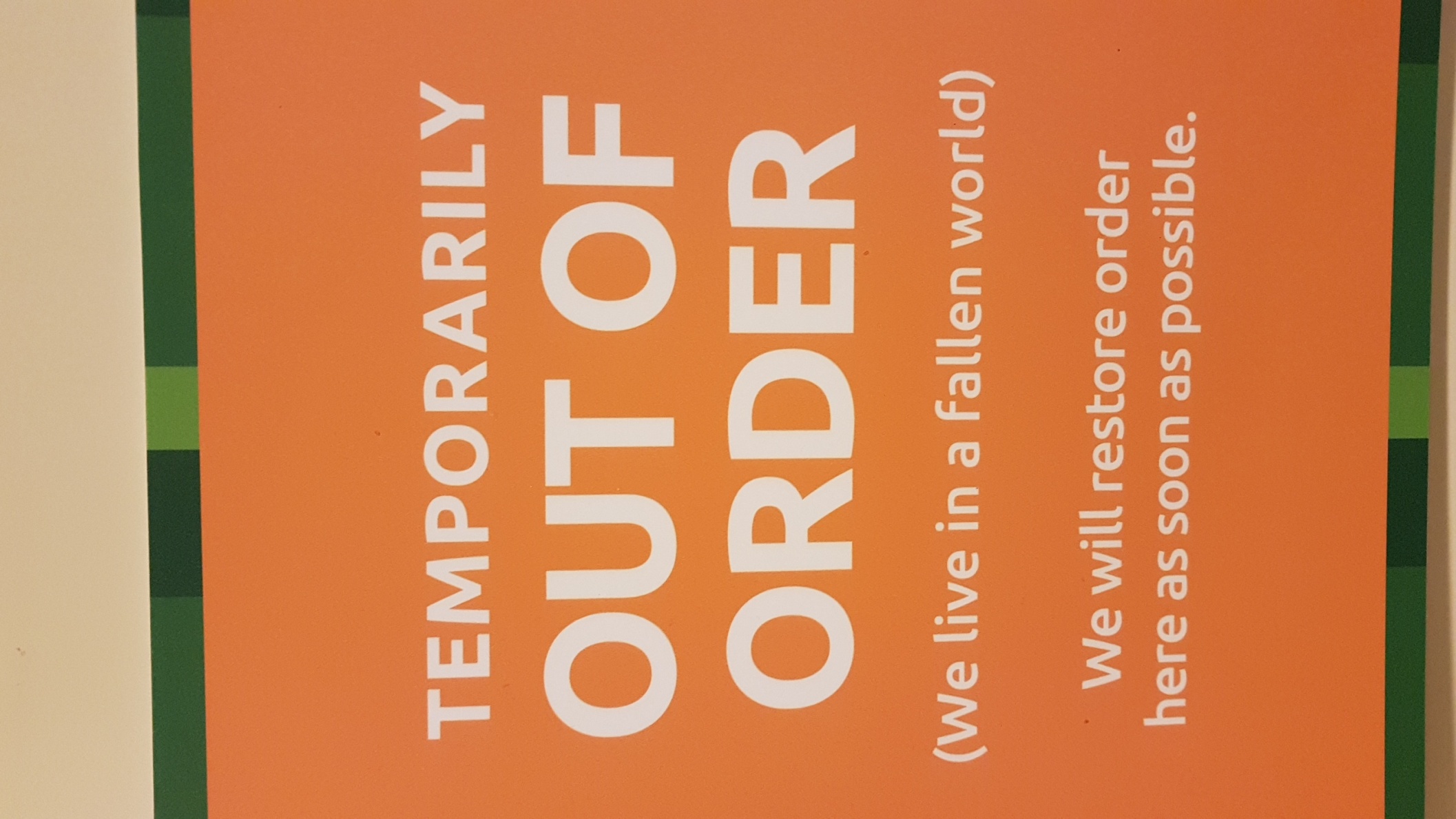 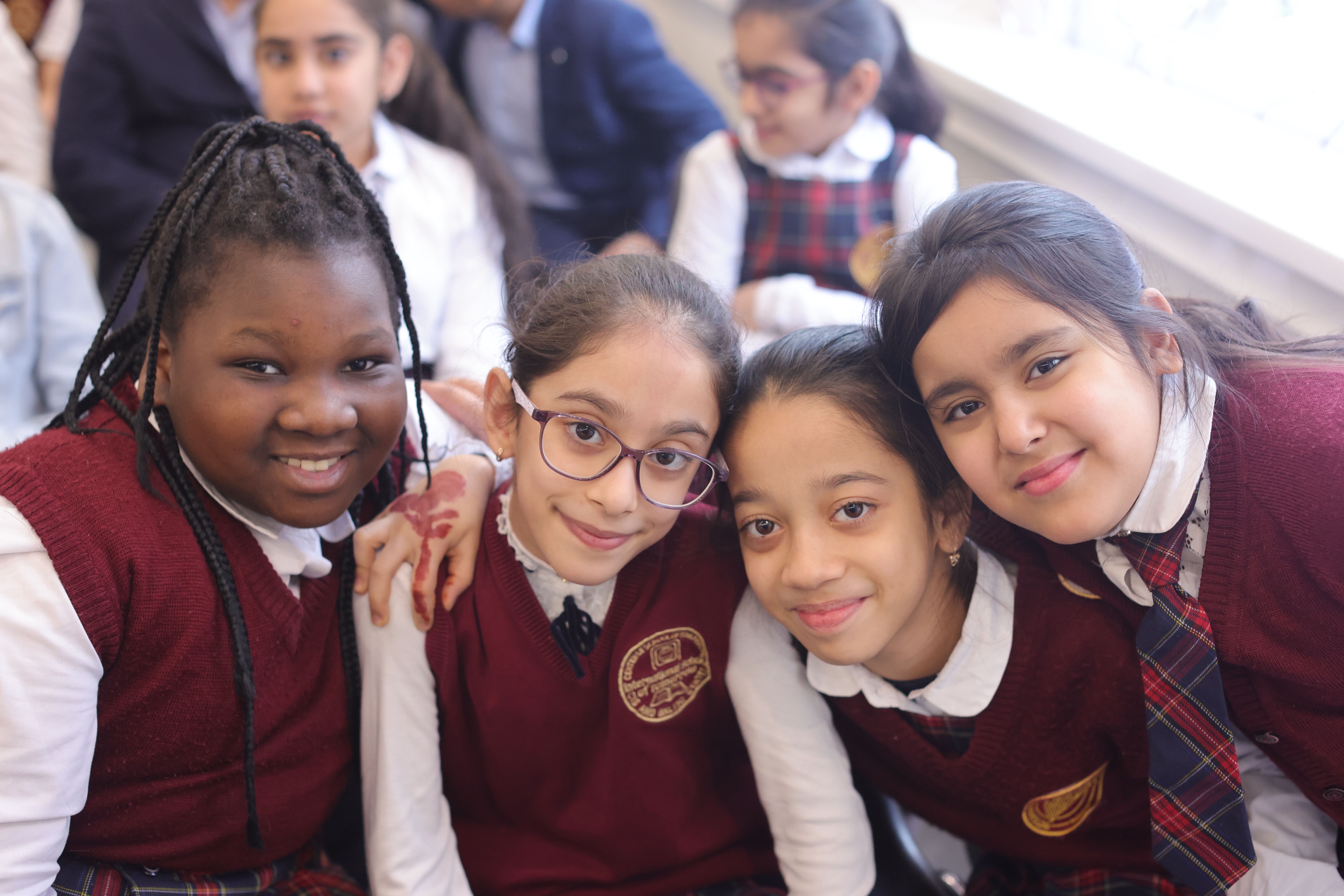 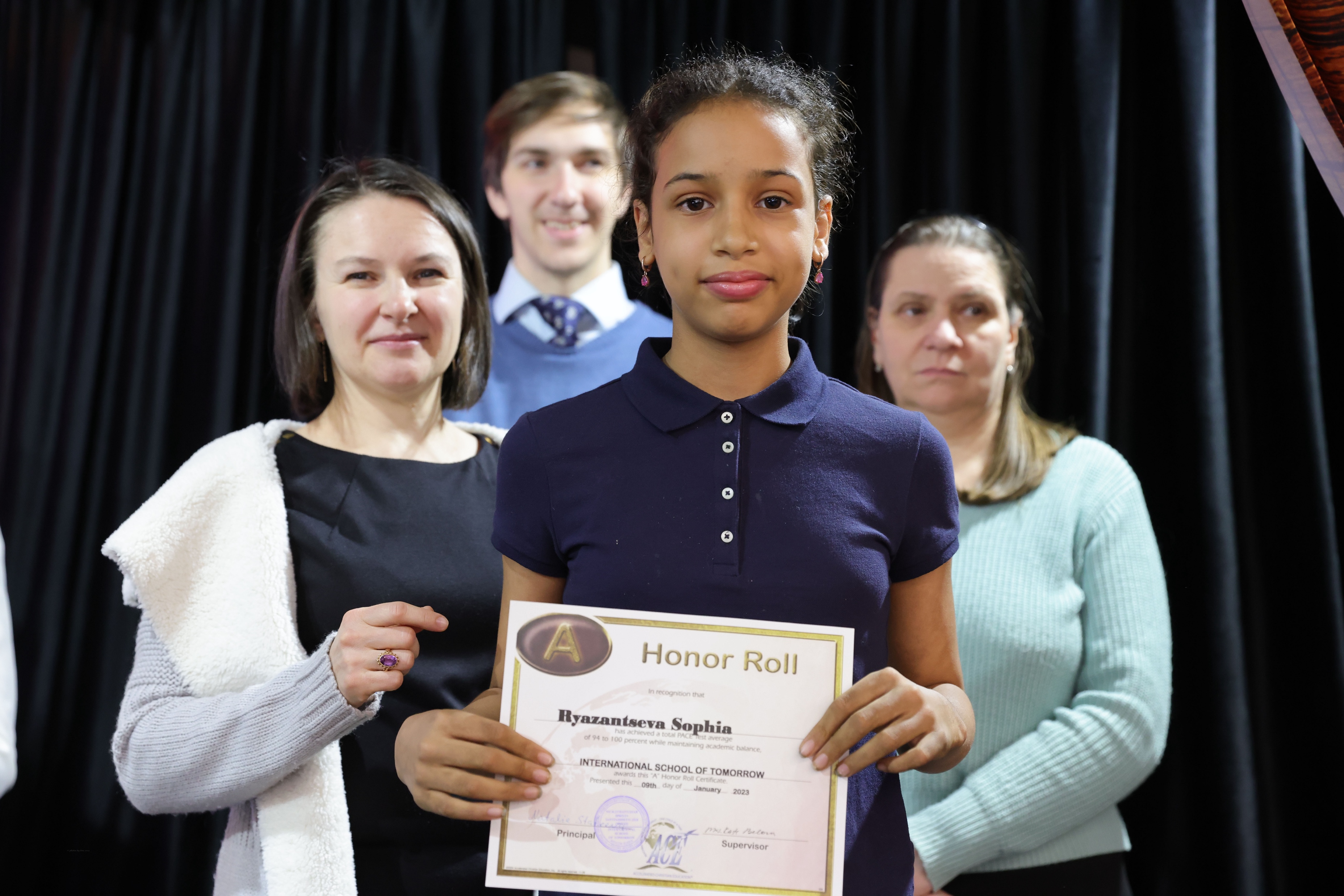 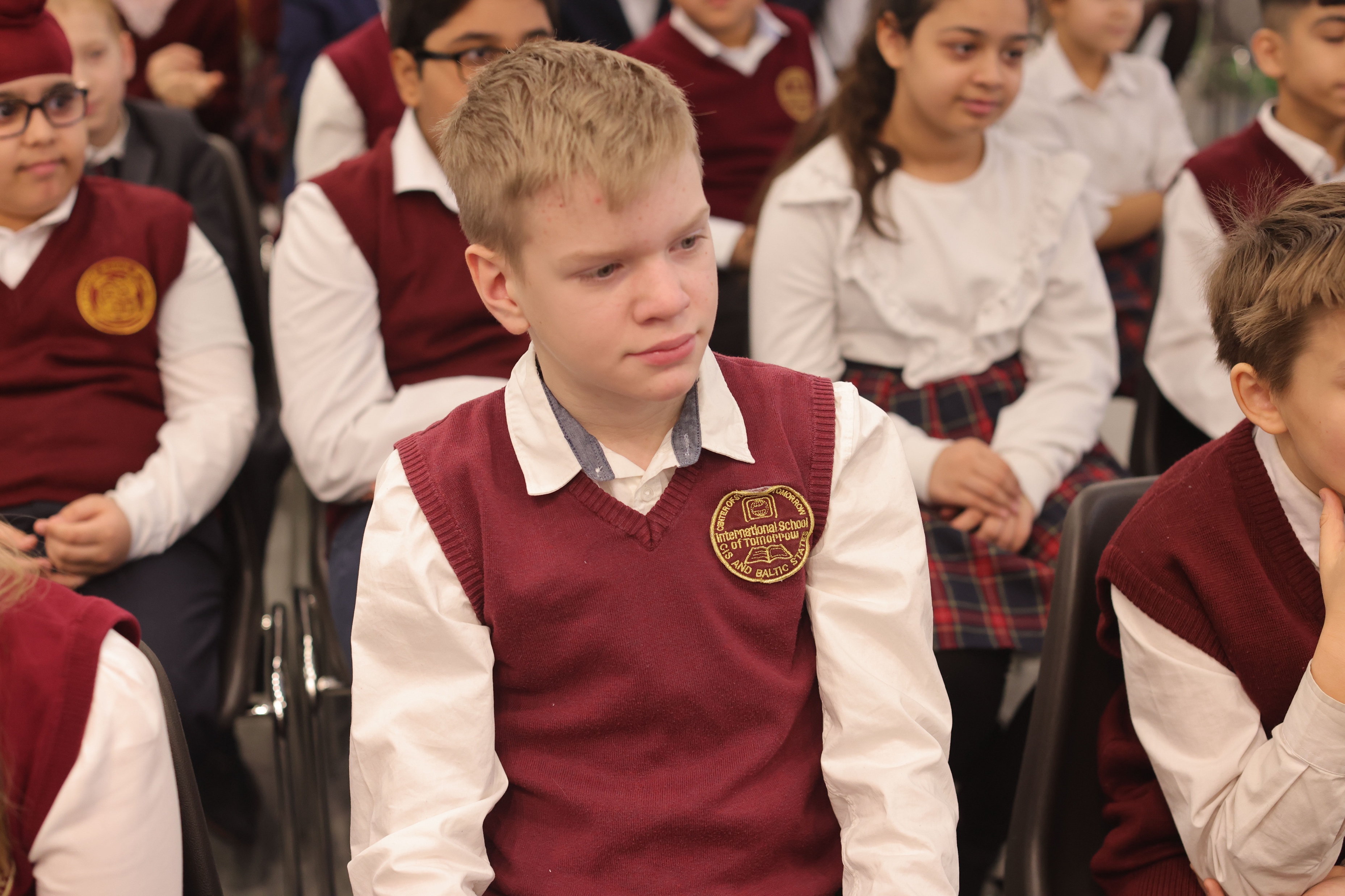 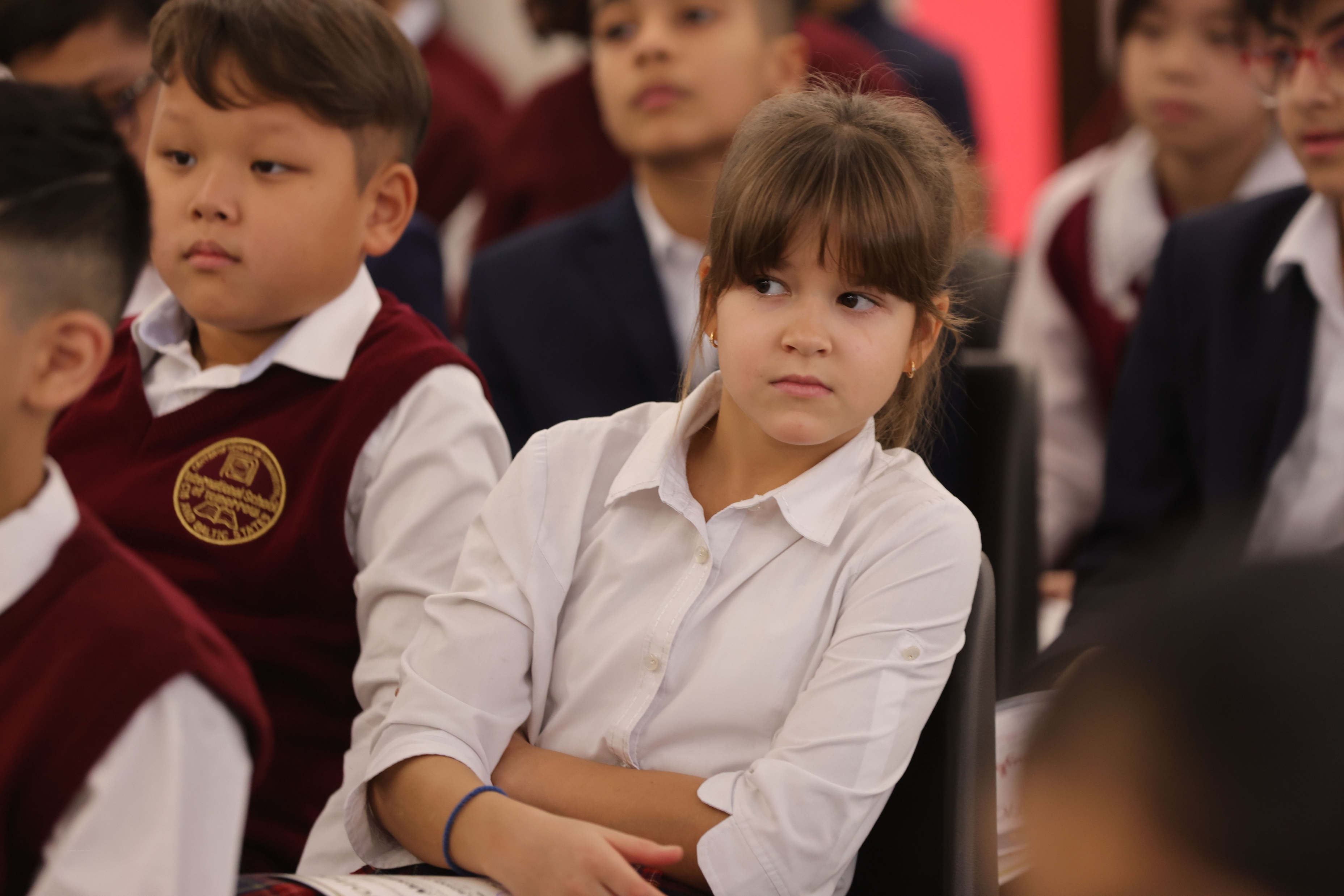 Projects thinking
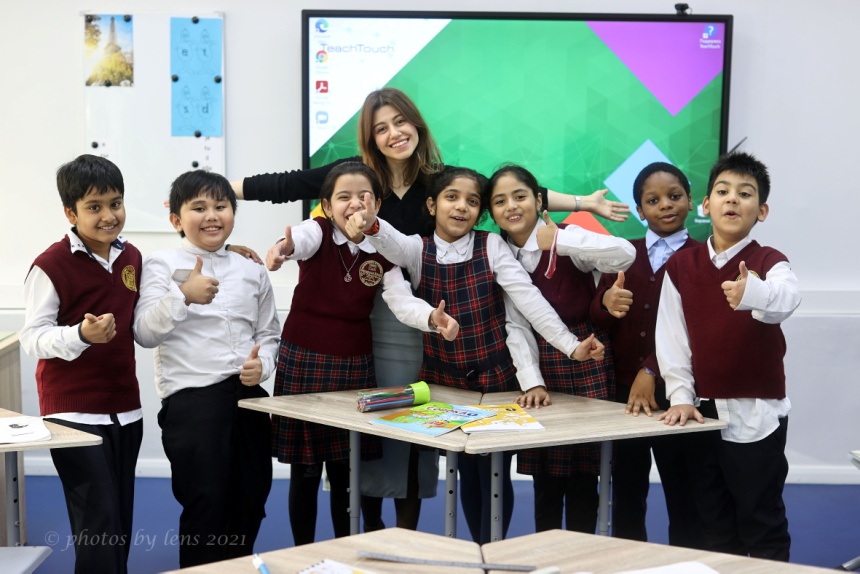 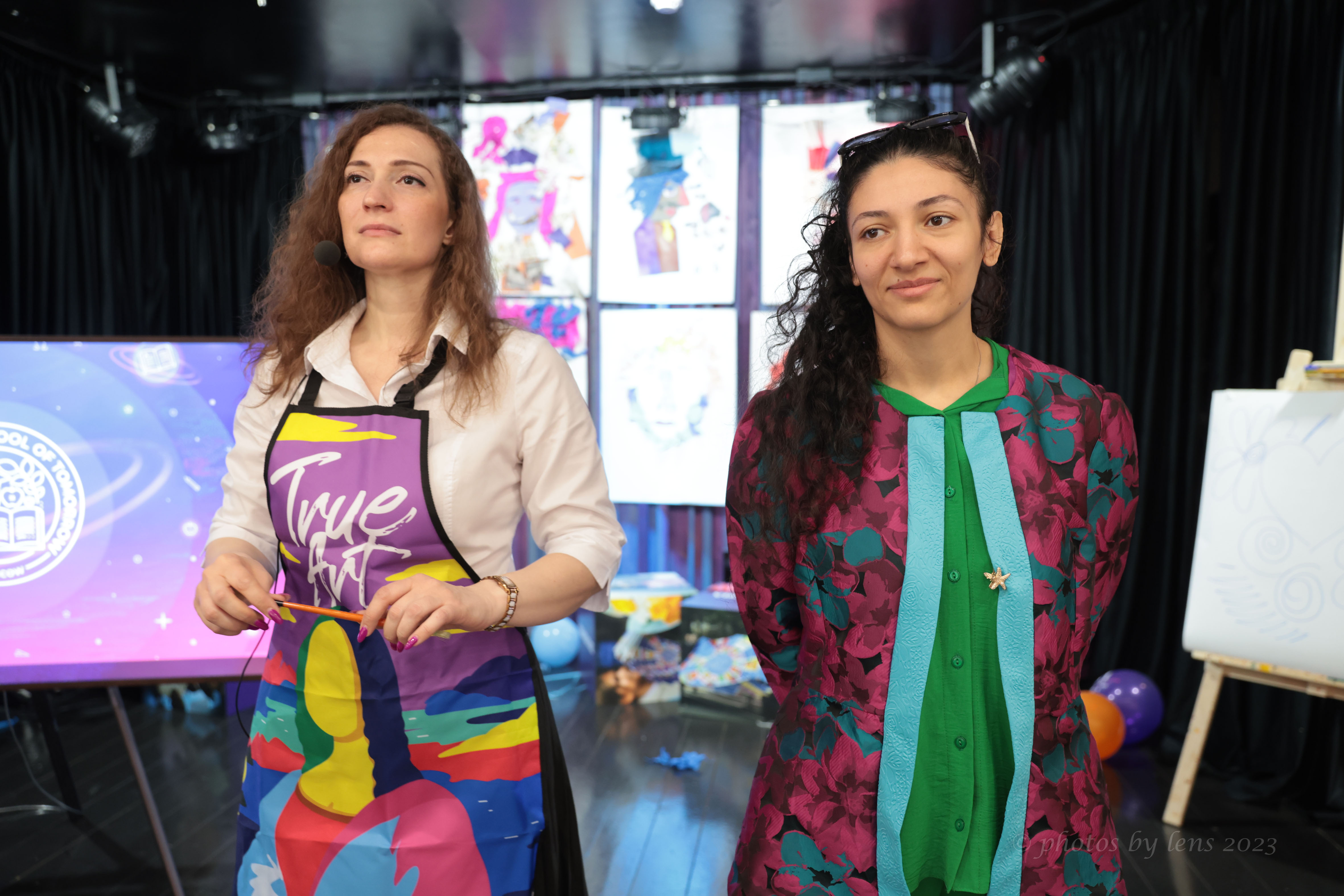 Good organizational skills
Новый учитель
New teacher
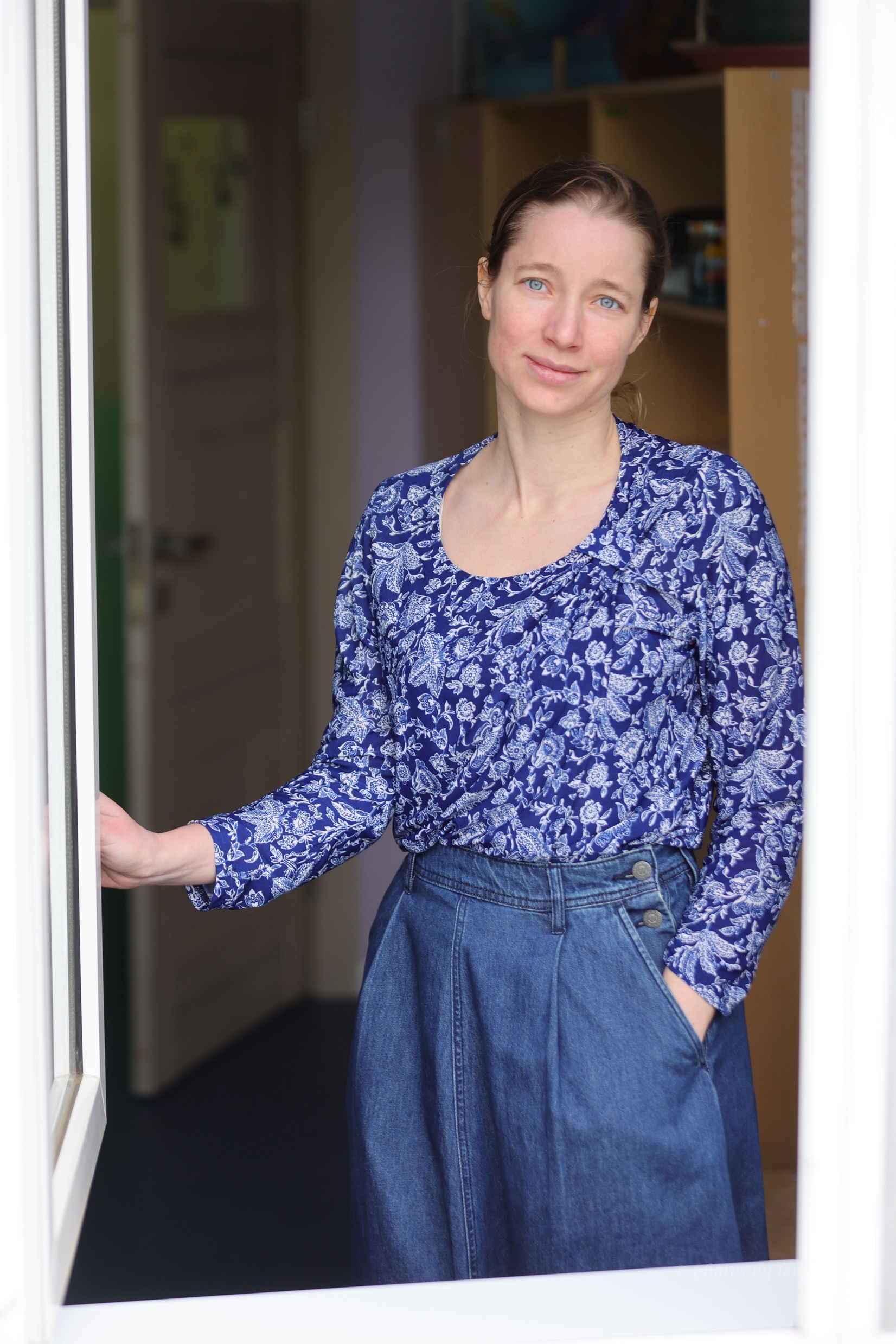 IT friendly
Развитые 
организационные 
навыки
Проектное мышление
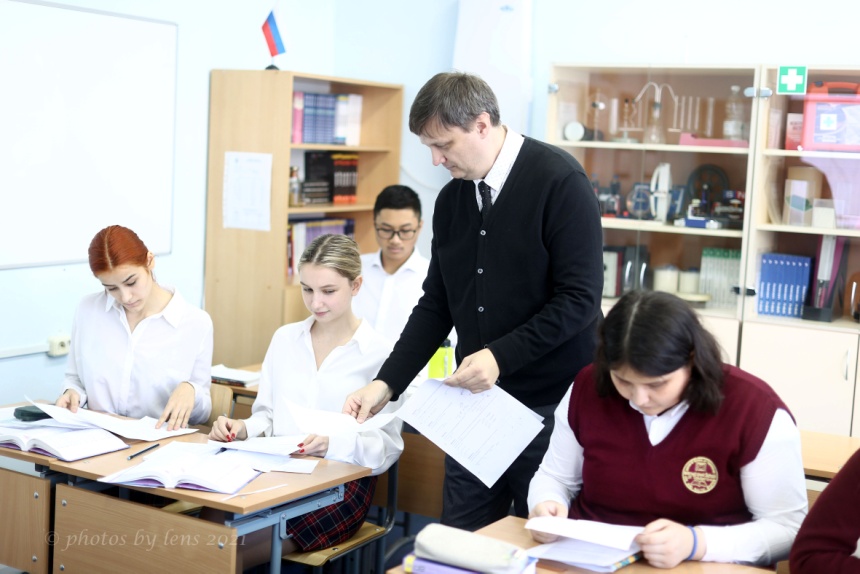 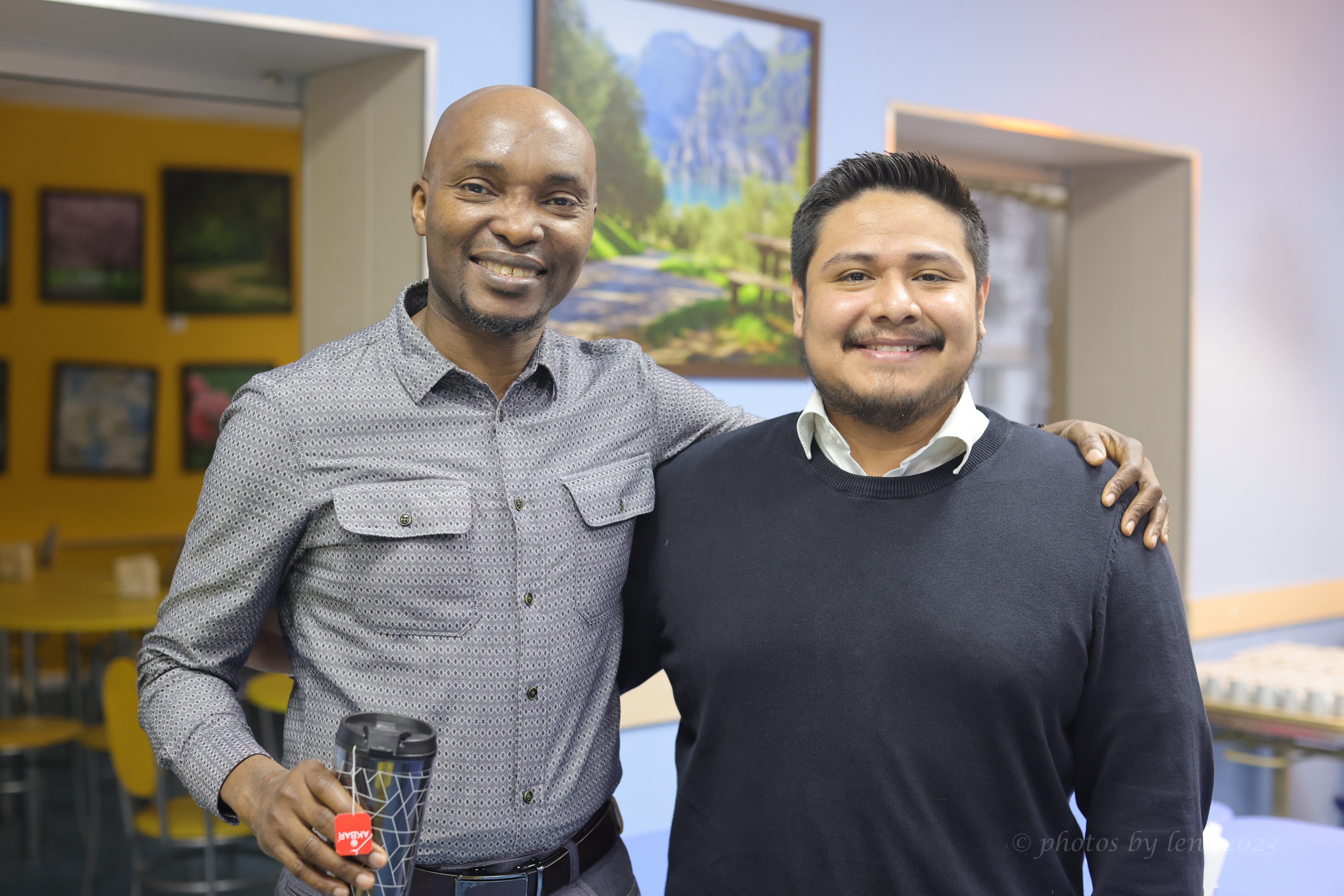 Interdisciplinary awareness
Empathic,motivated, good social skills
Адаптация к цифровому миру
Эмпатия, мотивация, социальные навыки
Междисциплинарные знания
Наш новый родитель
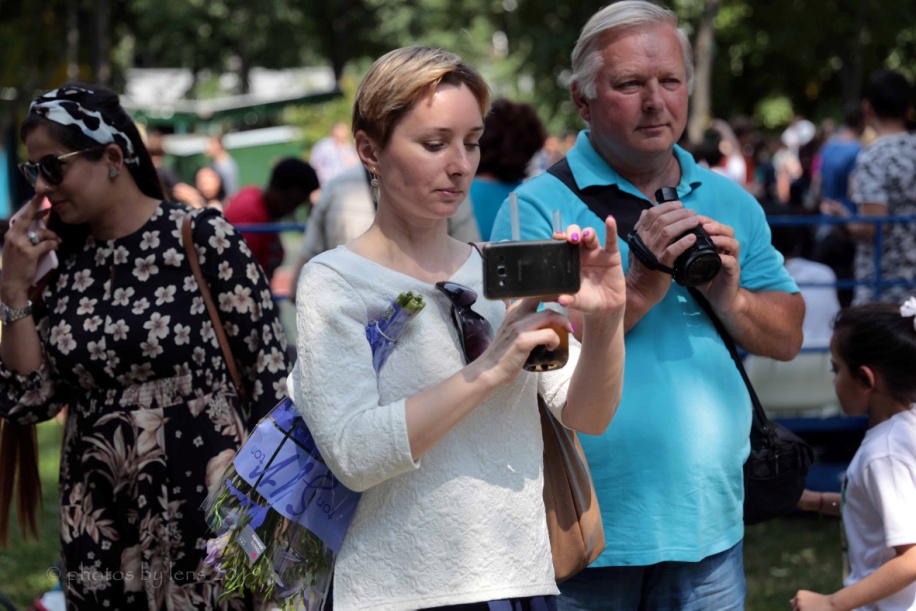 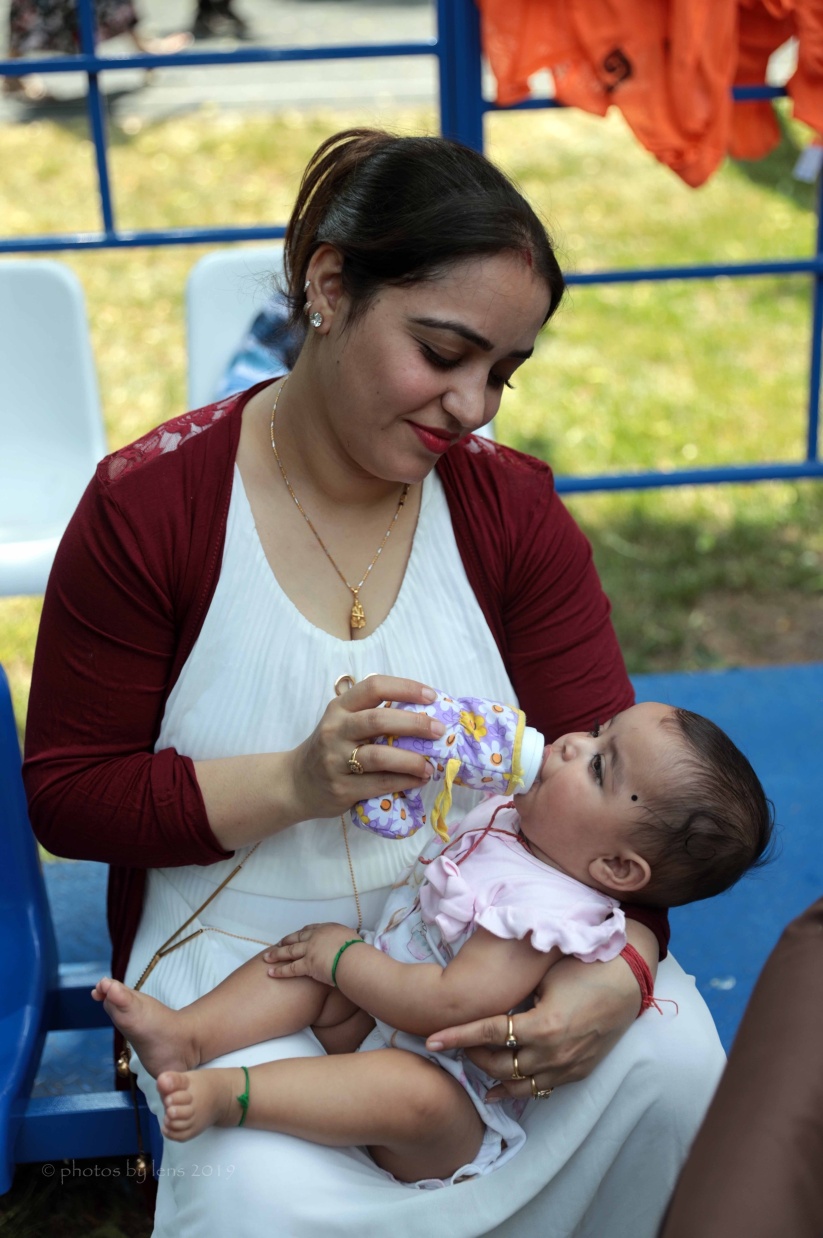 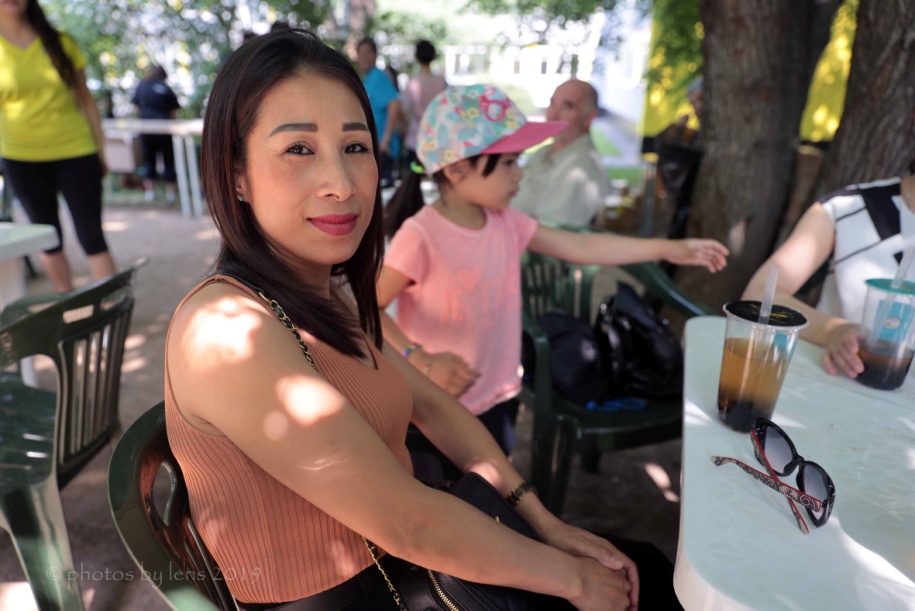 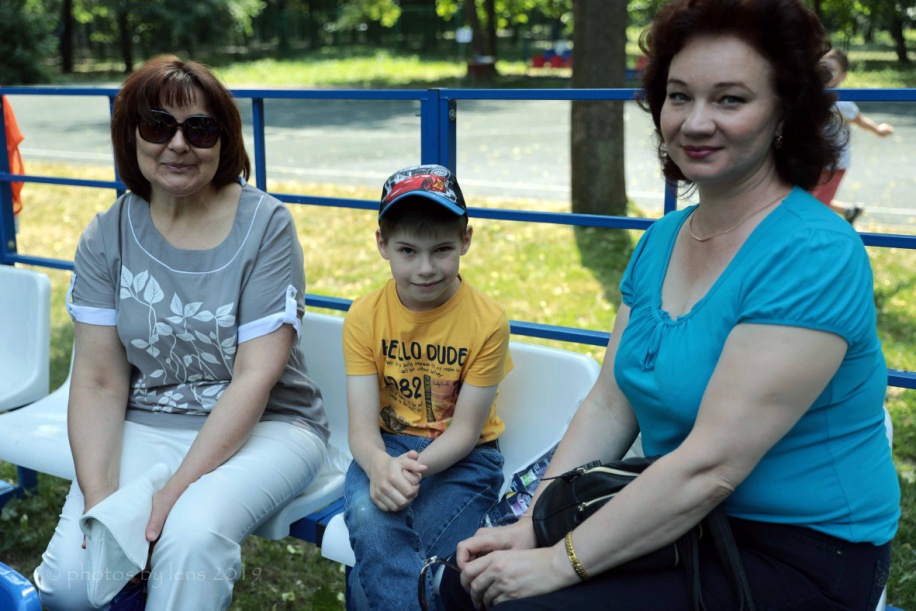 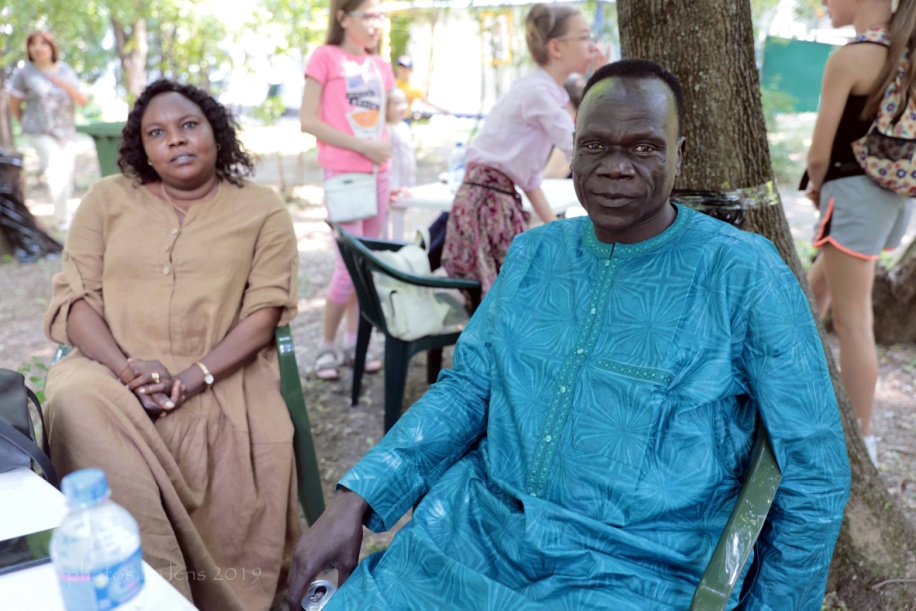 New parent
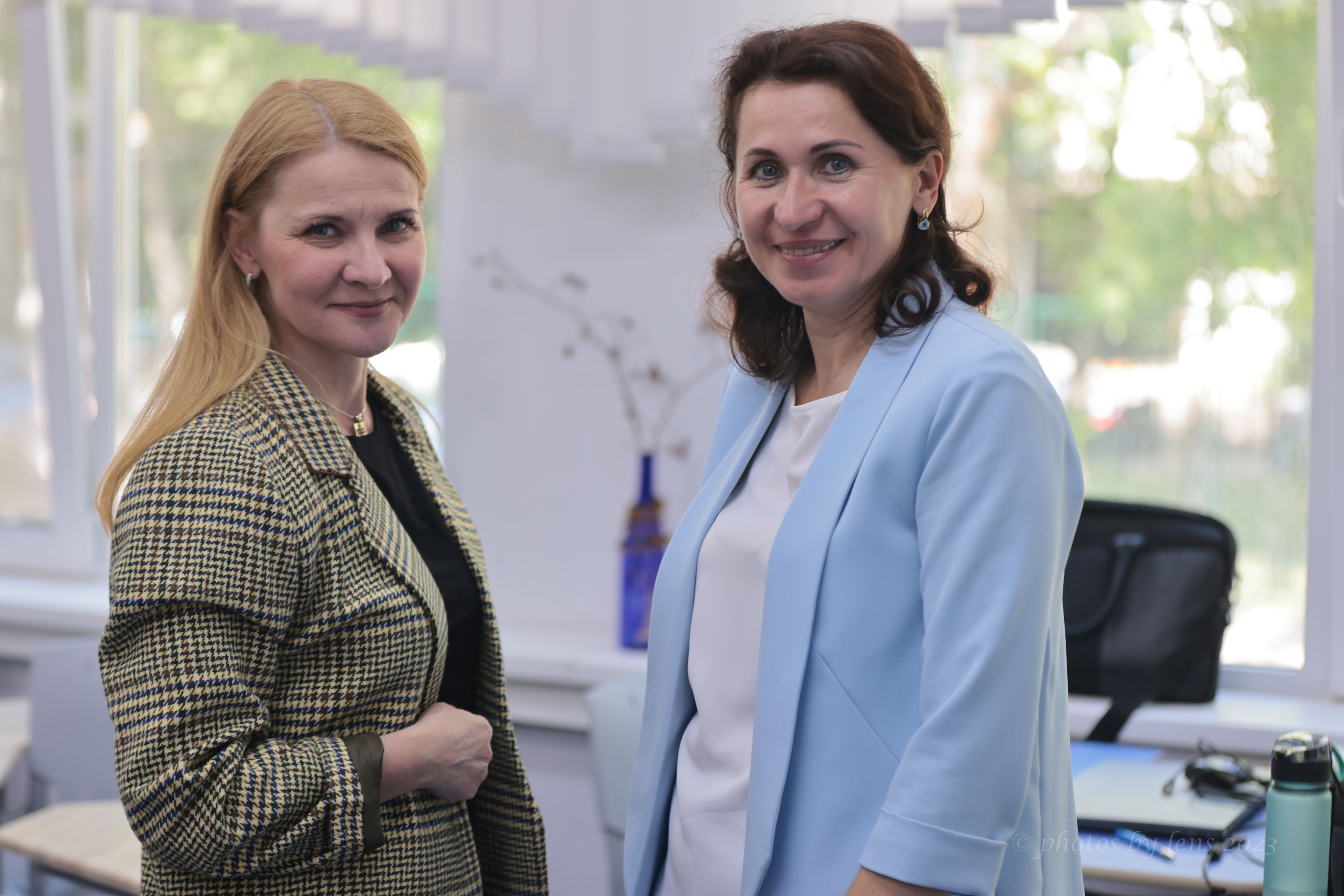 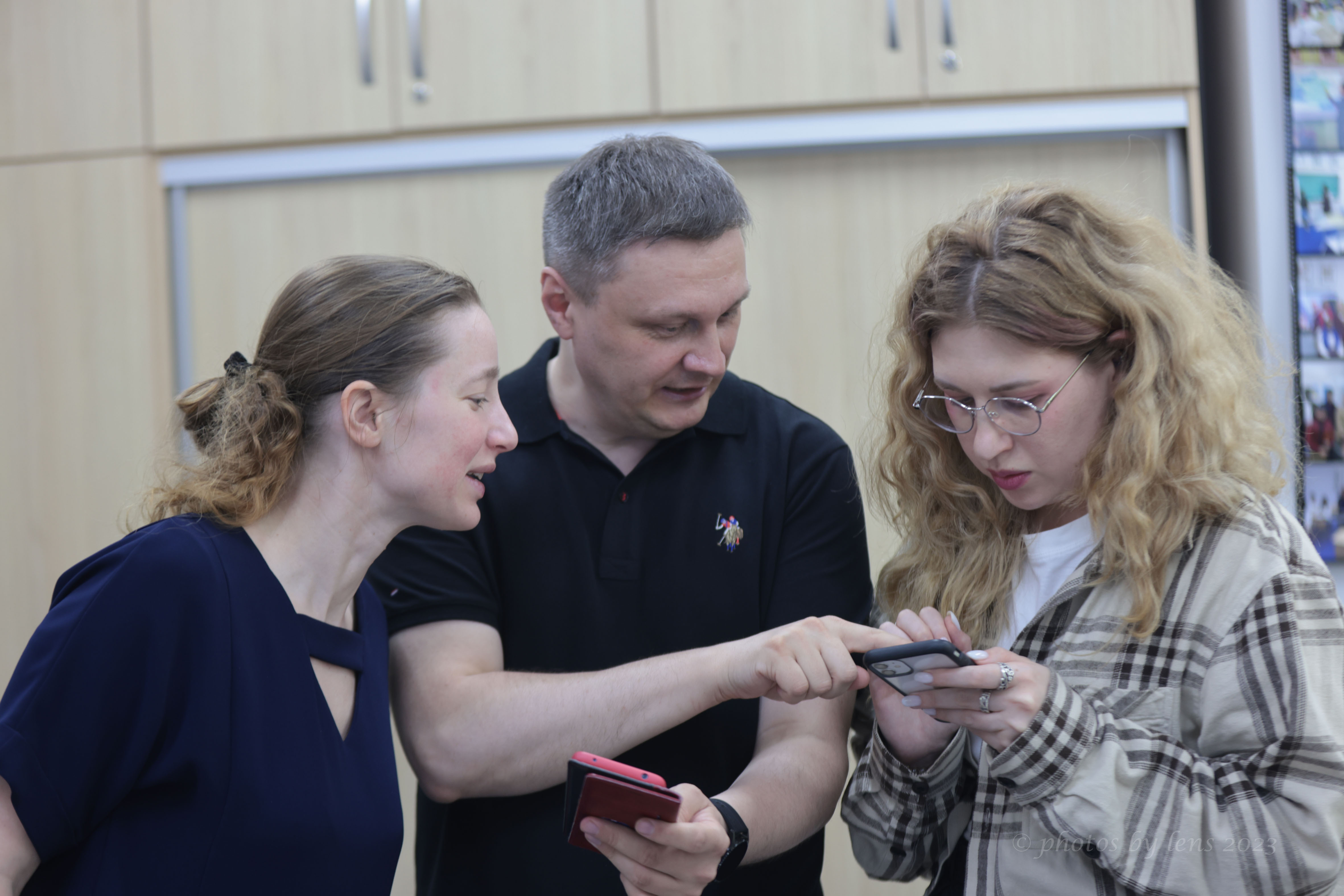 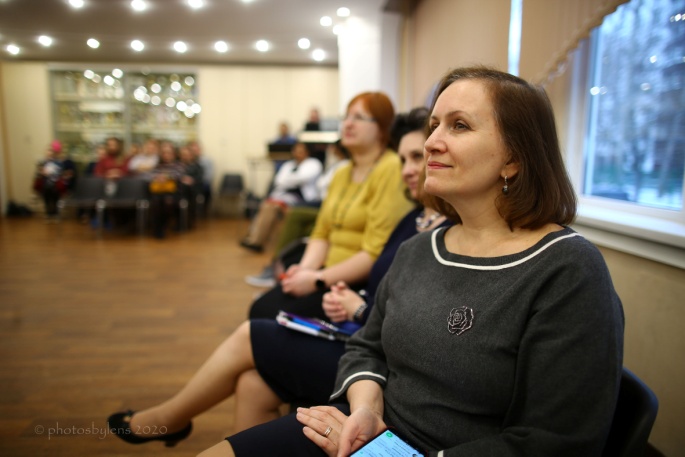 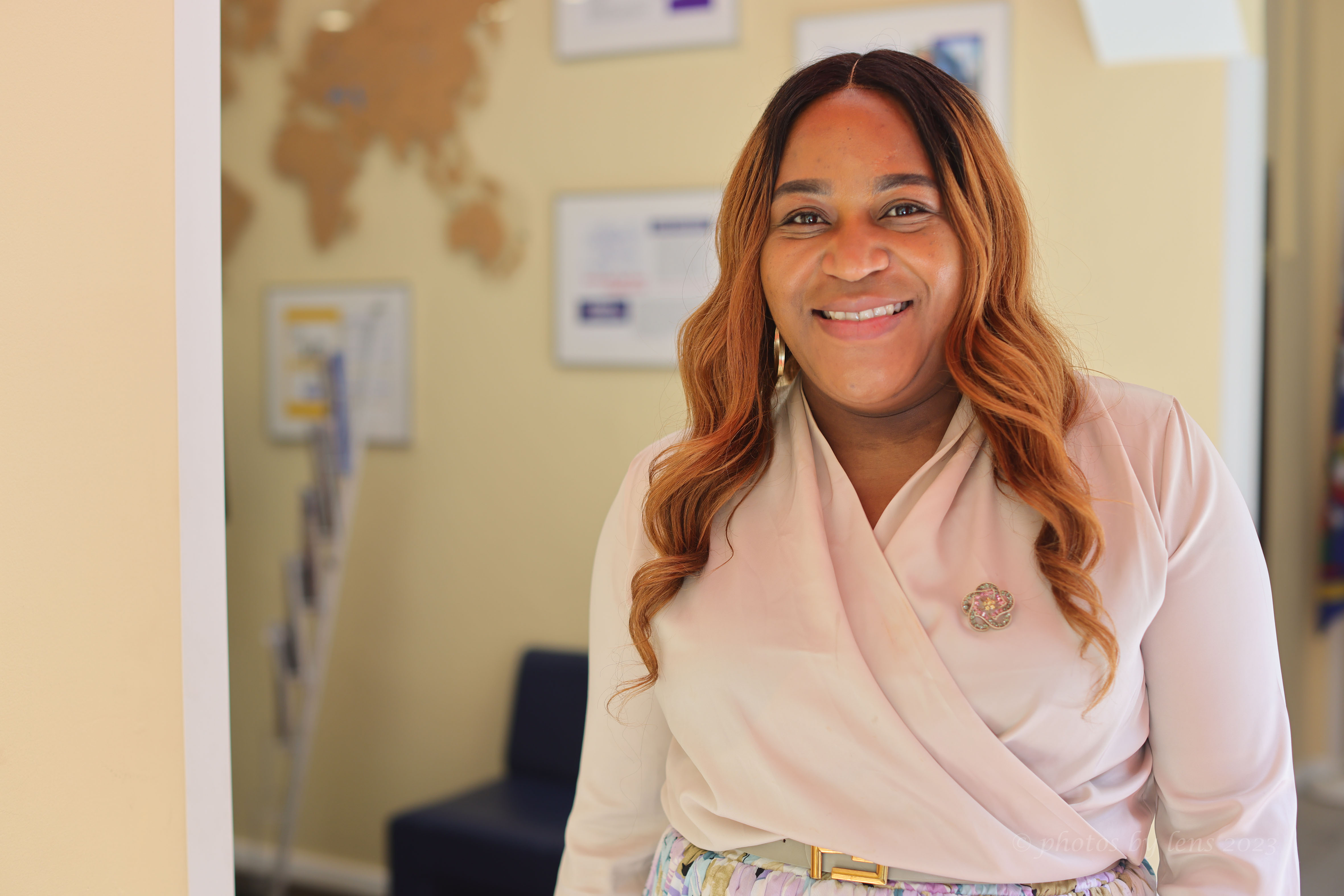 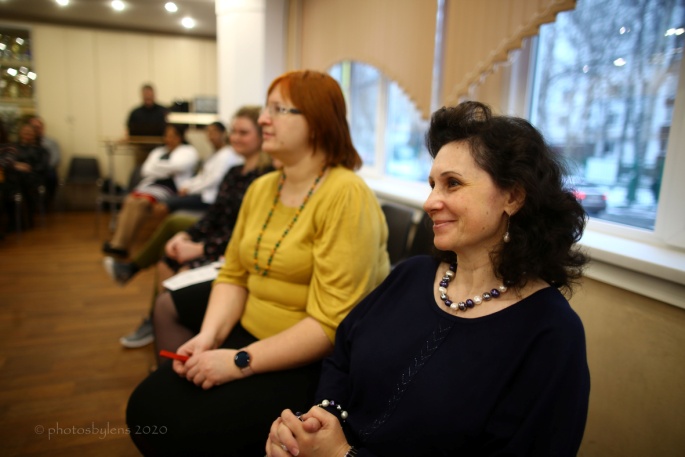 Наш новый управленец
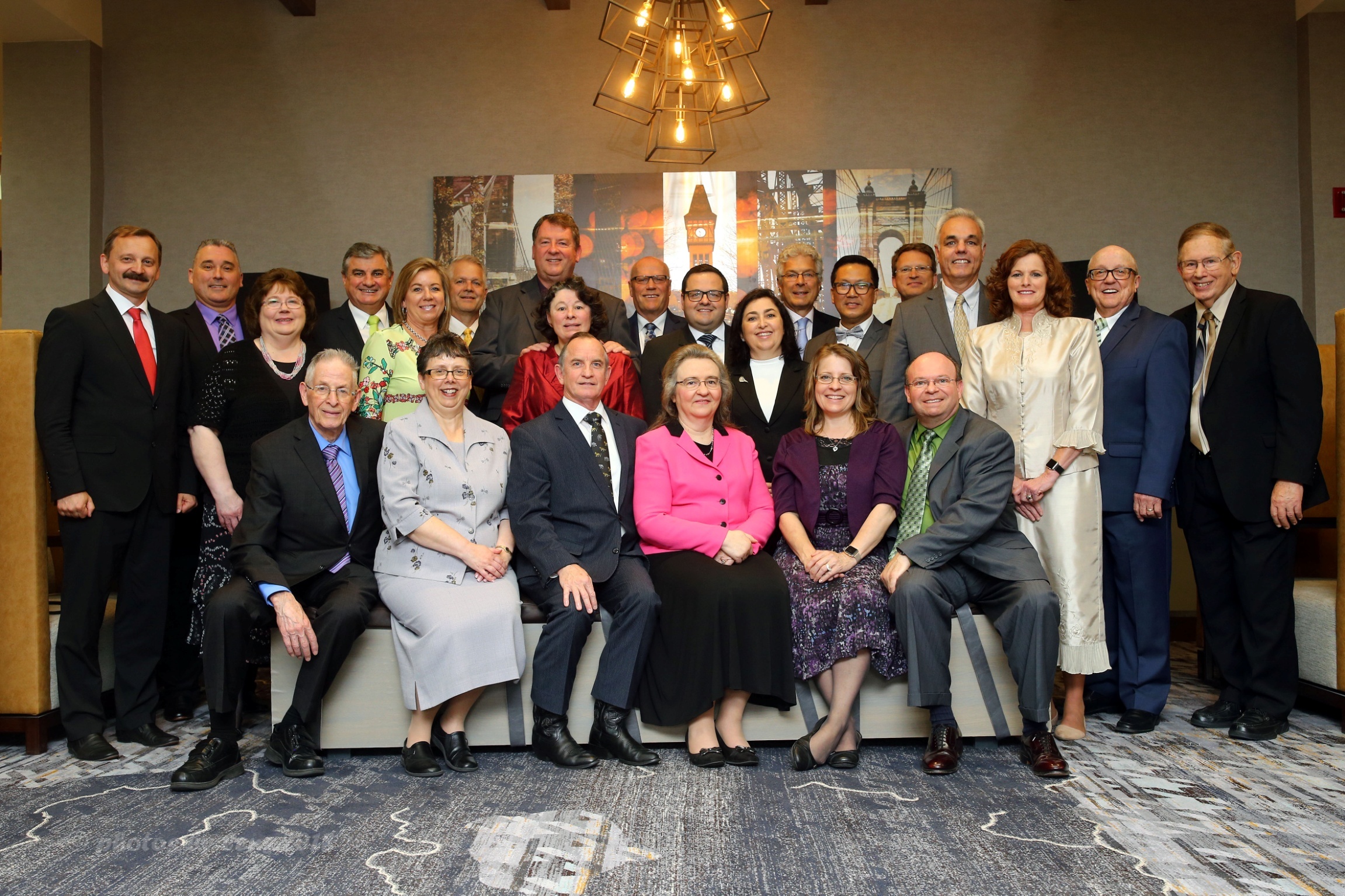 GLOBAL REPs
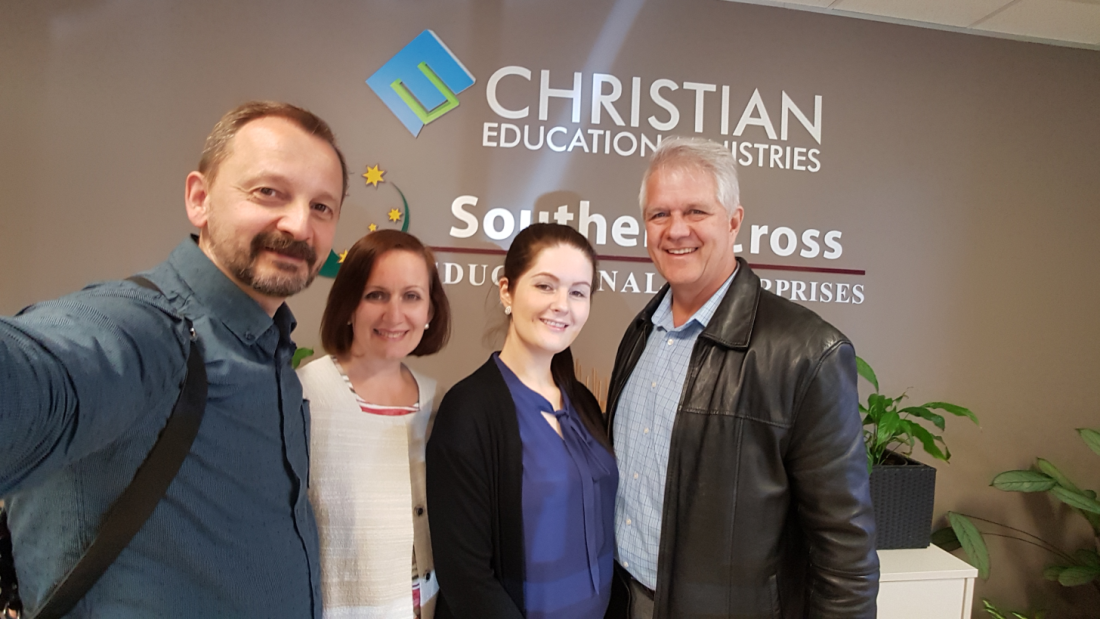 Australia
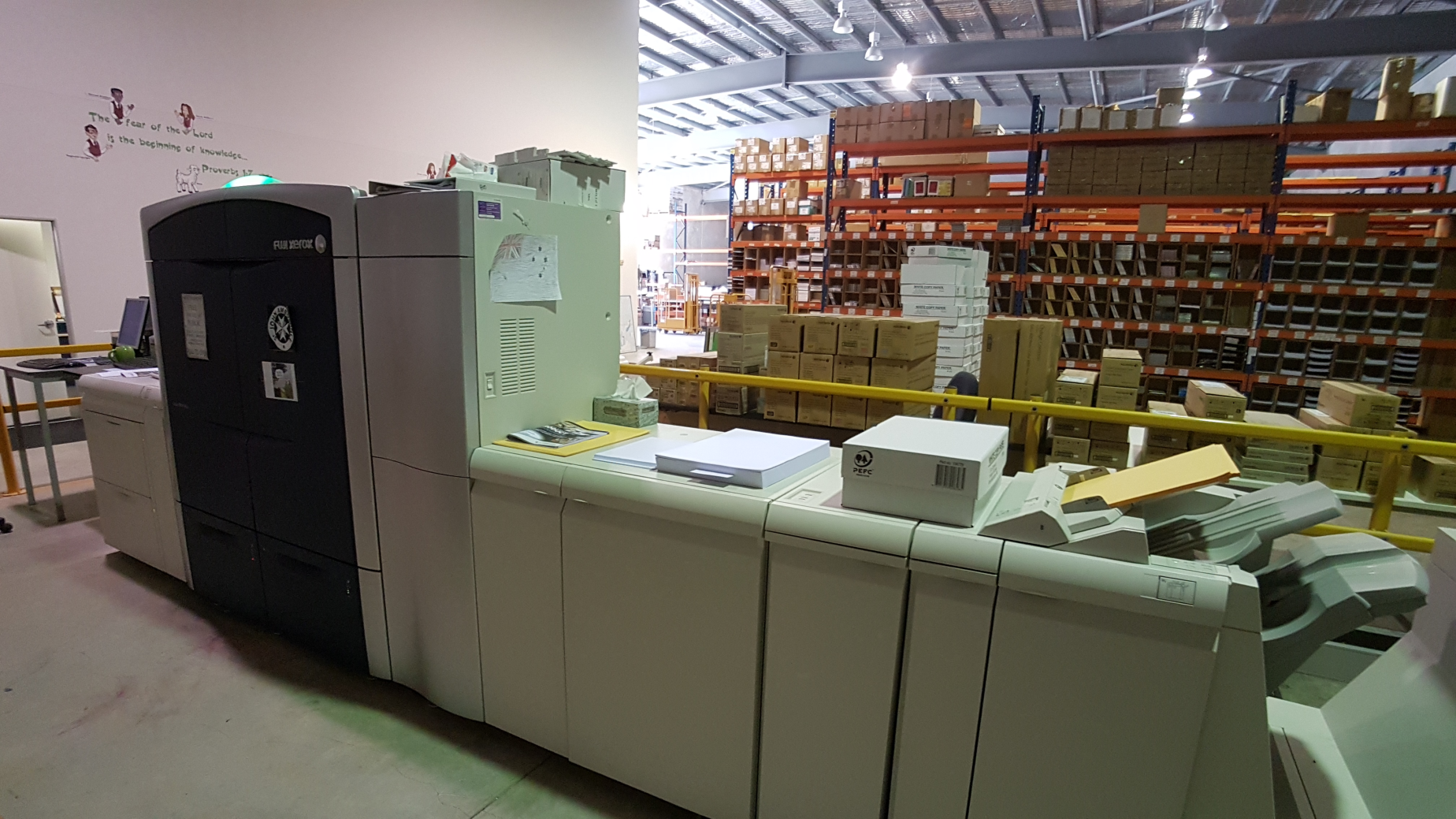 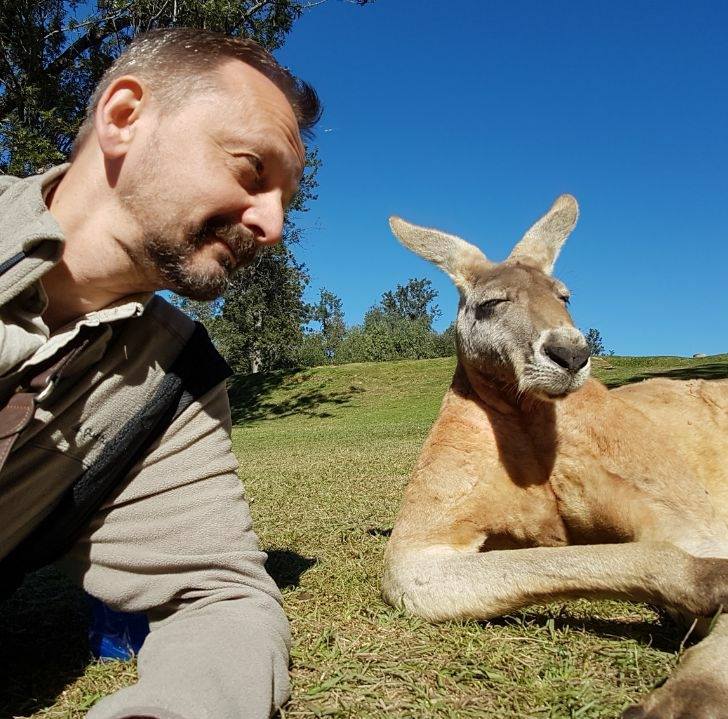 SCEE
10
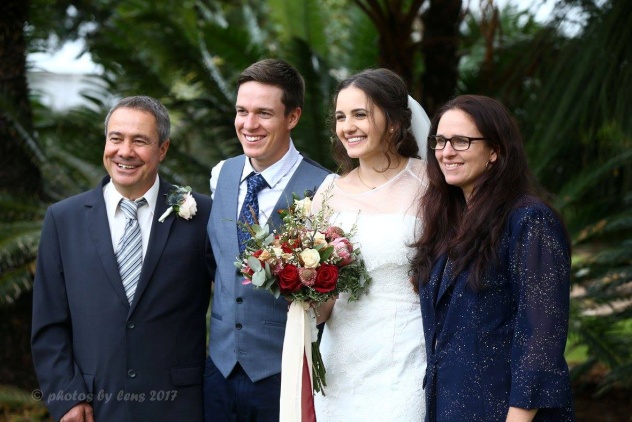 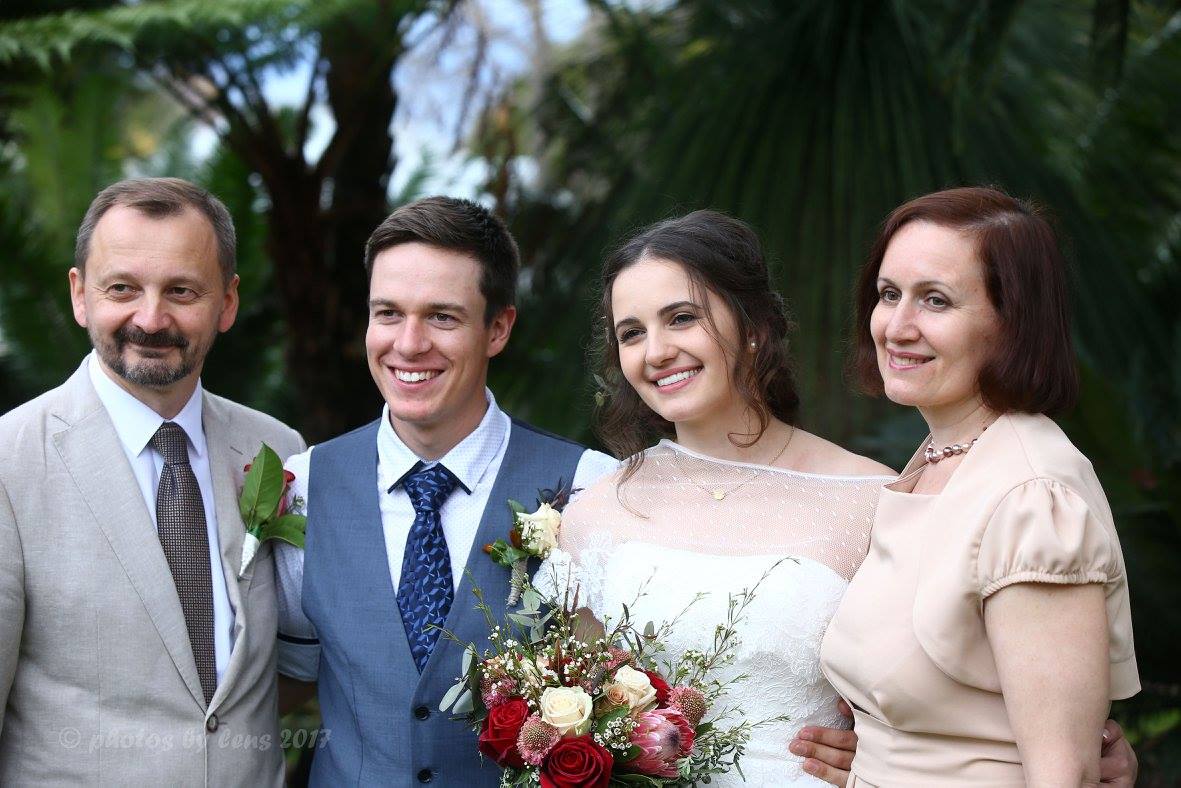 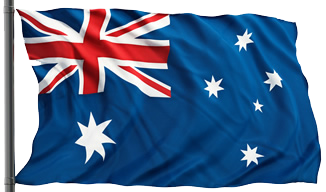 11
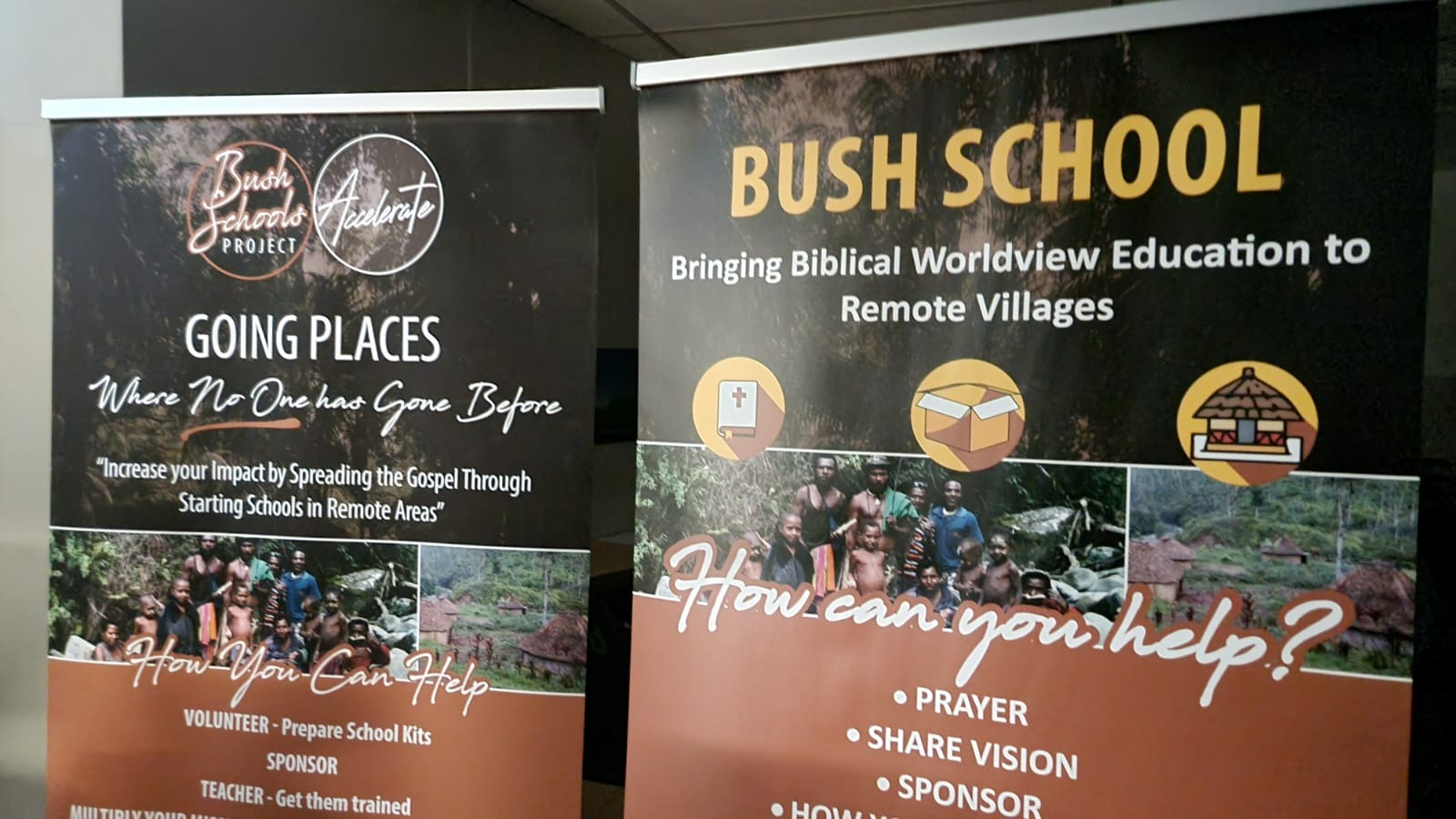 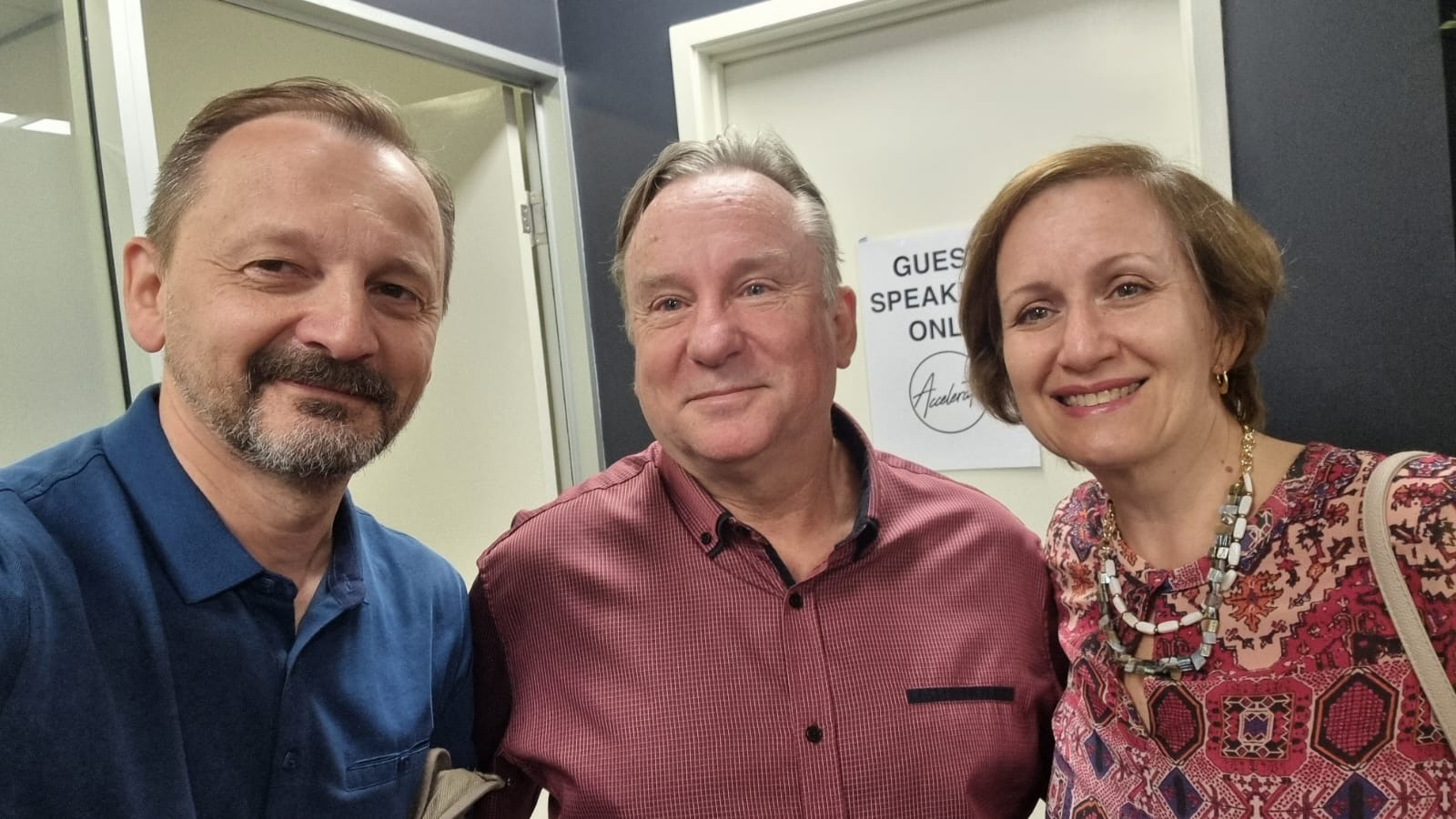 6 лет спустя…
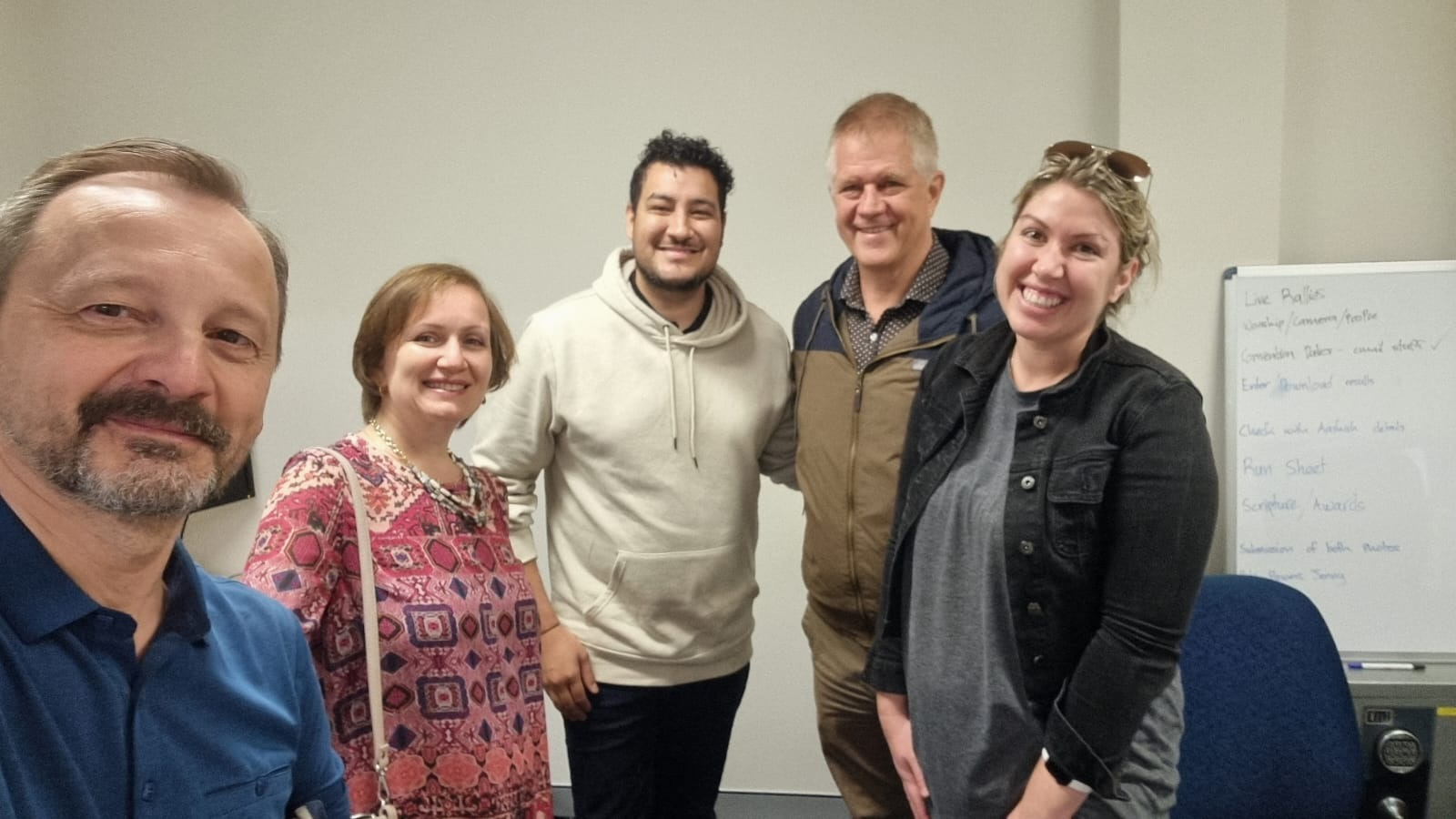 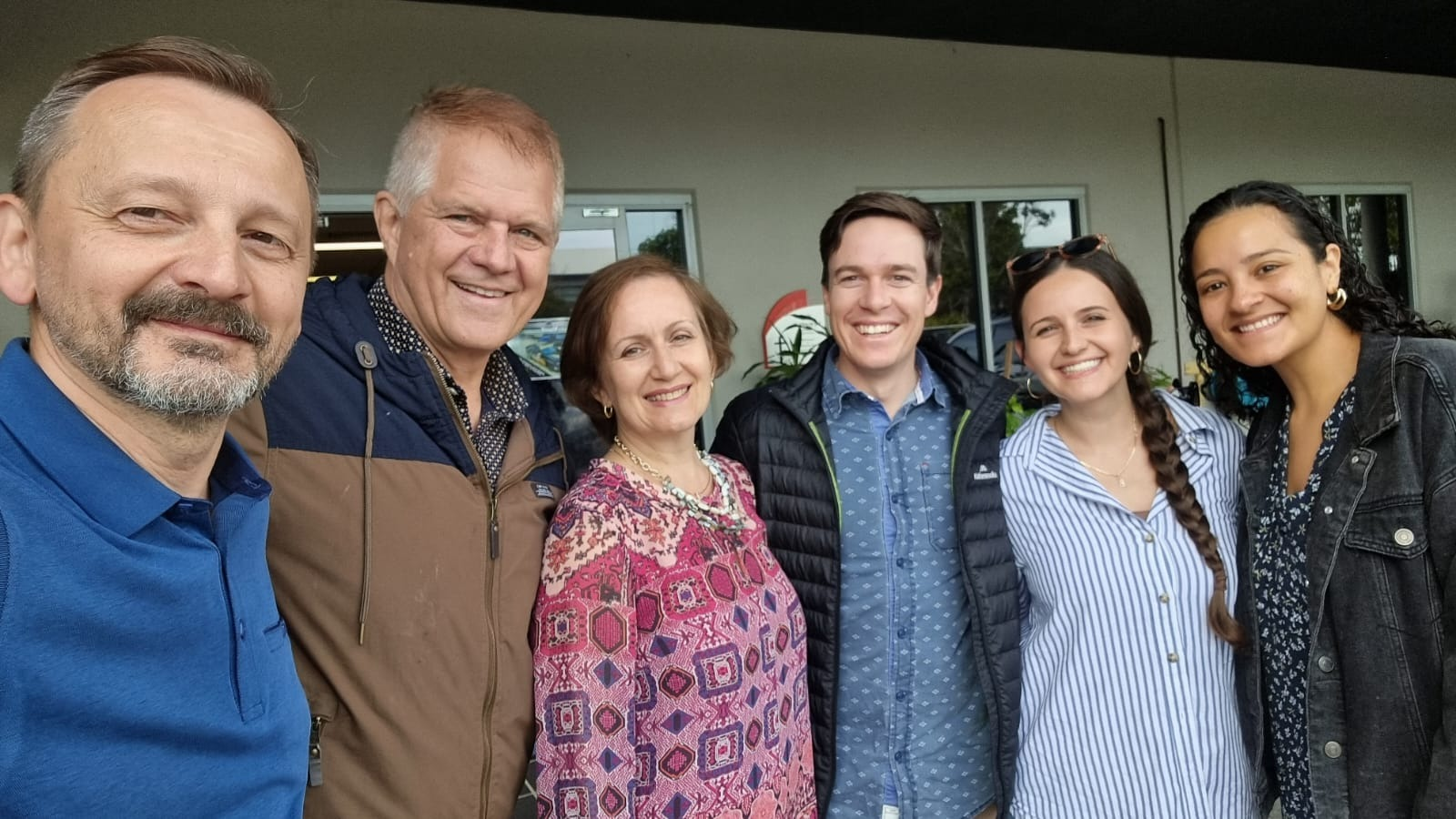 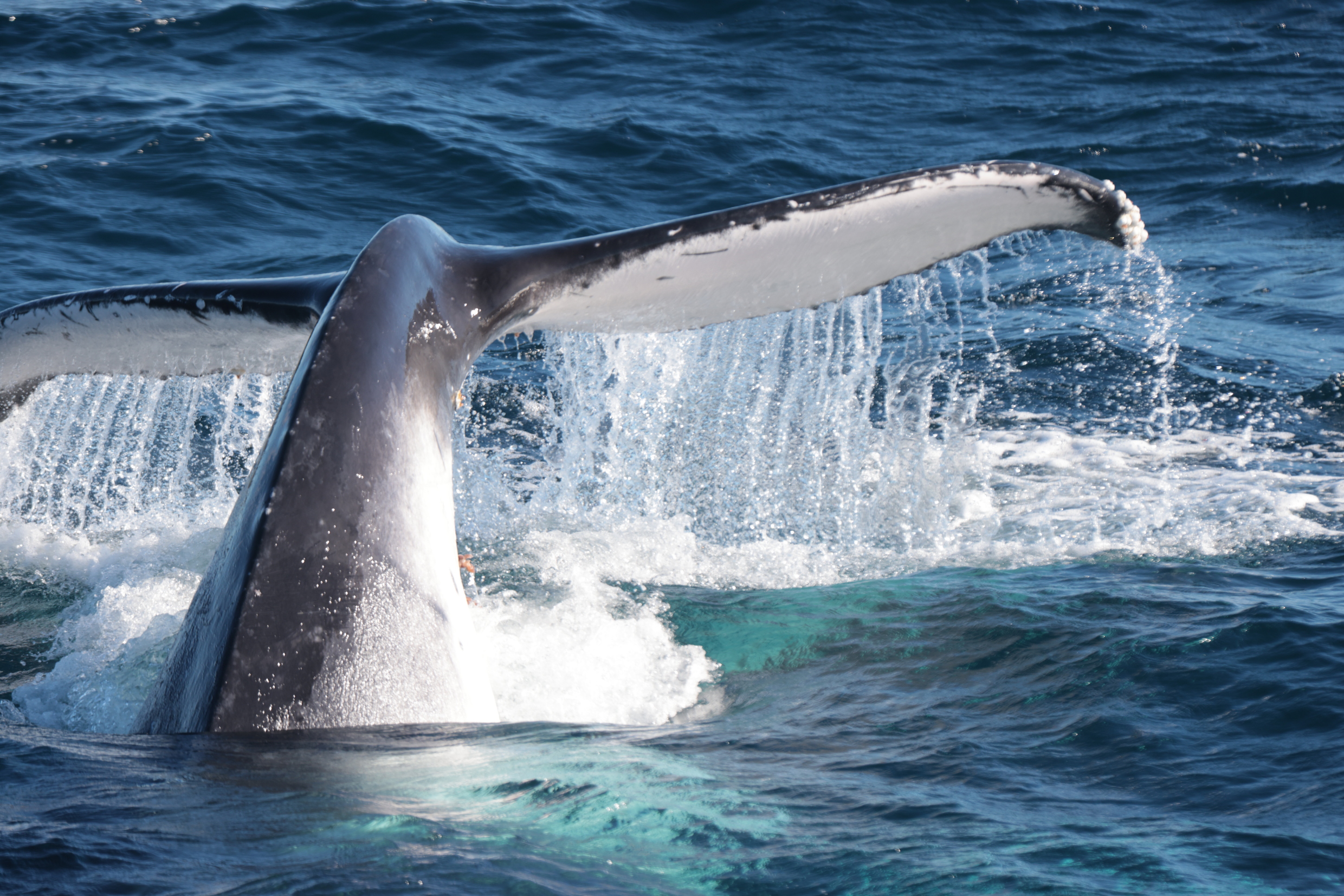 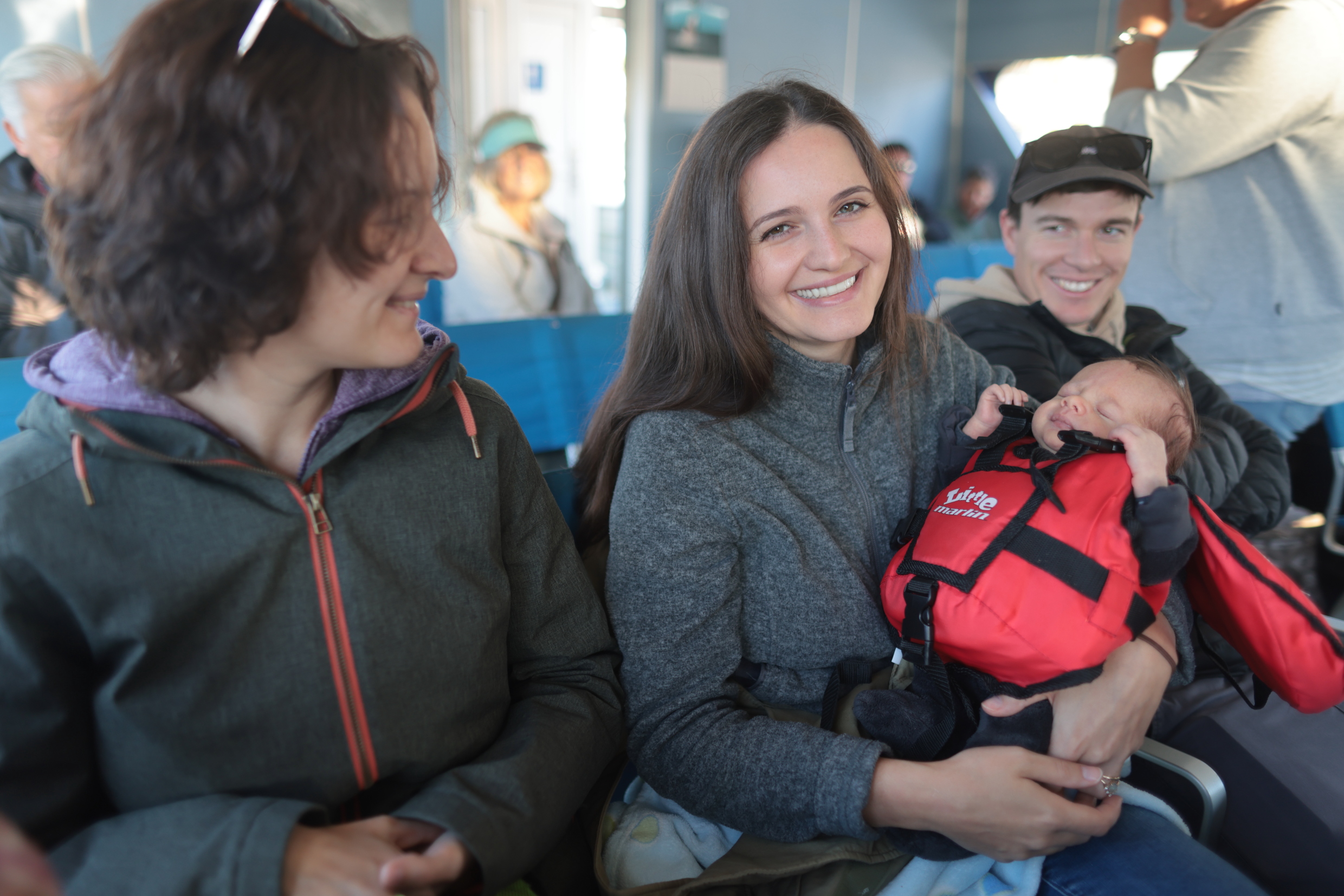 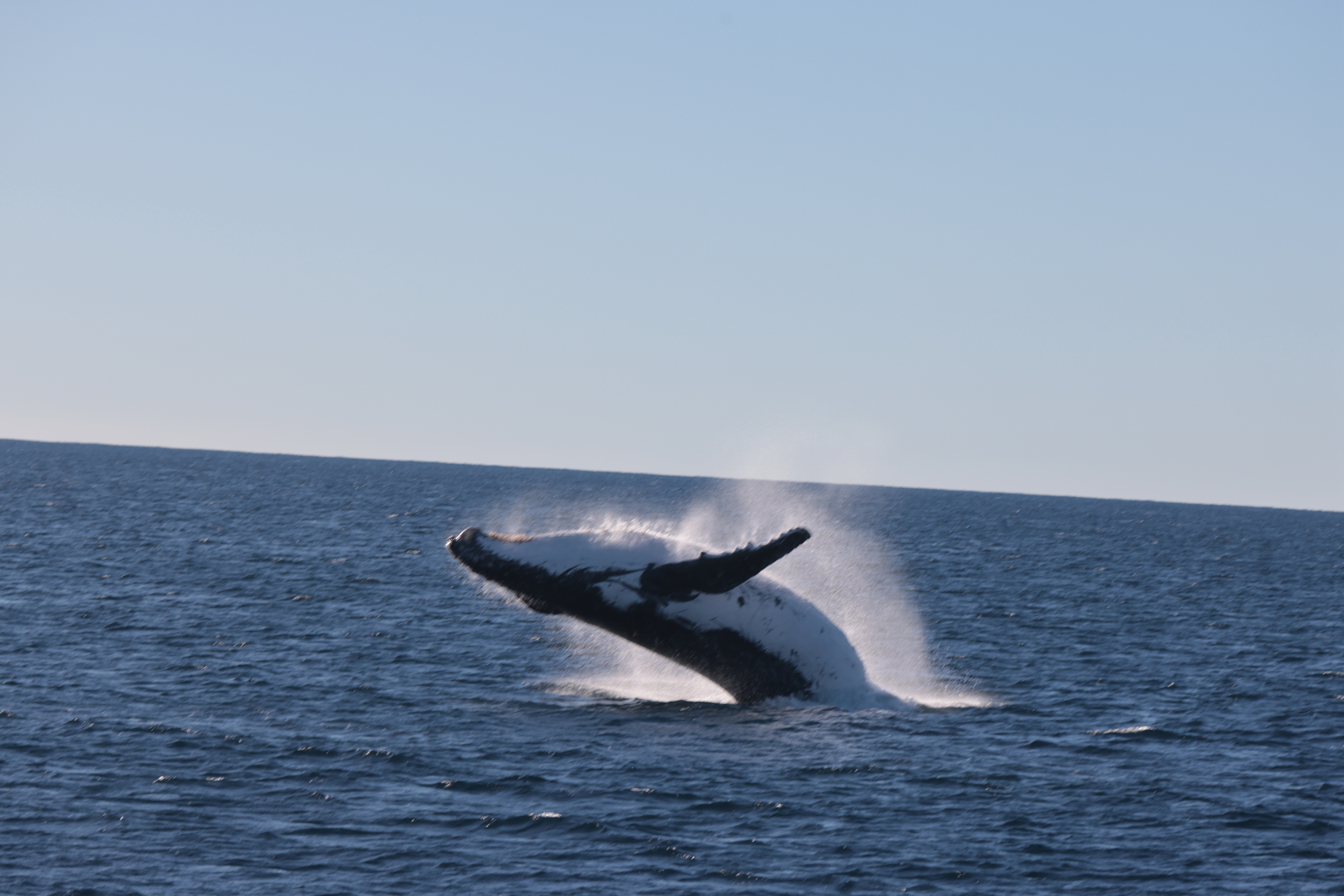 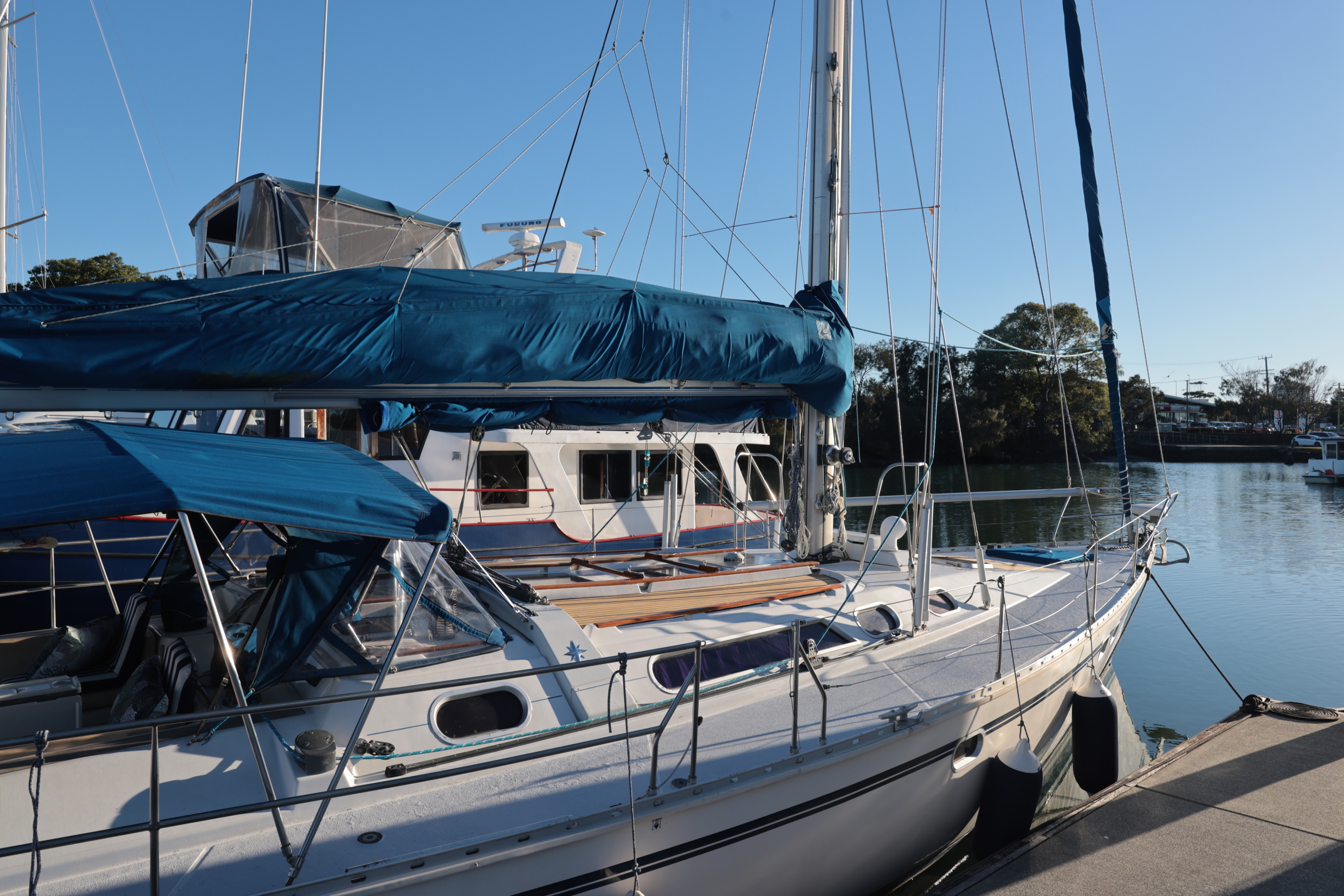 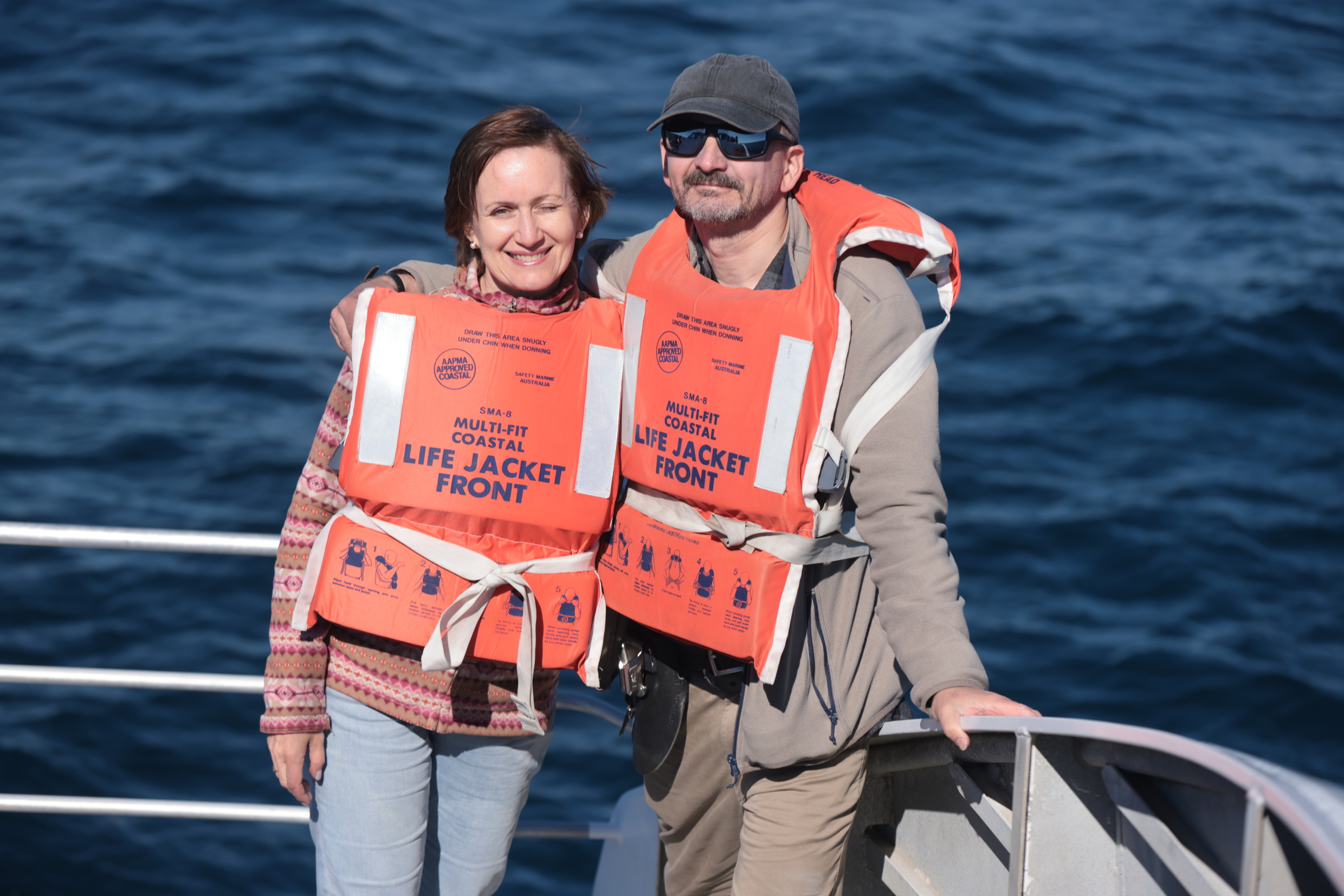 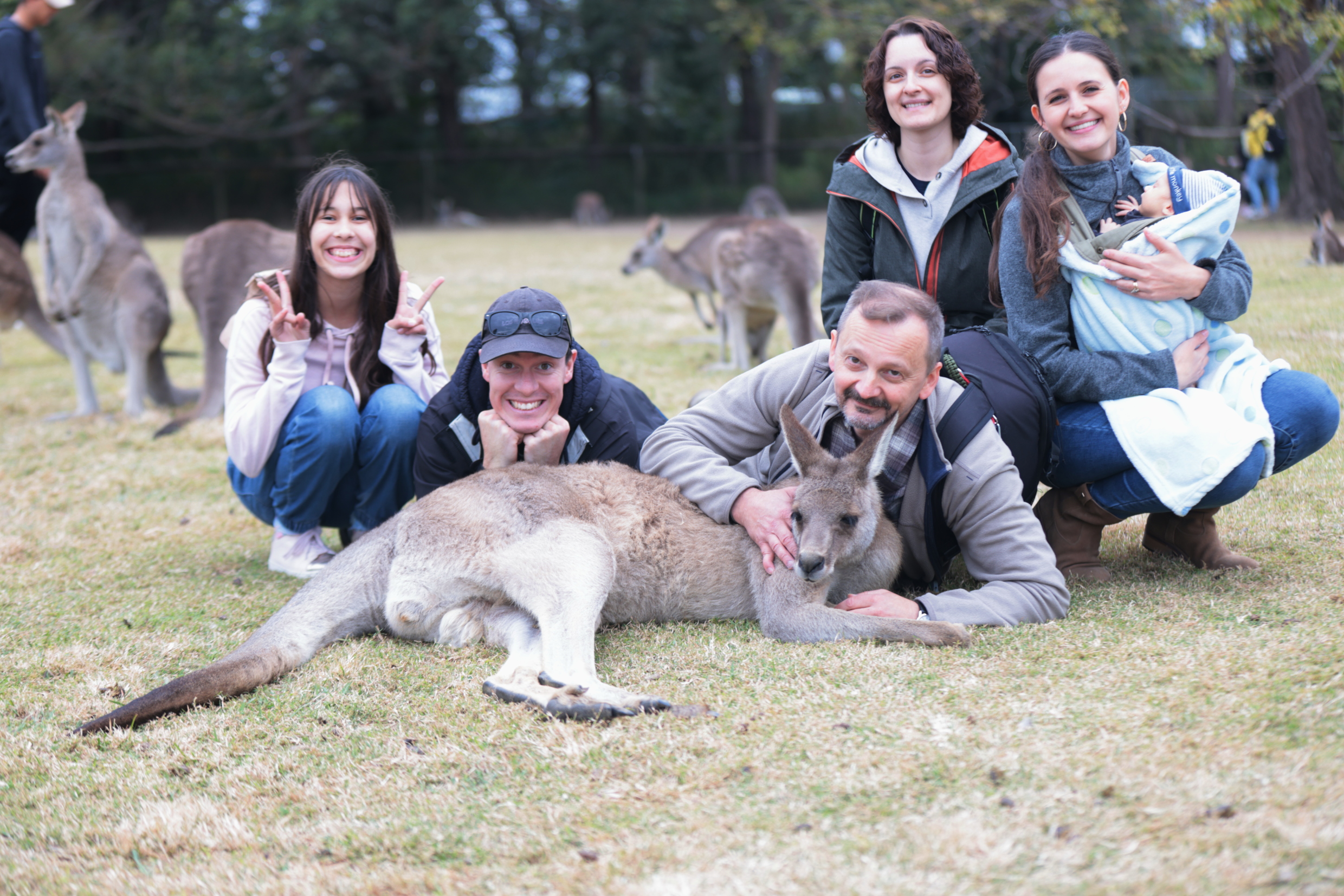 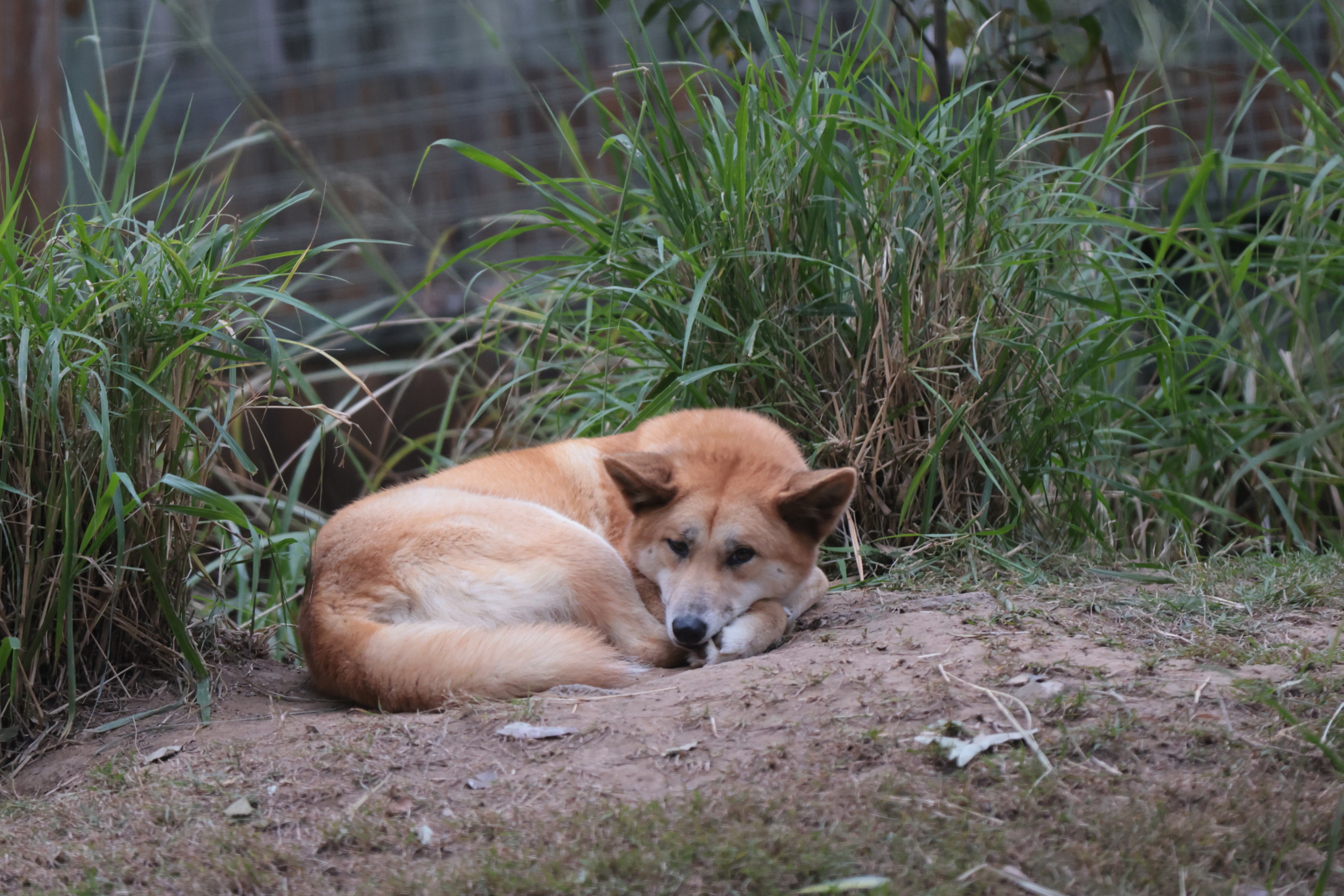 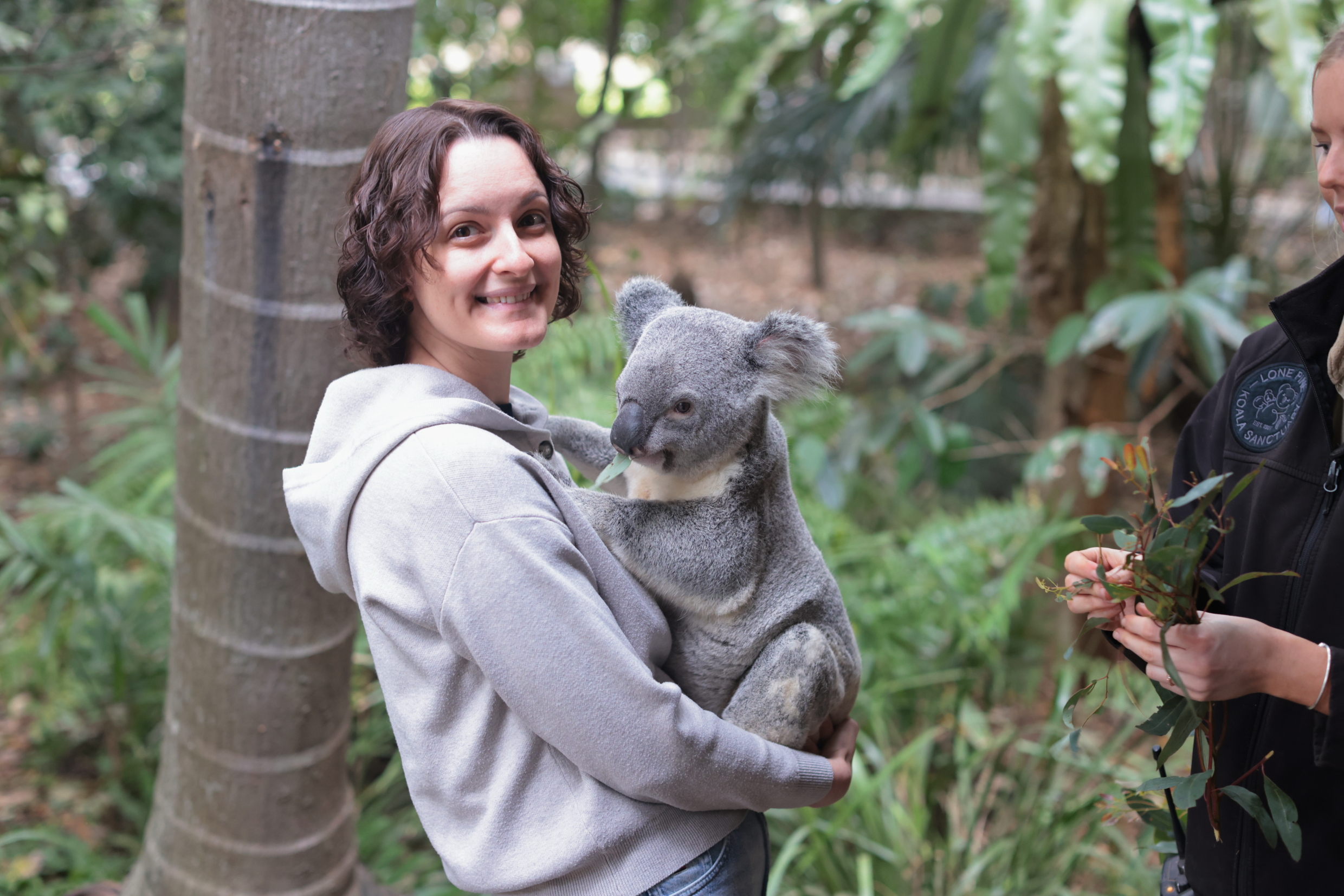 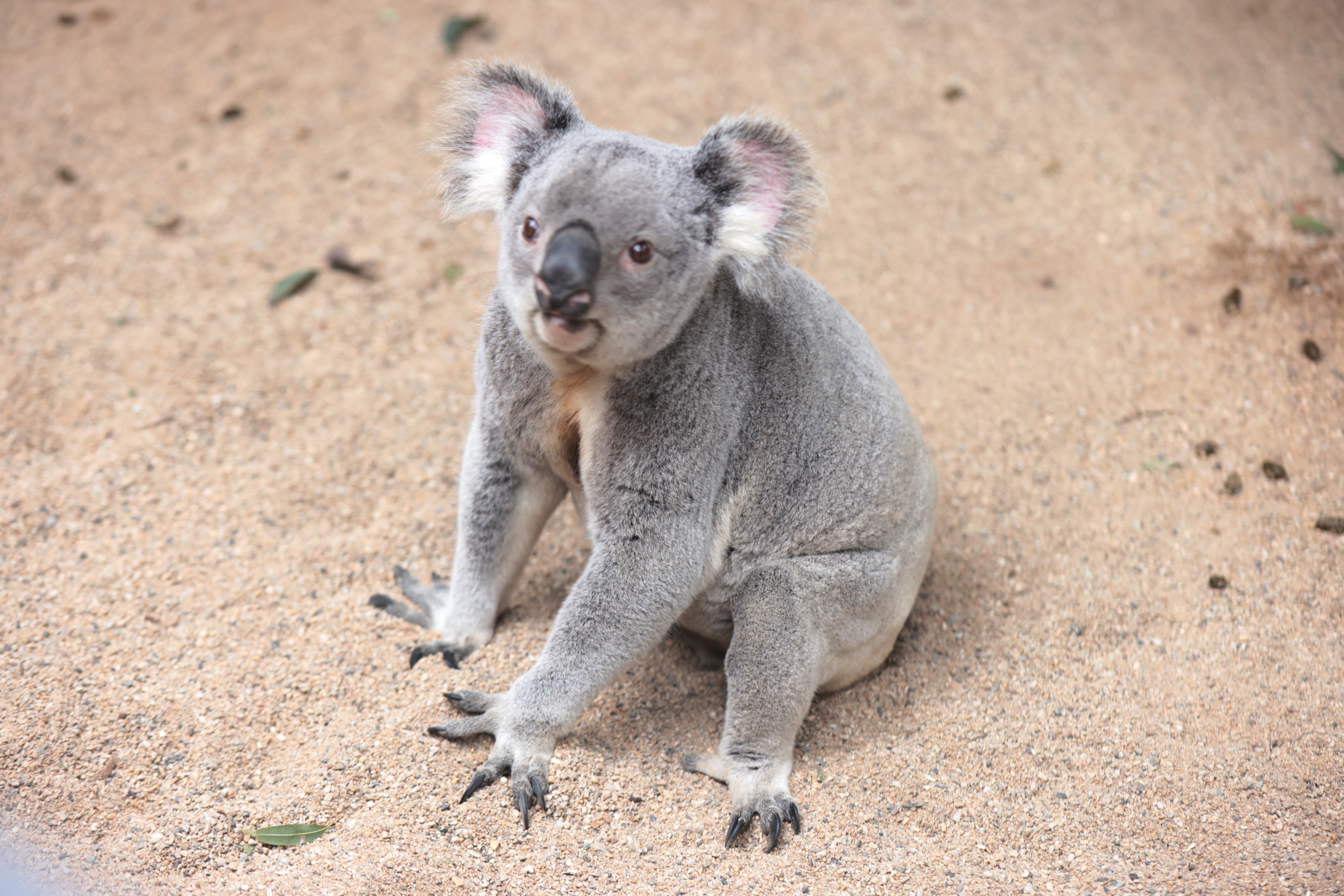 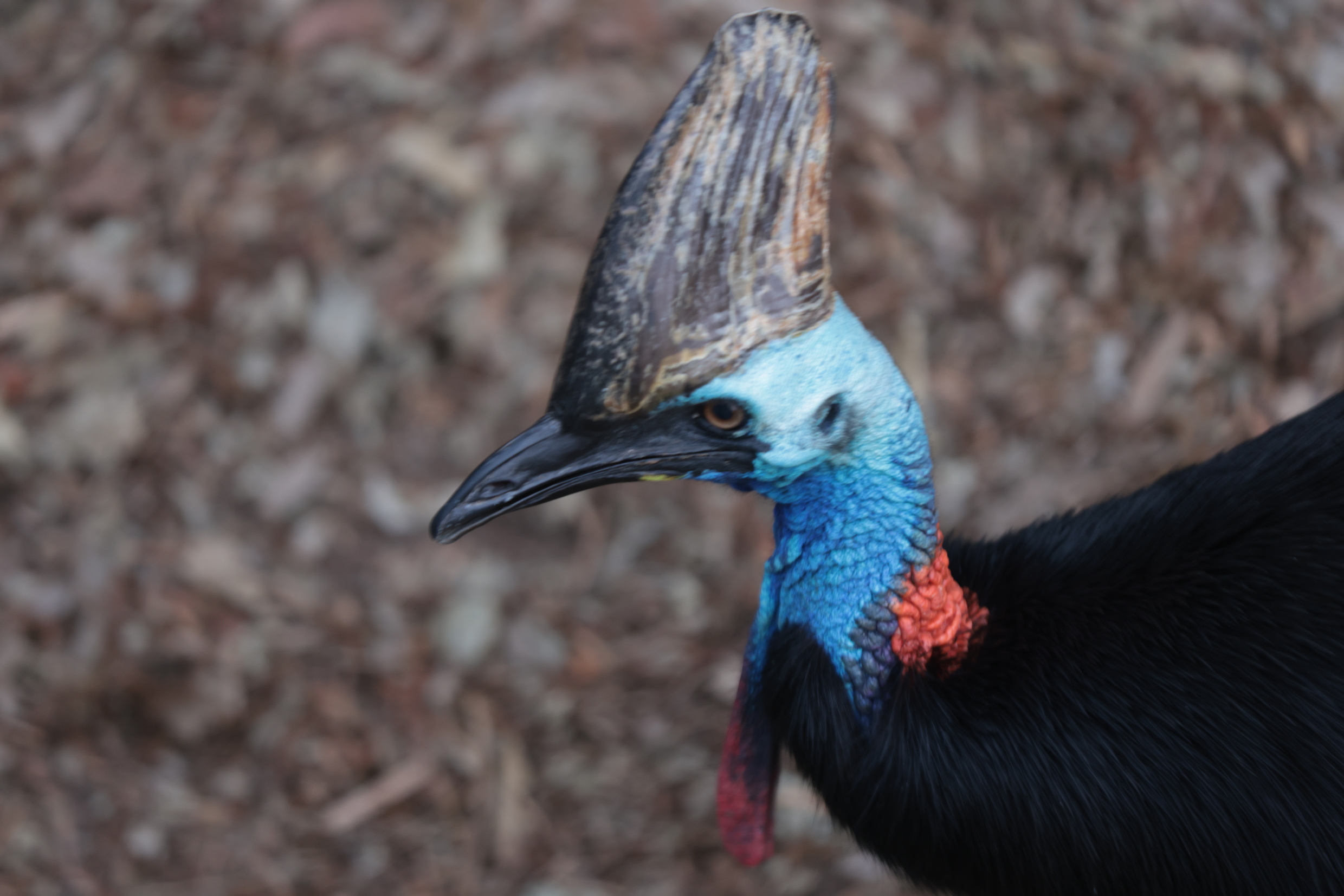 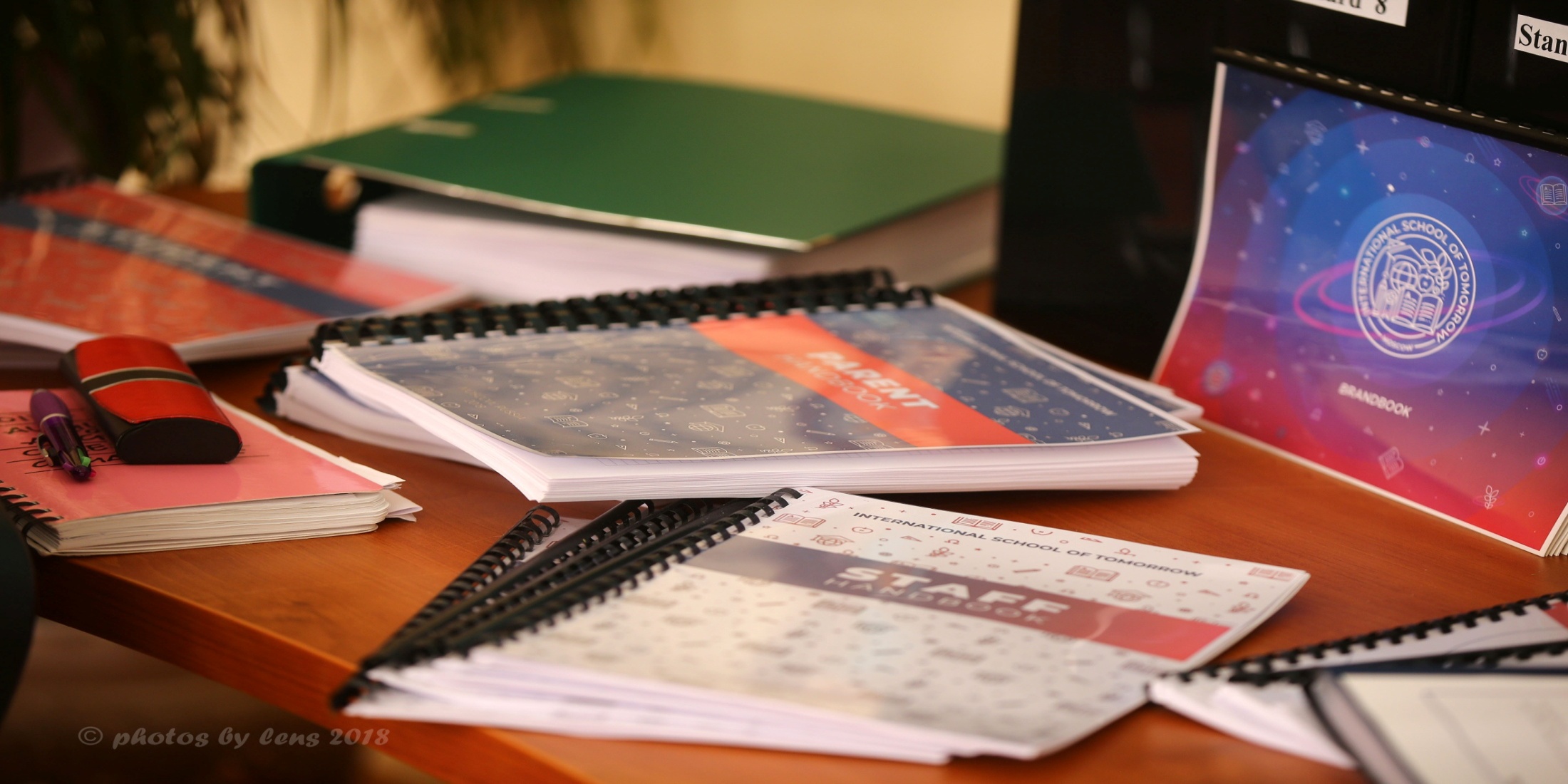 International
Accreditation
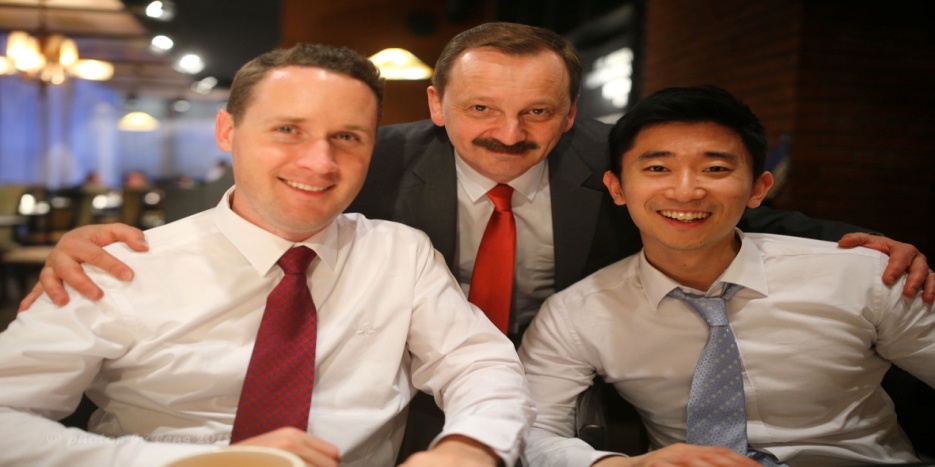 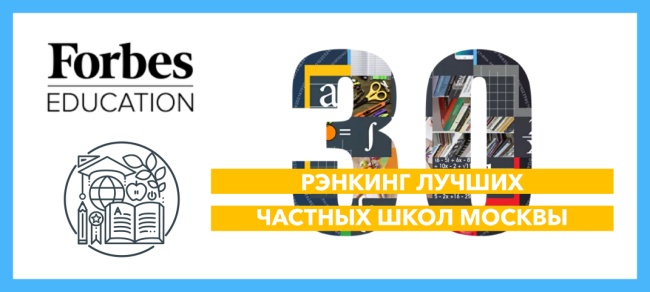 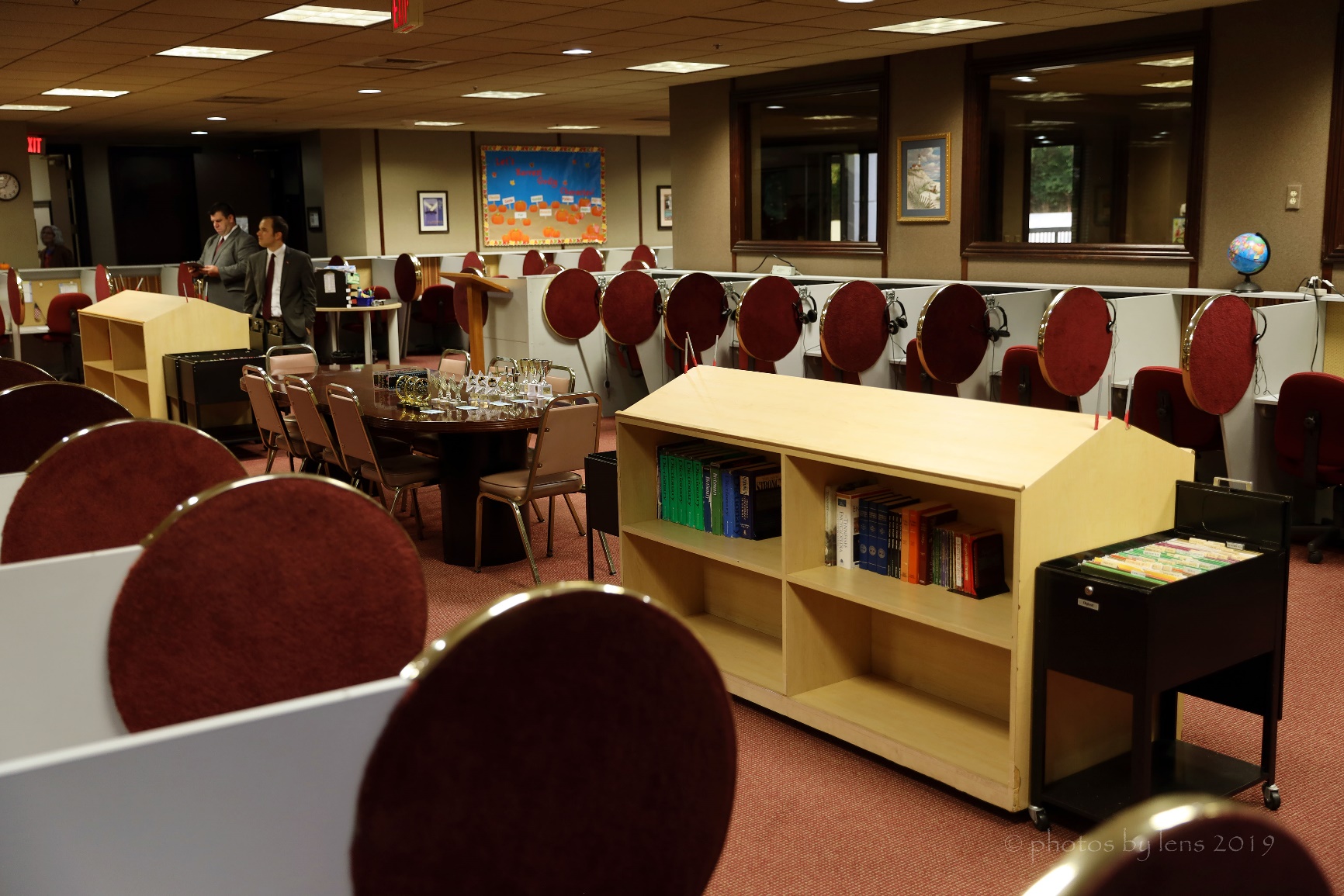 Hendersonville, TN
Educational 
technology
16
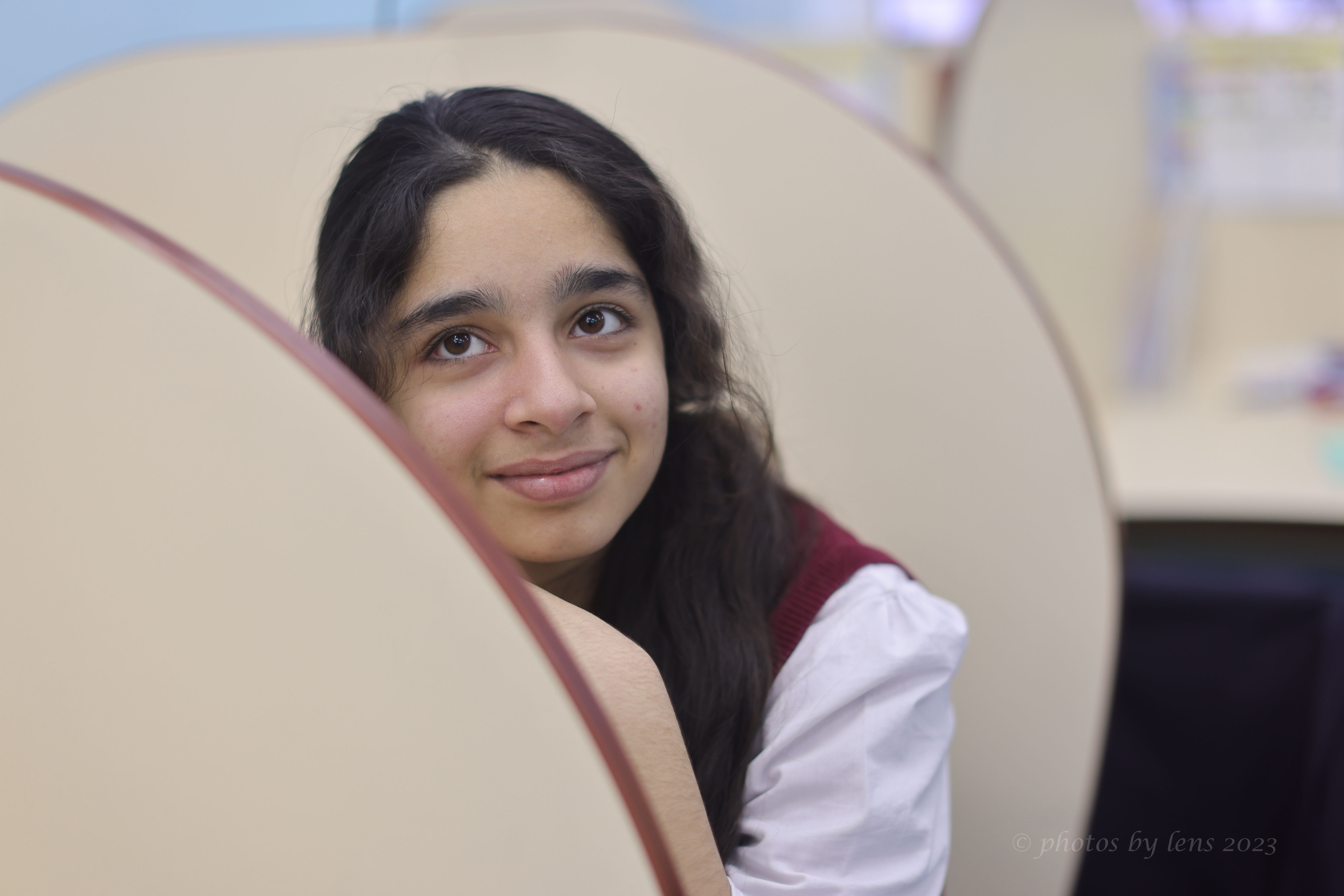 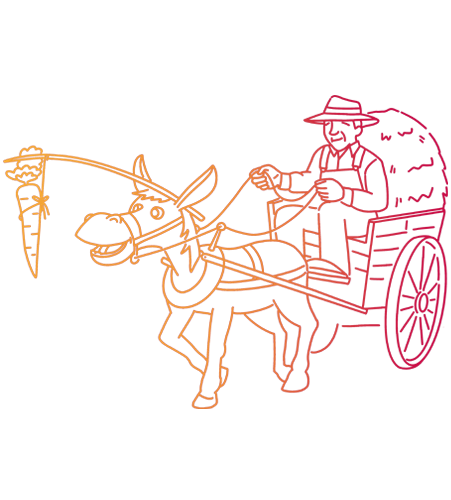 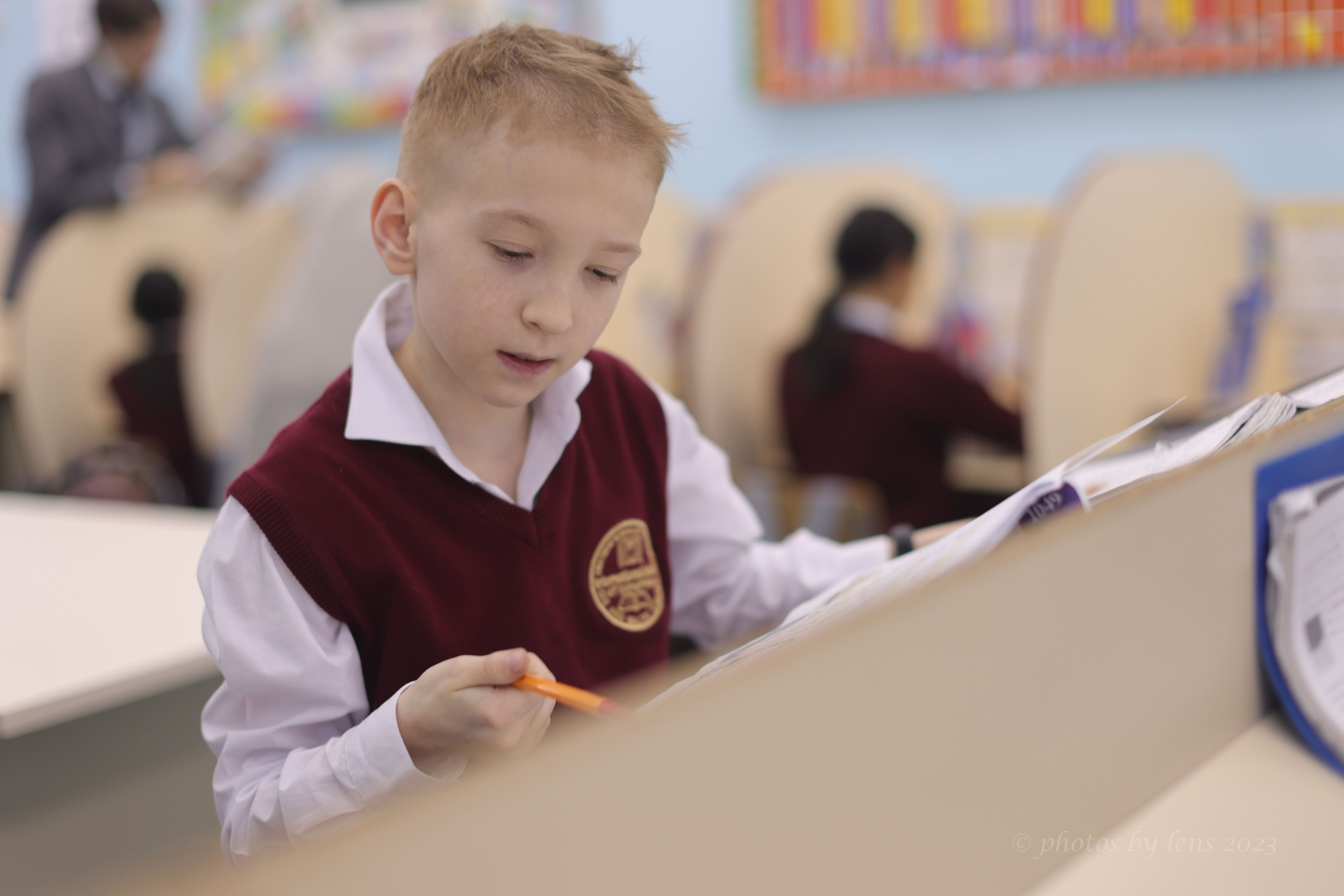 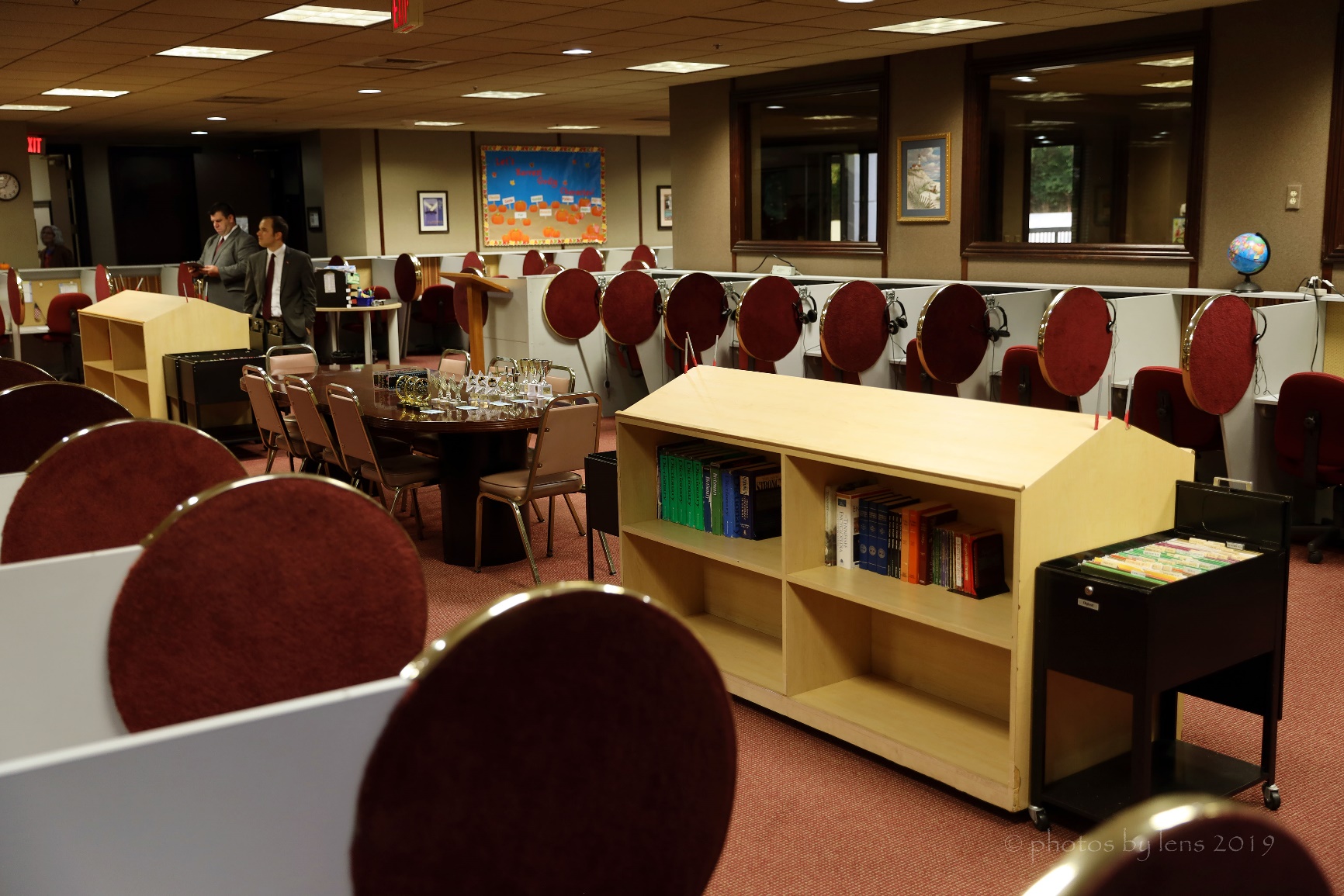 Образовательные технологии
17
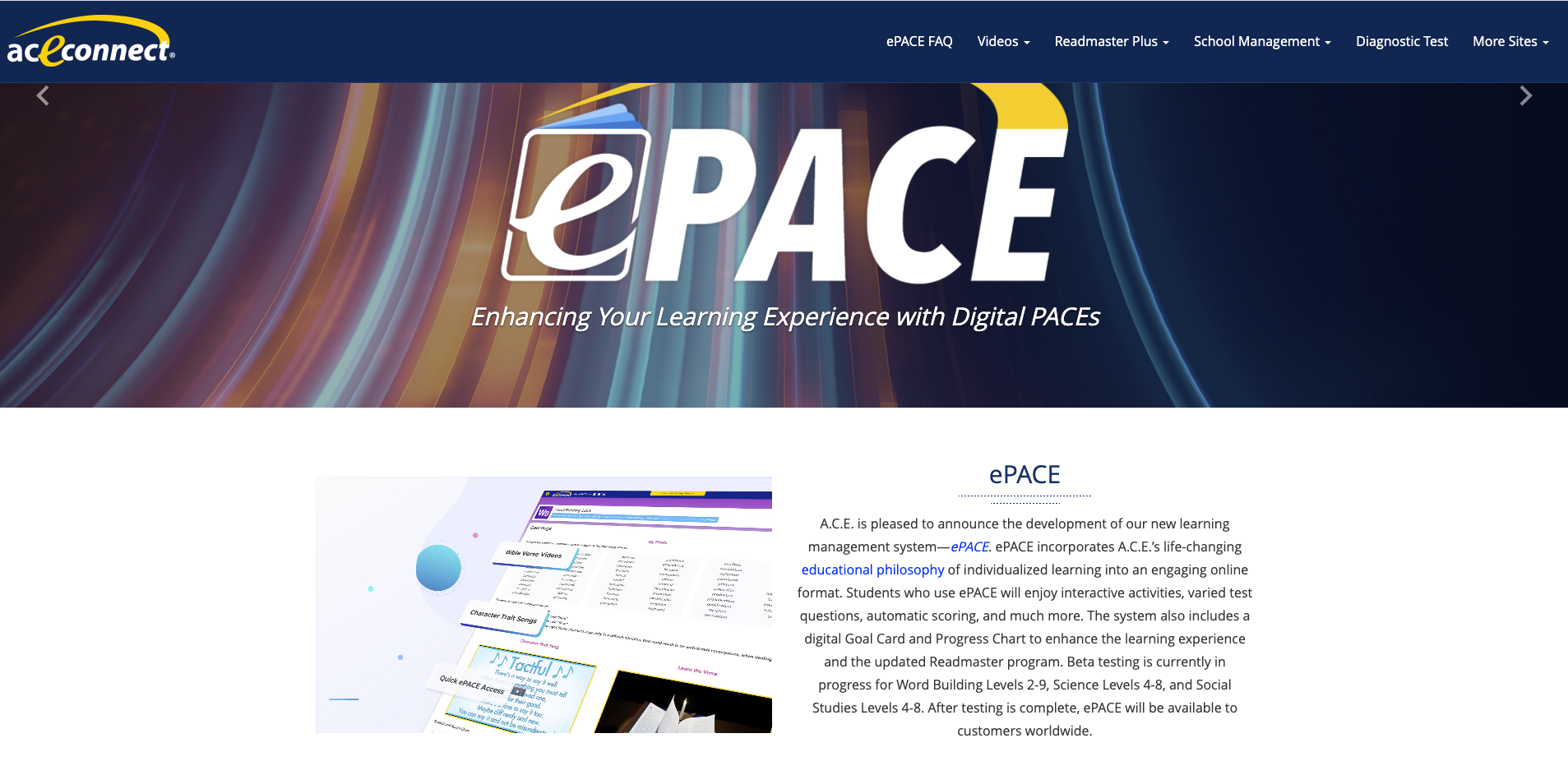 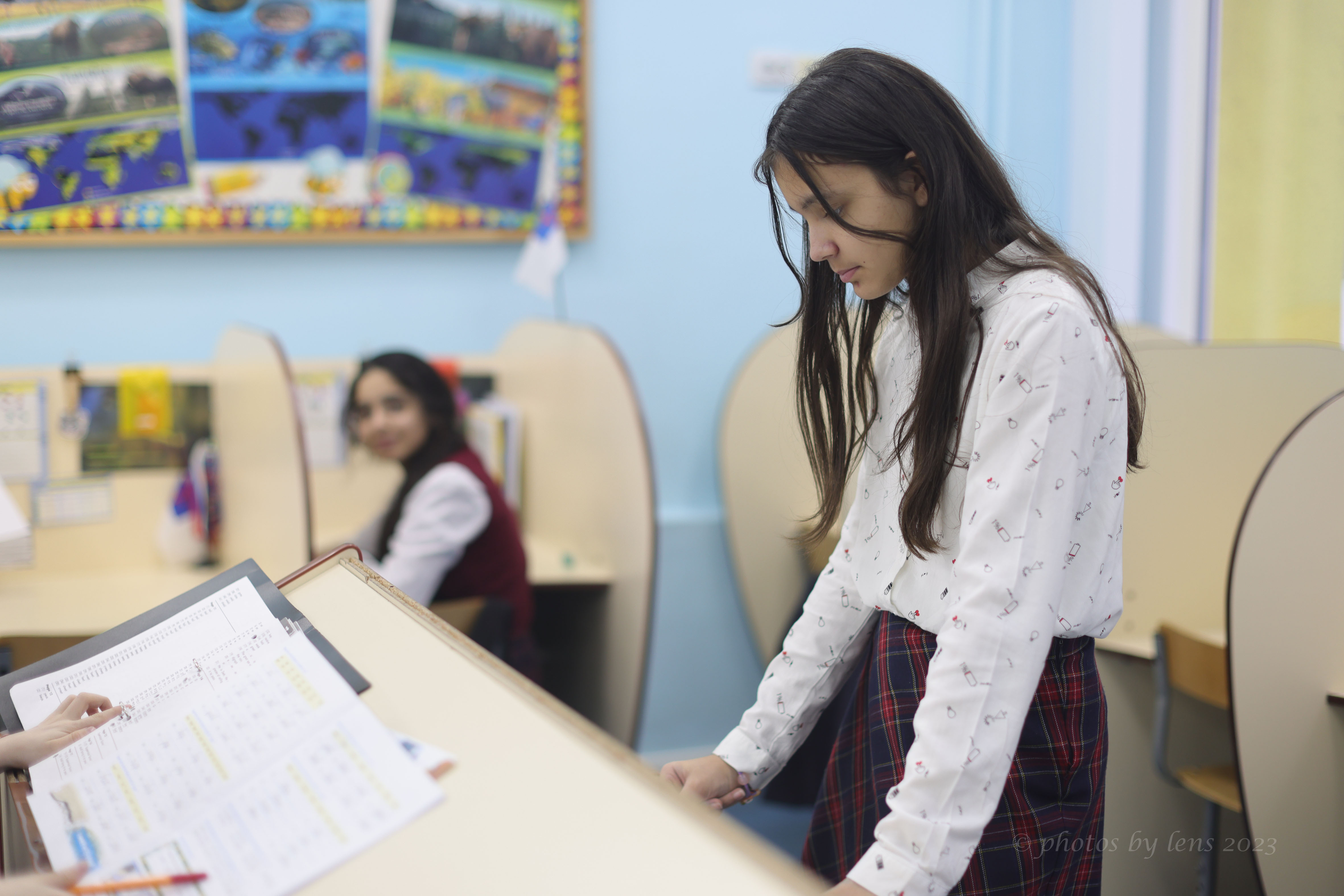 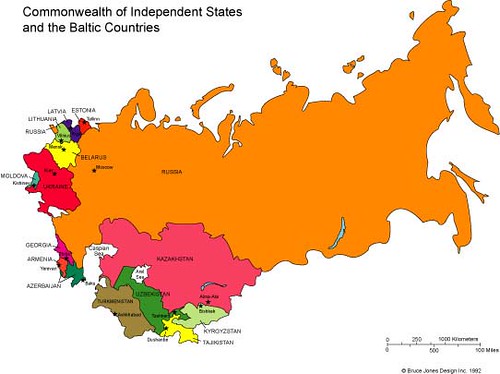 90 educational SOT partners
90 distance Ed partners
250 campus students
5000 distant learners
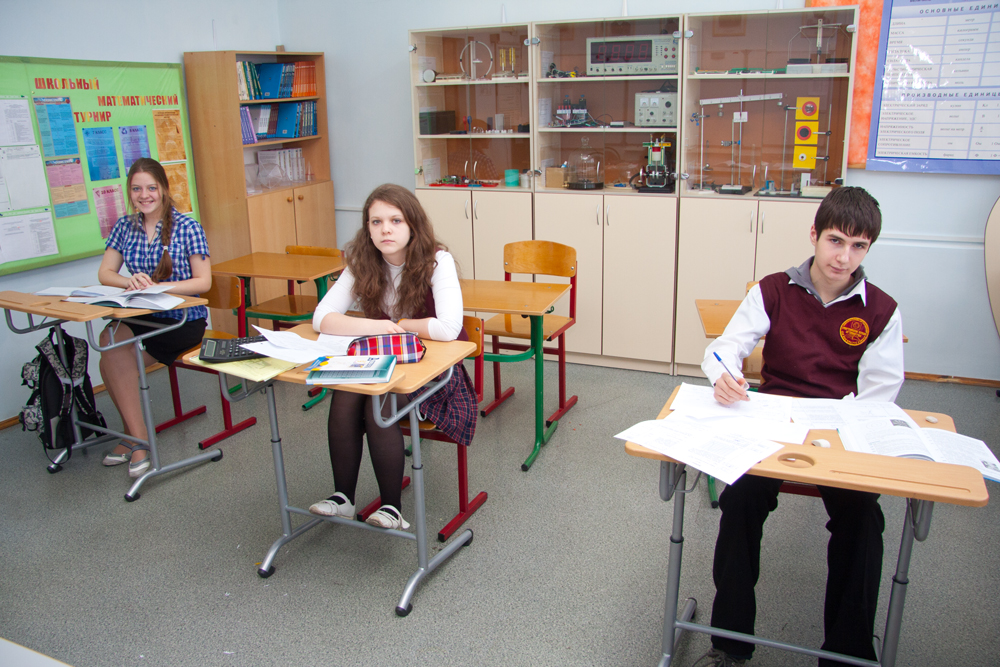 School of Tomorrow+ National
programs
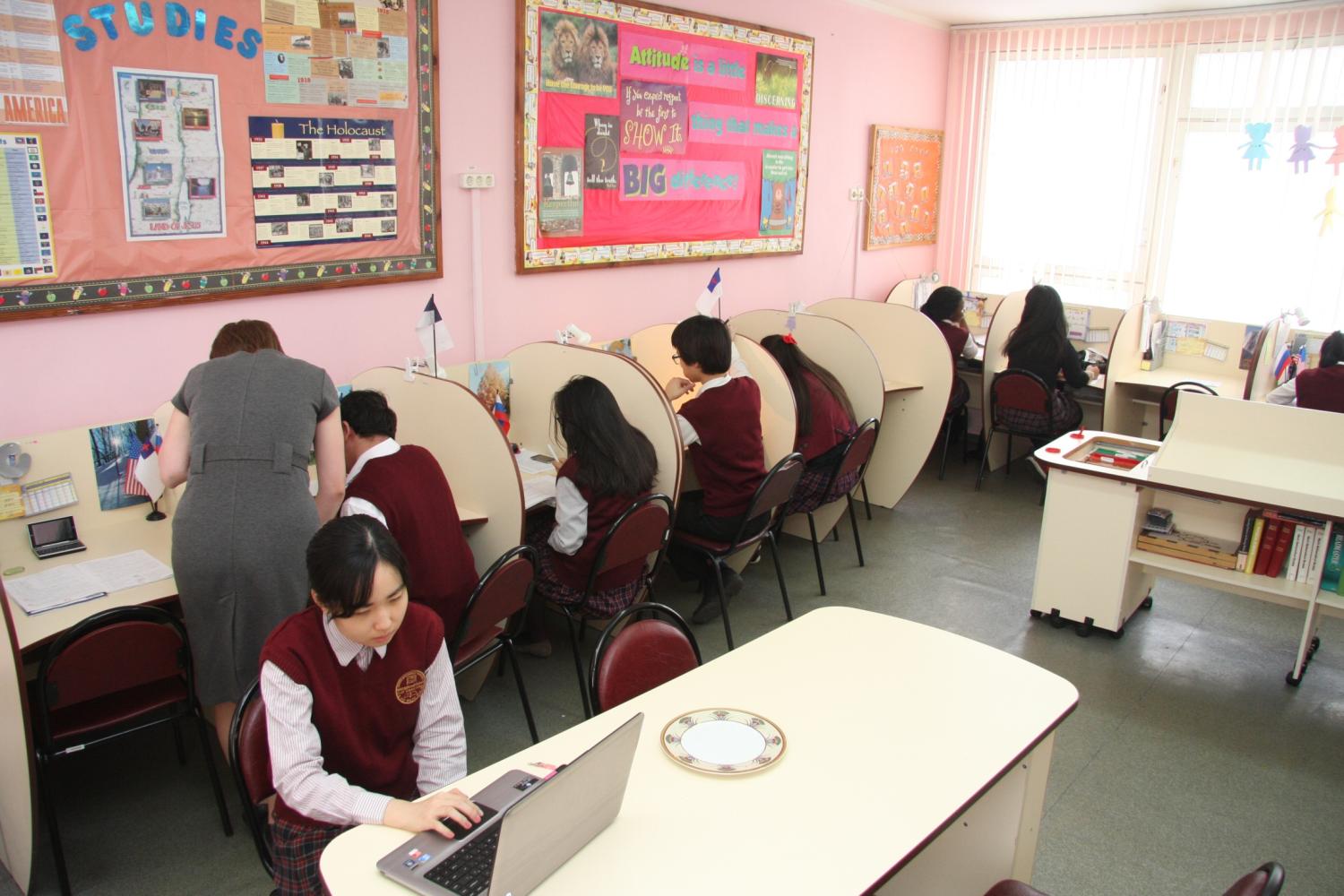 Render to Caesar what is 
Caesar's and to God what is God’s.
Mark 12:17
04.08.2008
20
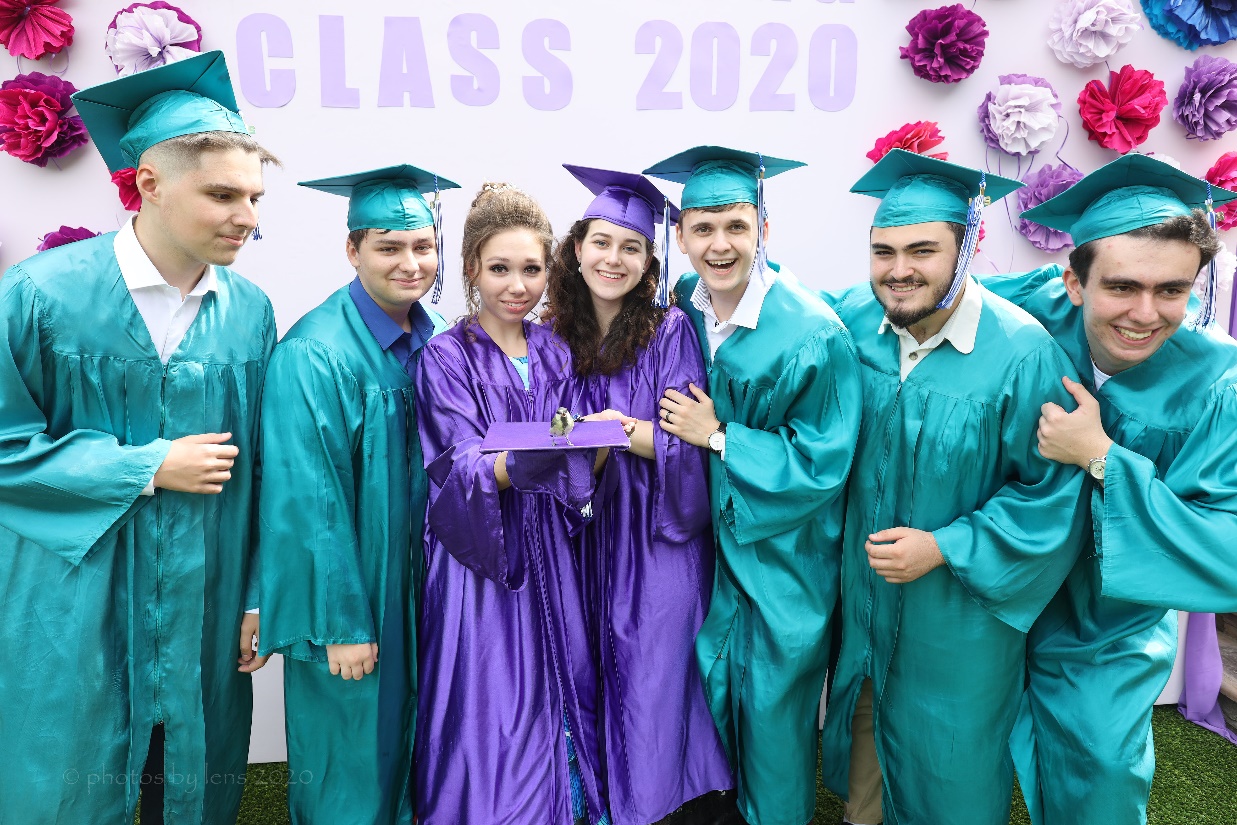 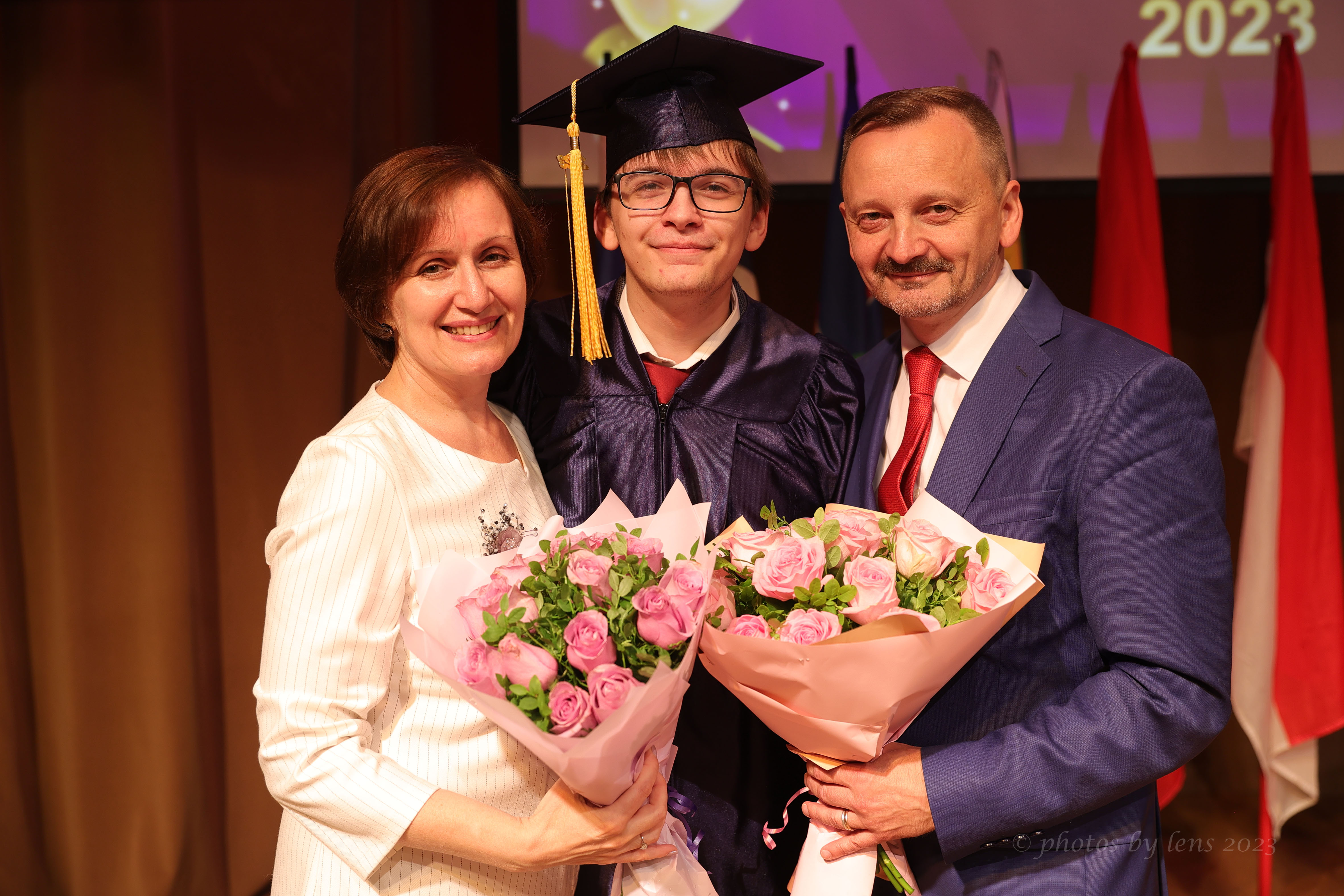 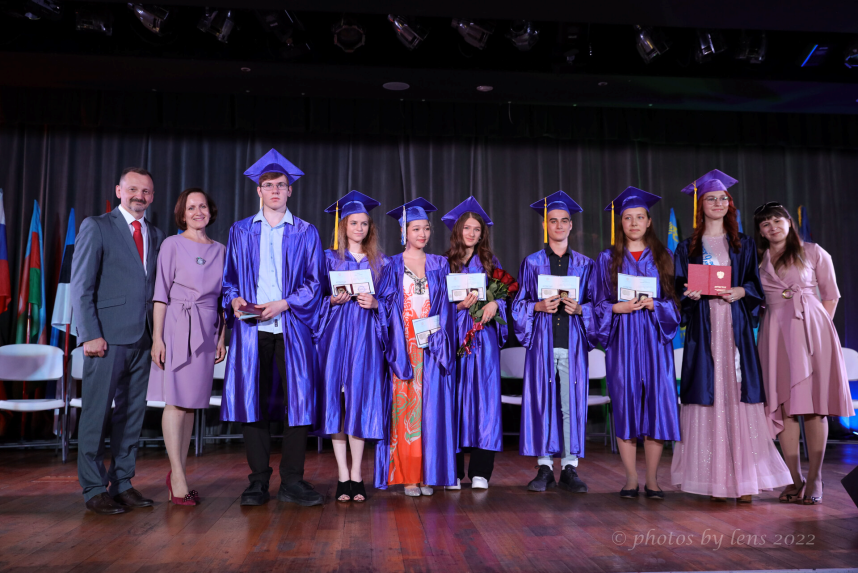 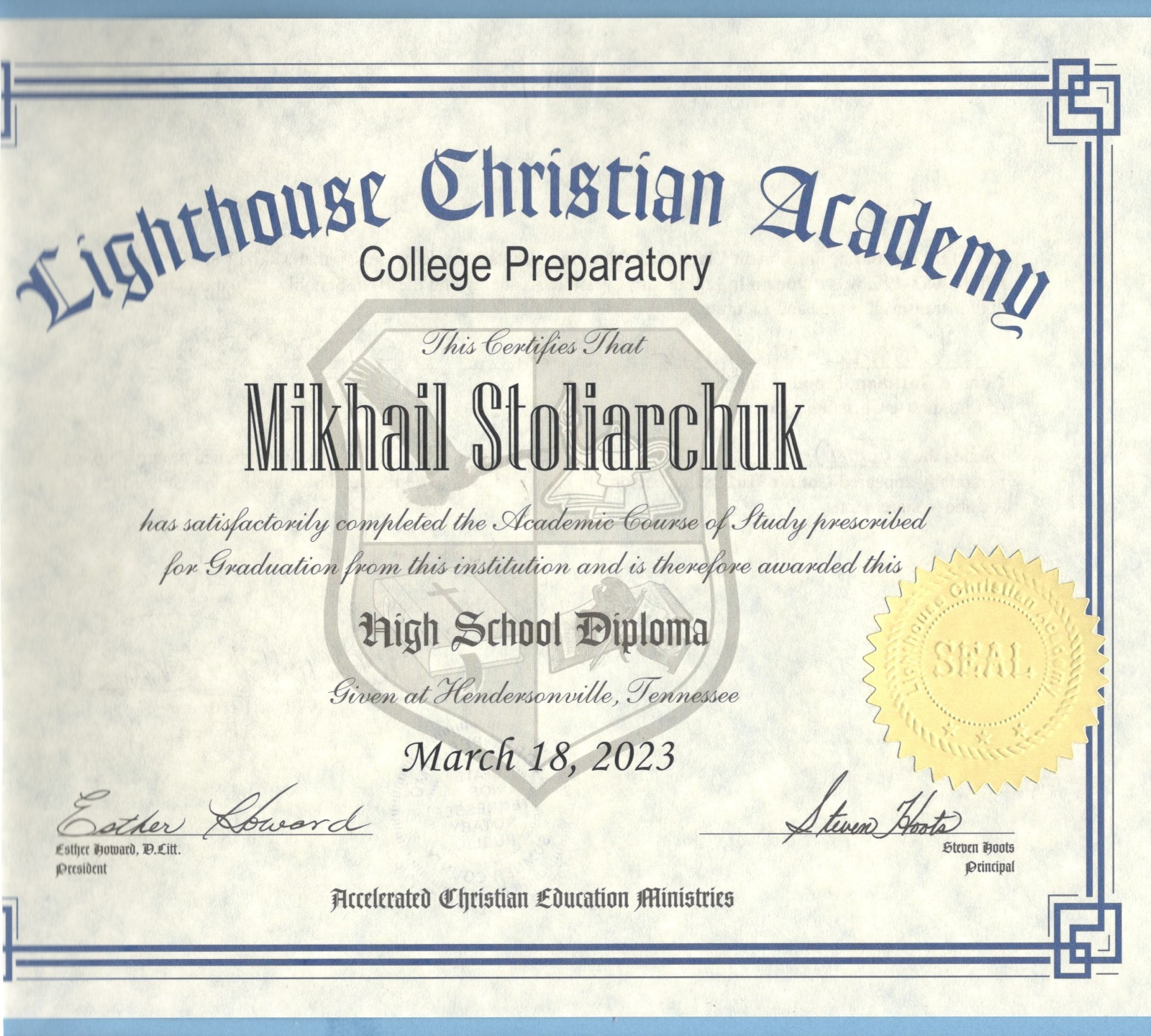 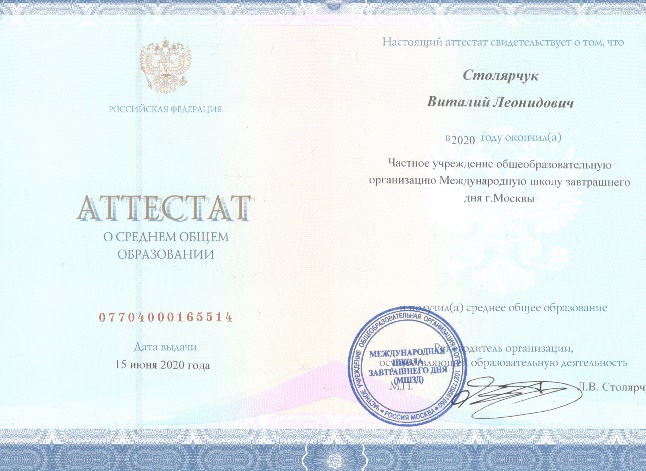 21
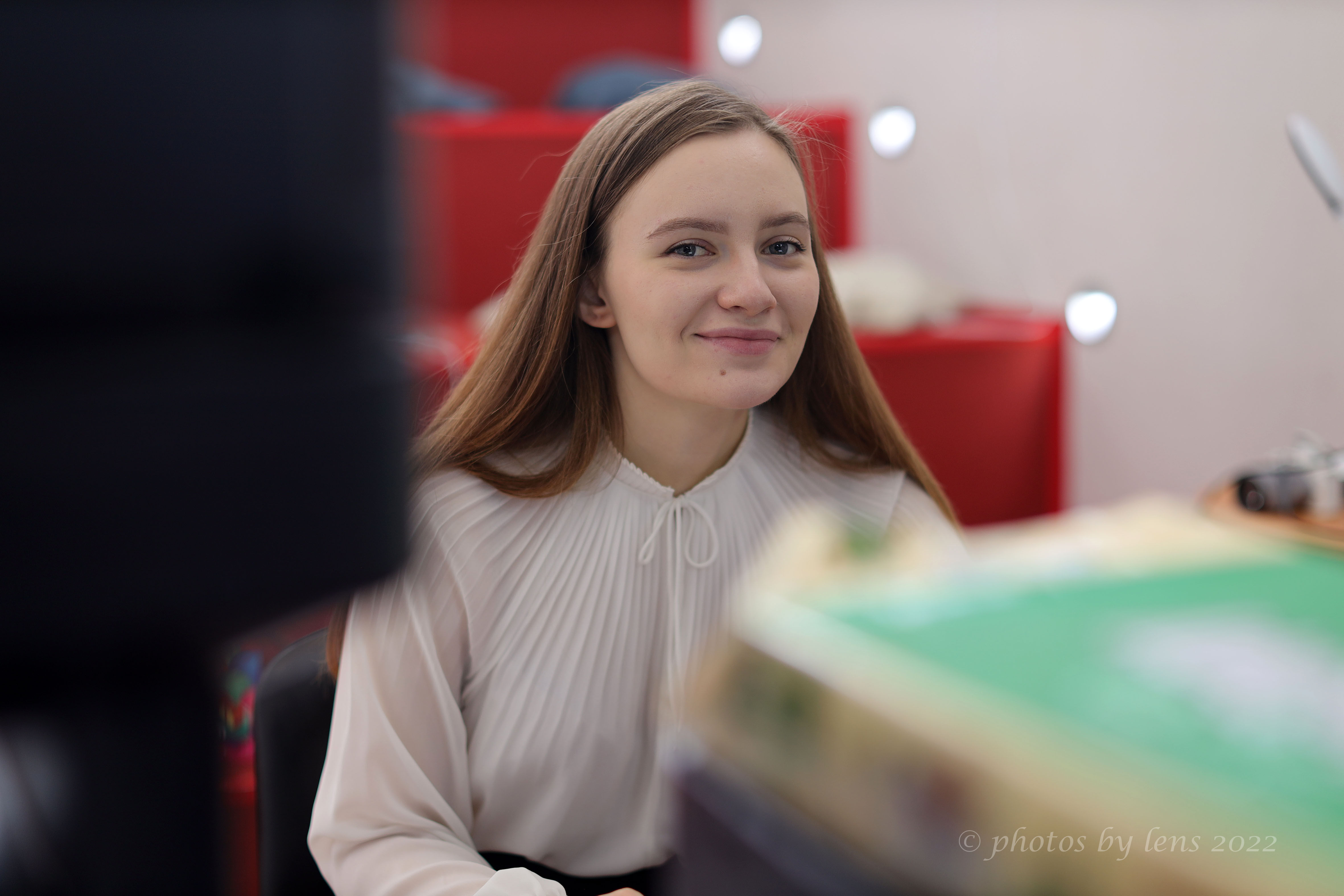 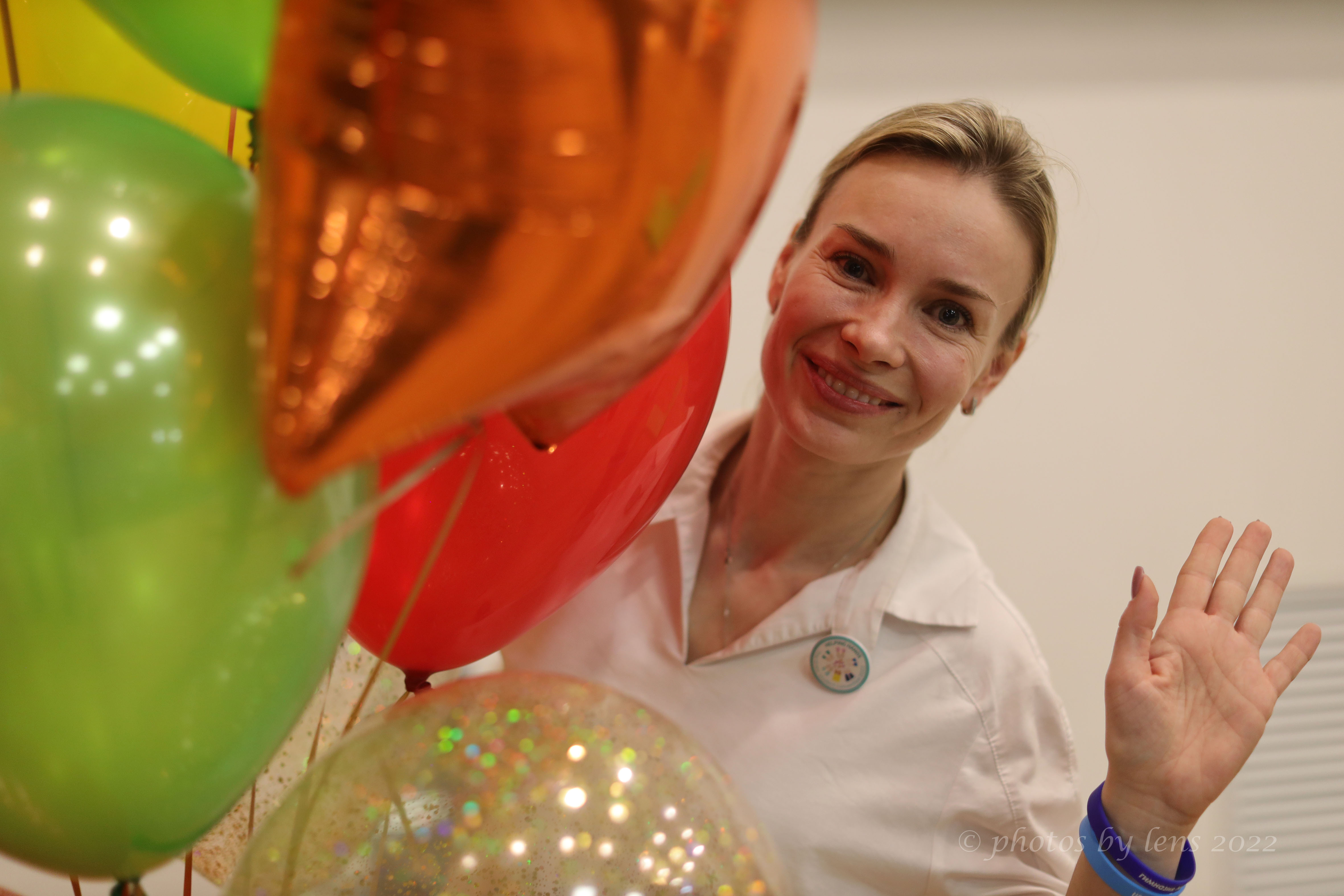 Гимназия №94, 
Екатеринбург
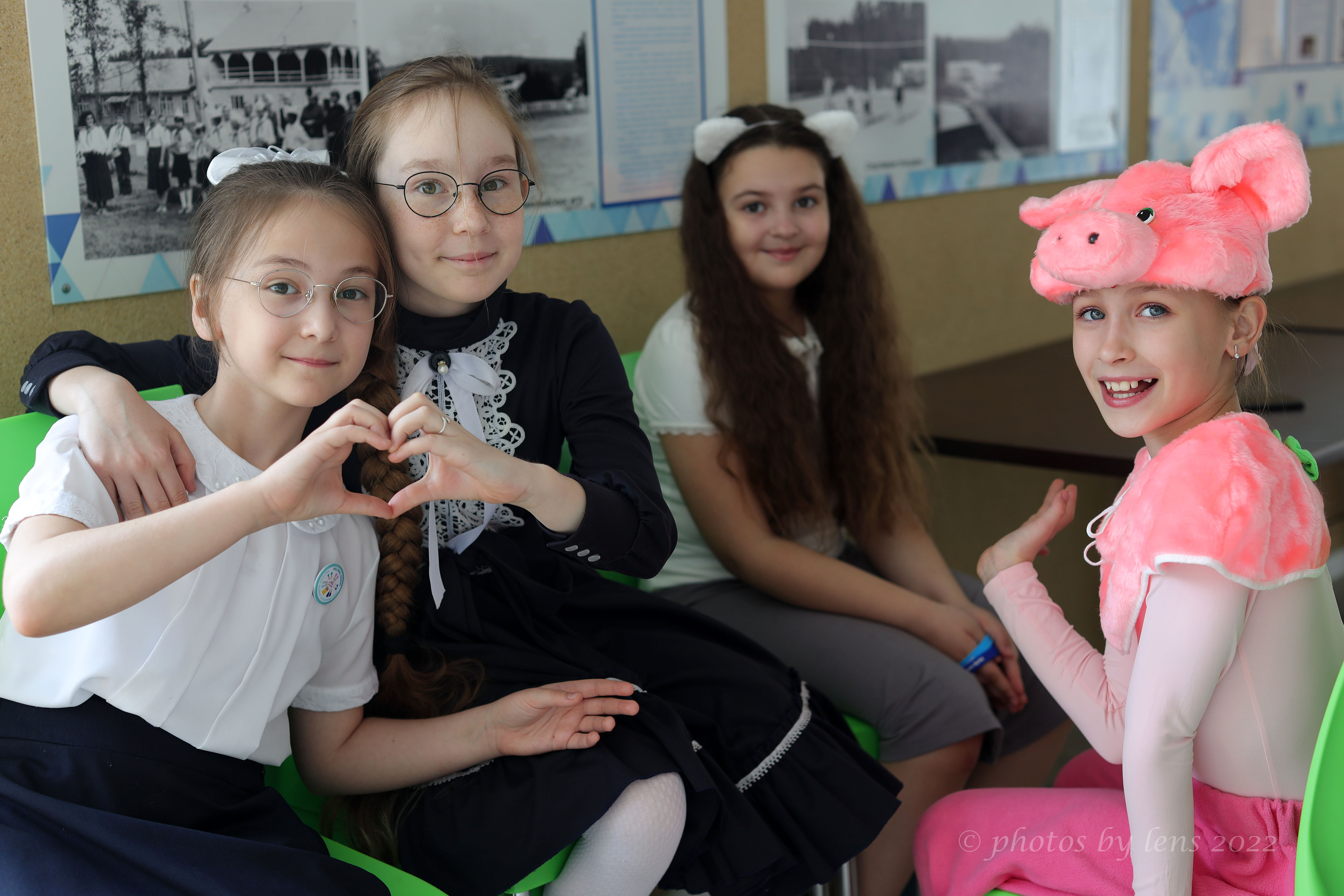 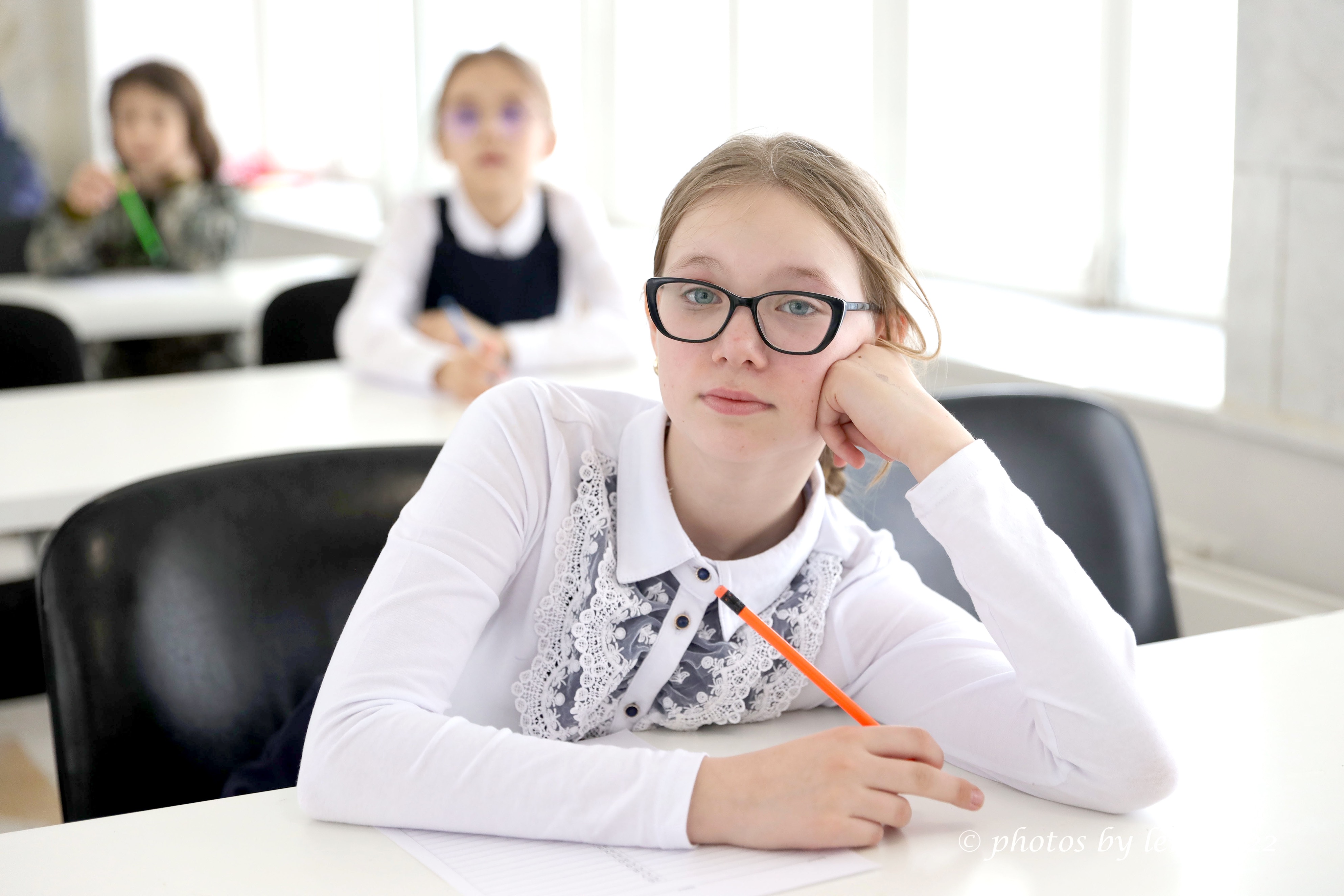 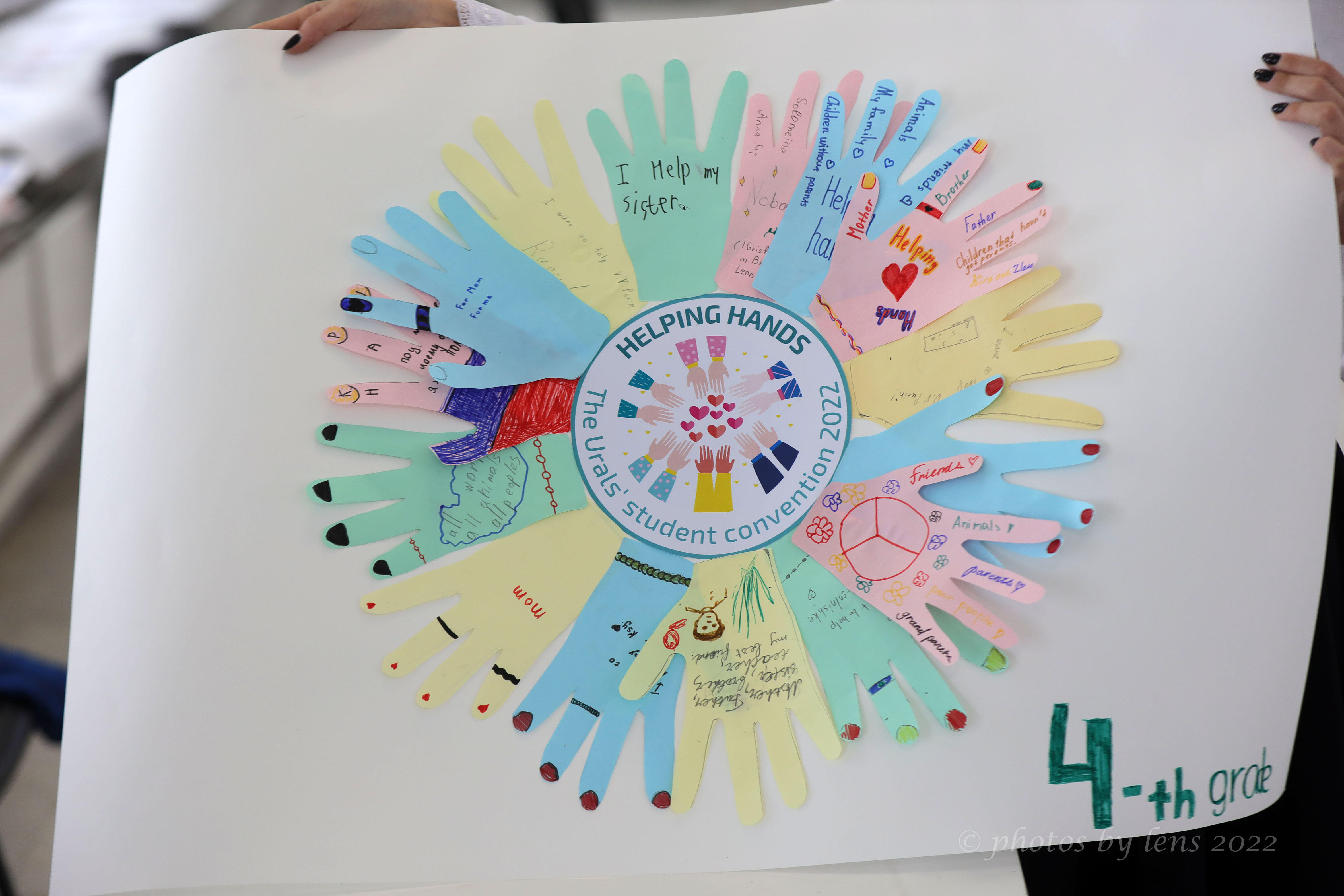 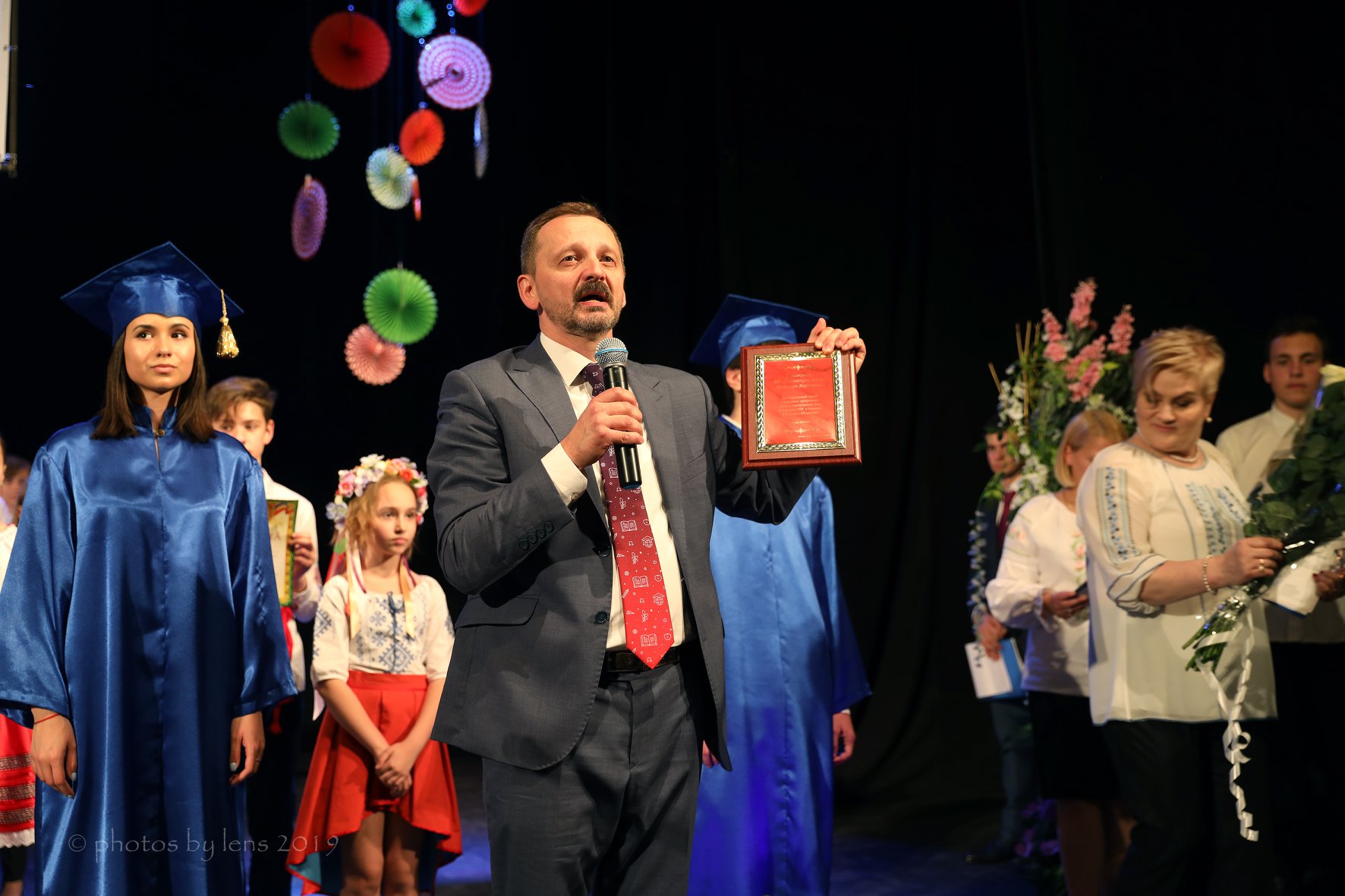 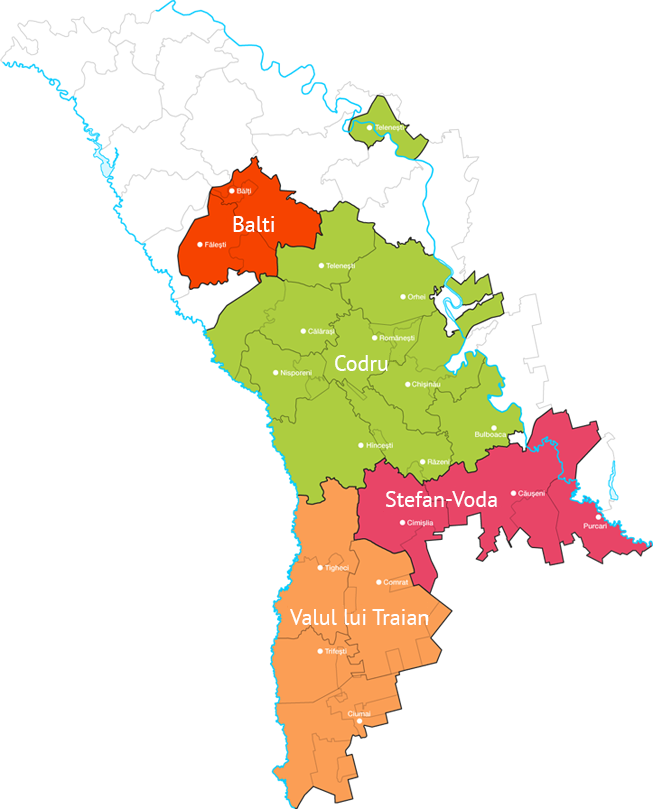 Moldova
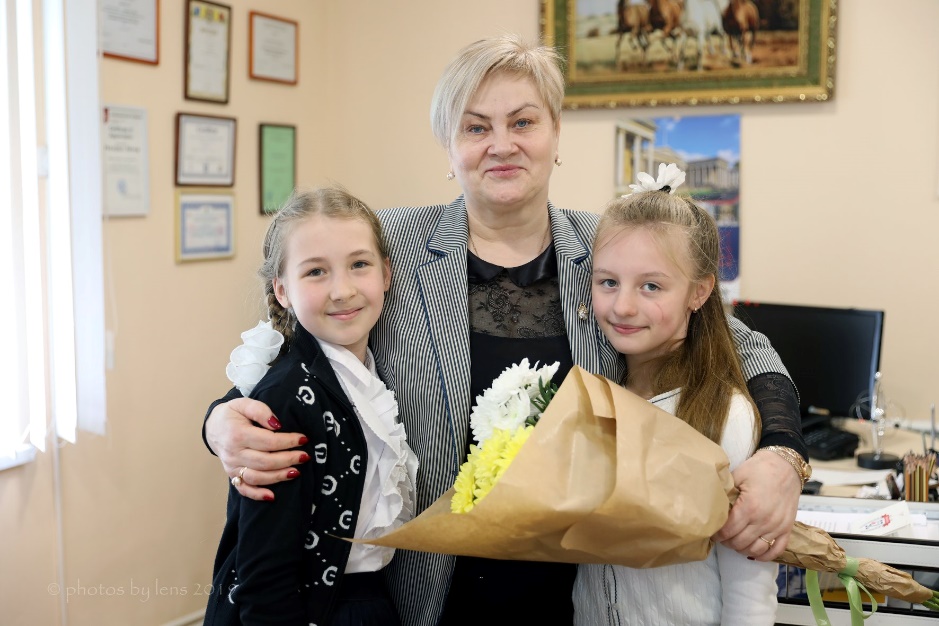 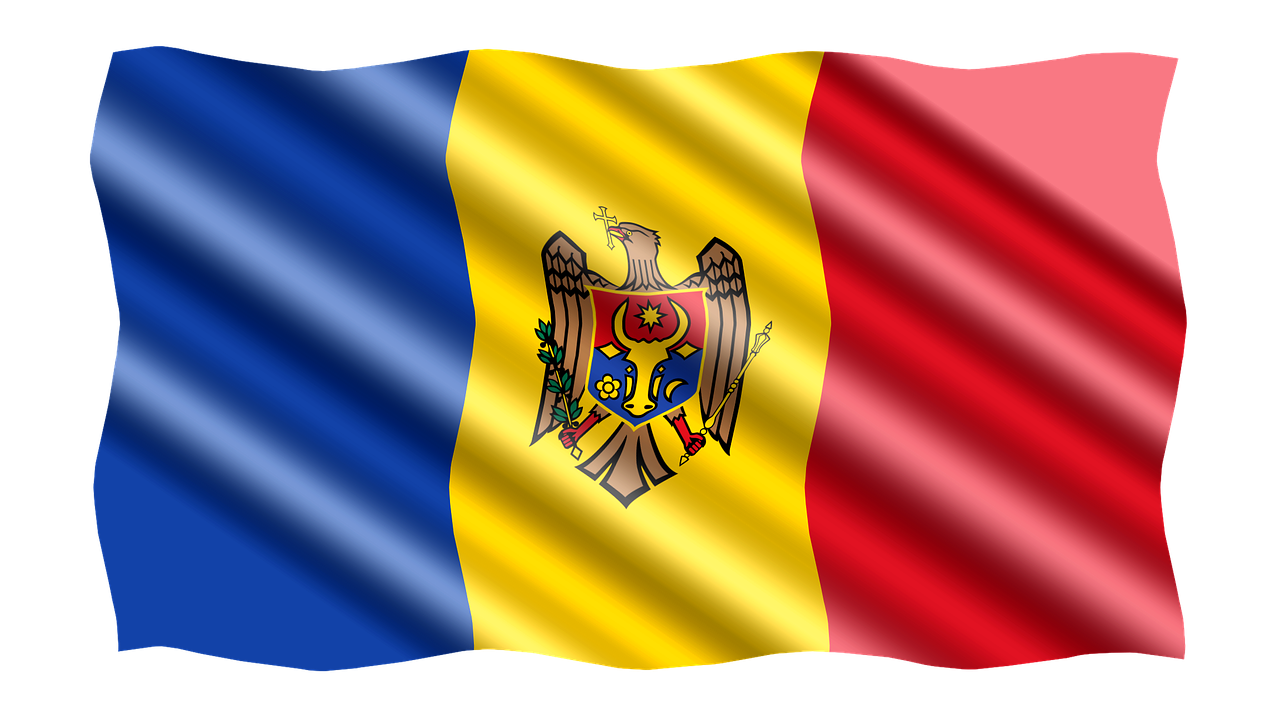 [Speaker Notes: The Ukraine and Moldova is another area with 11 schools. The majority of the Ukrainian schools were started due to the efforts of Australian missionaries.]
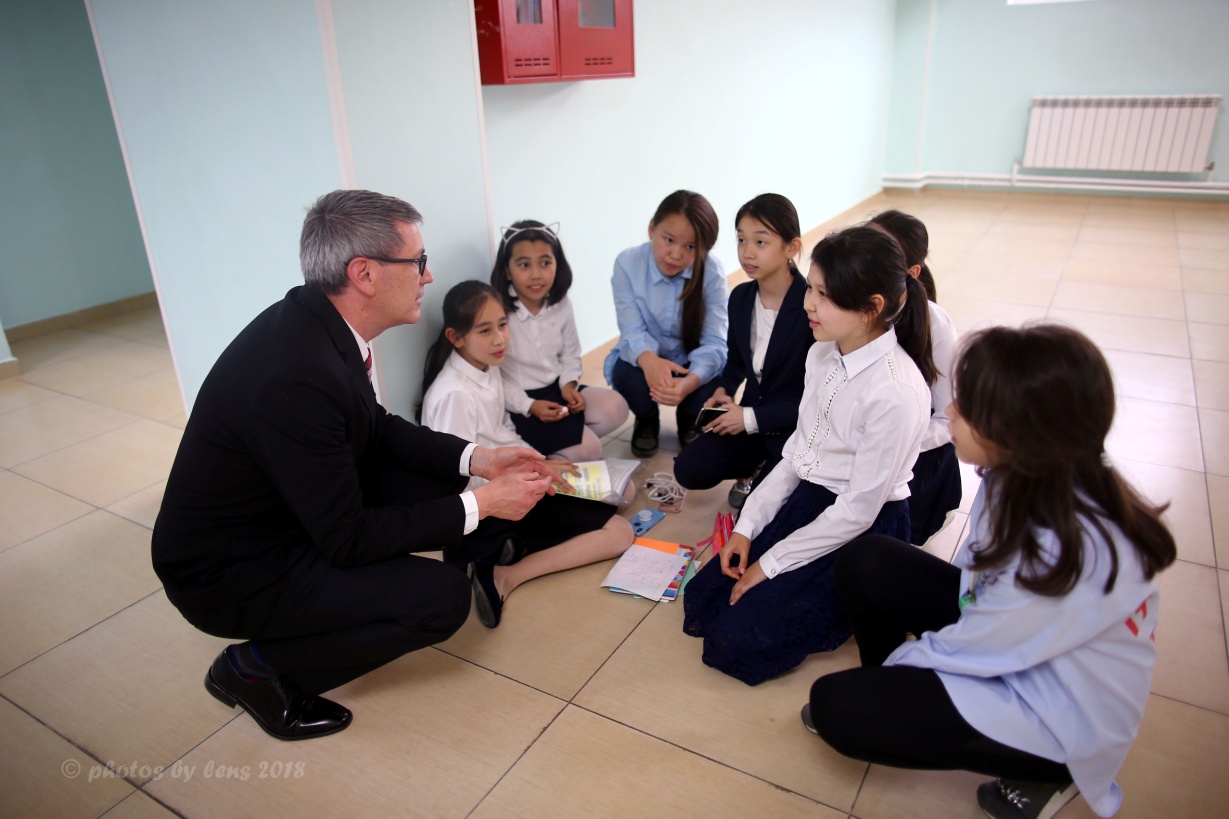 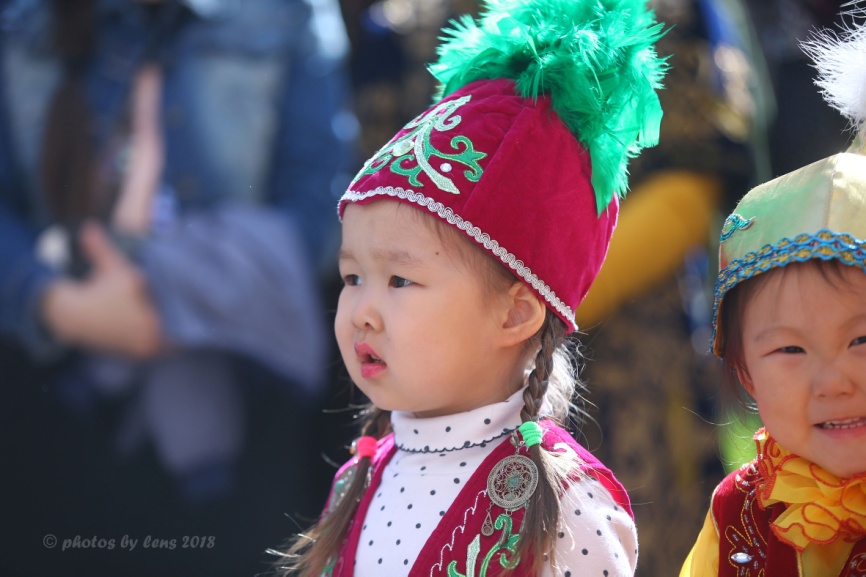 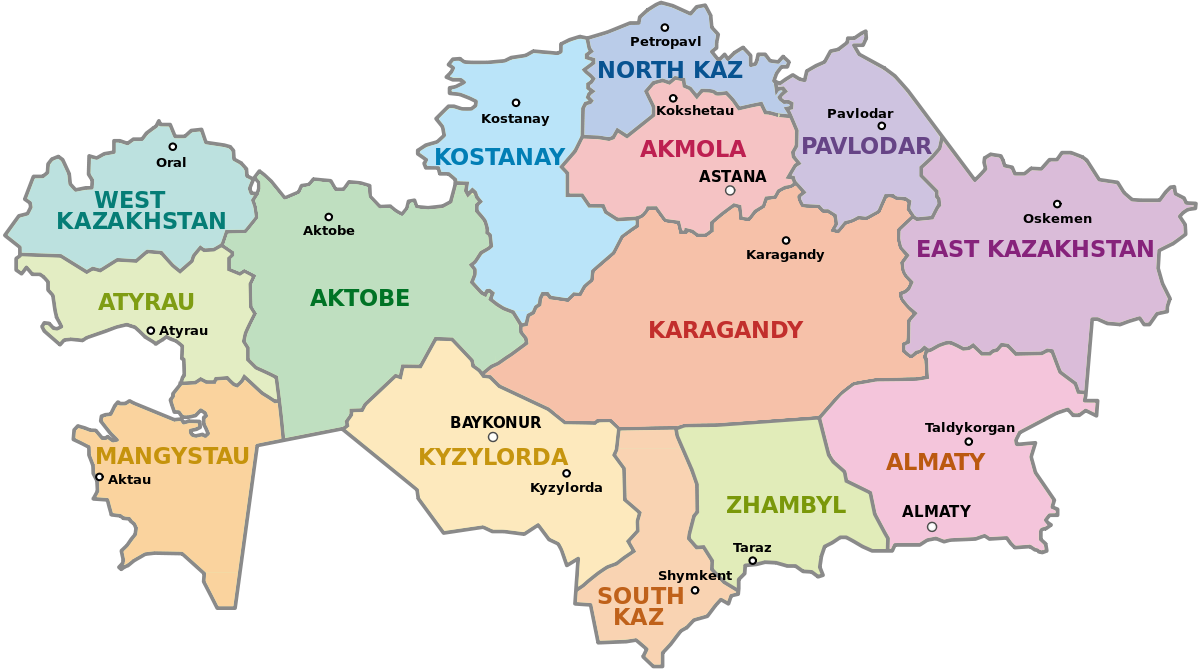 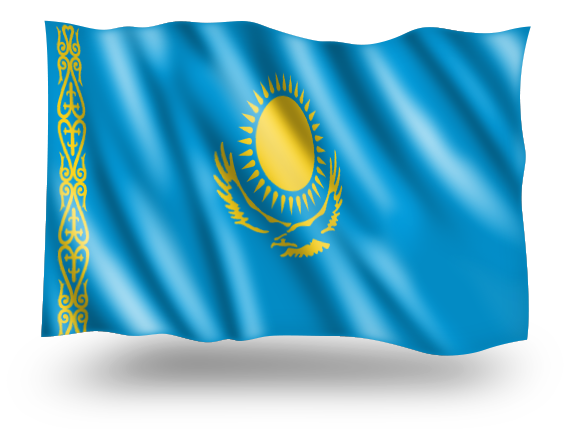 Kazakhstan
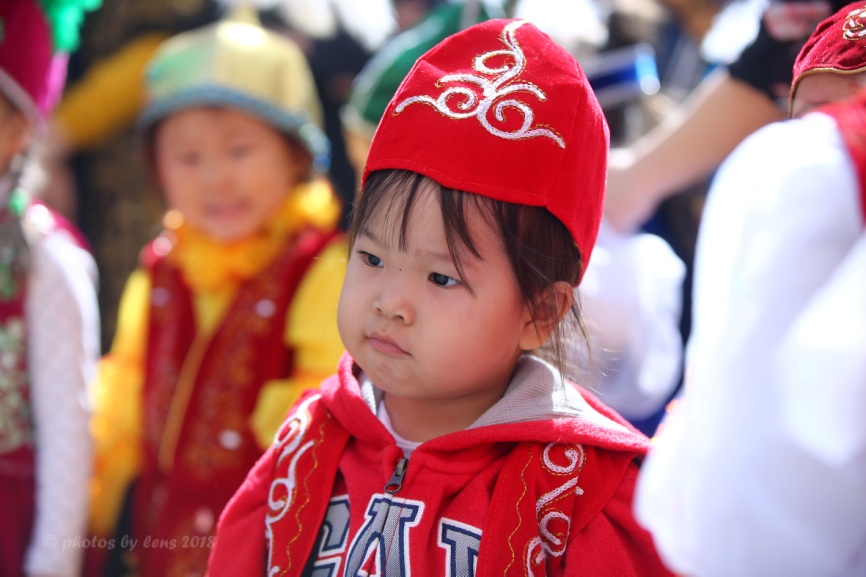 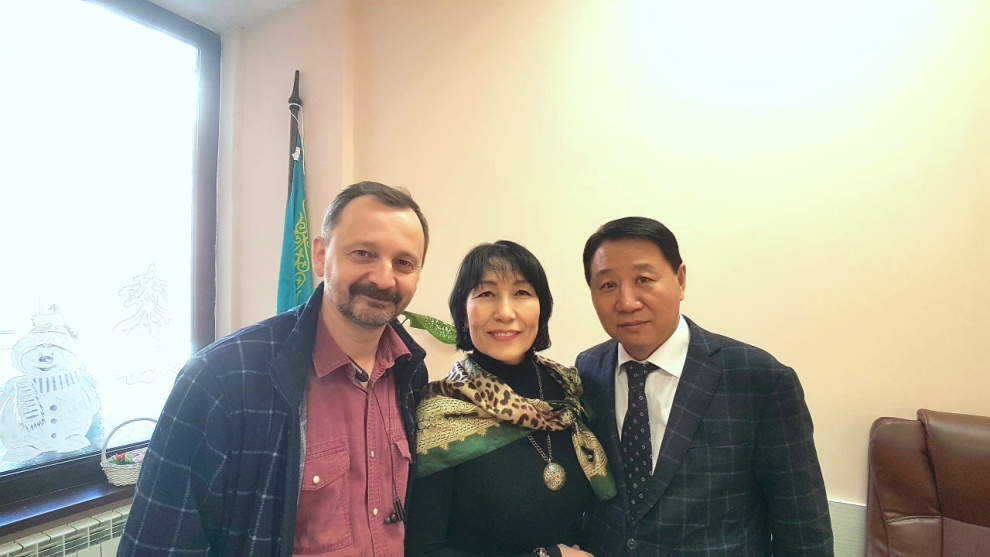 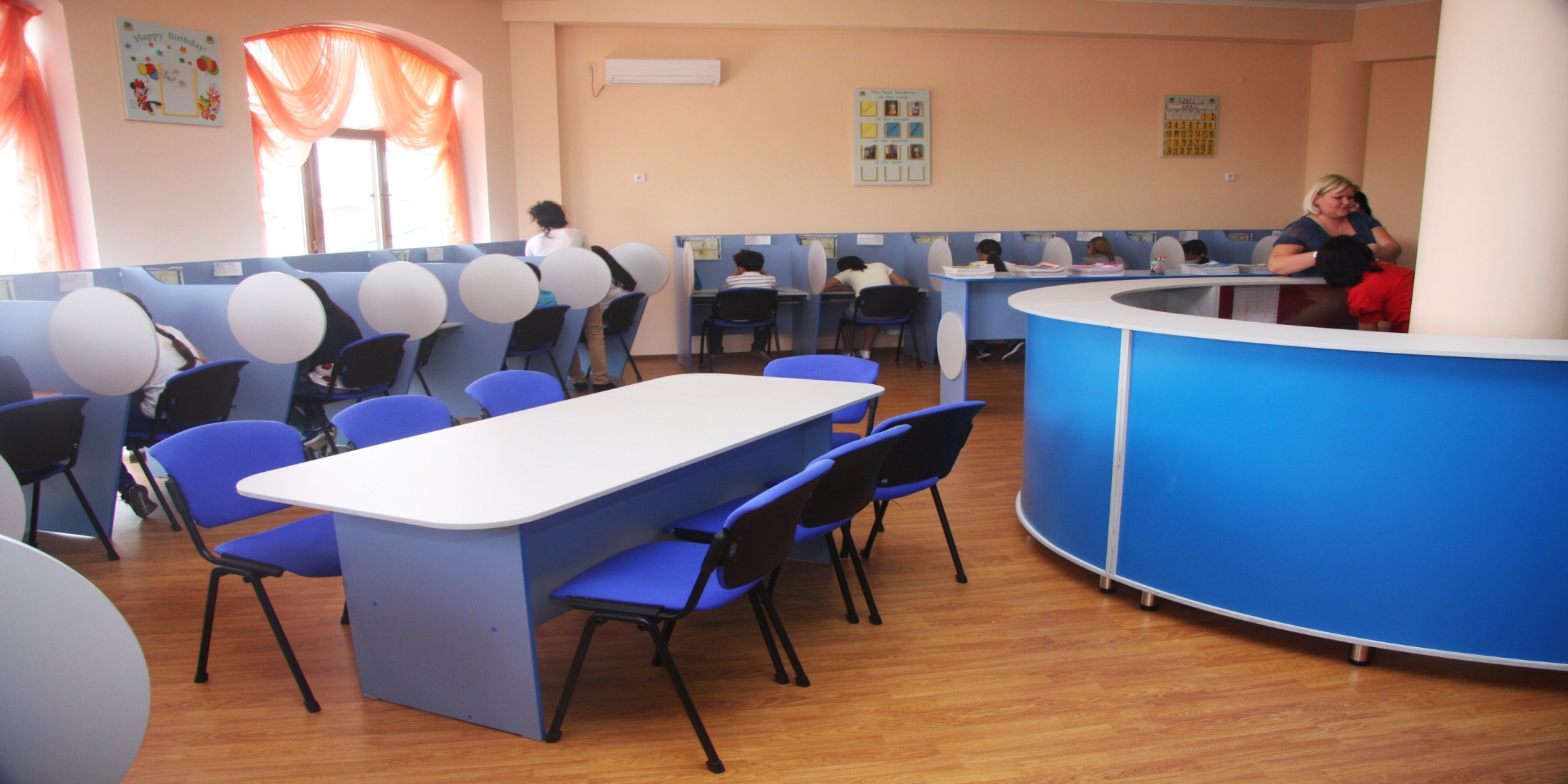 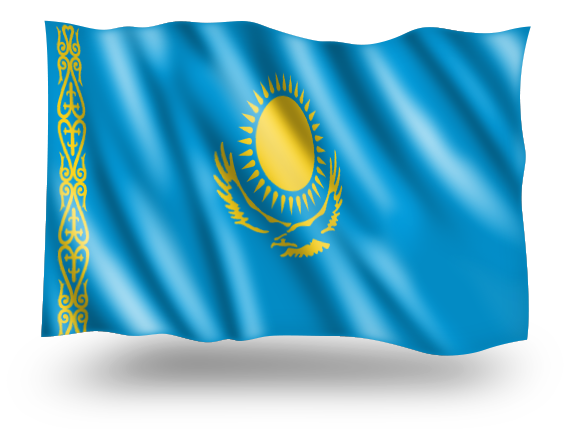 4 schools
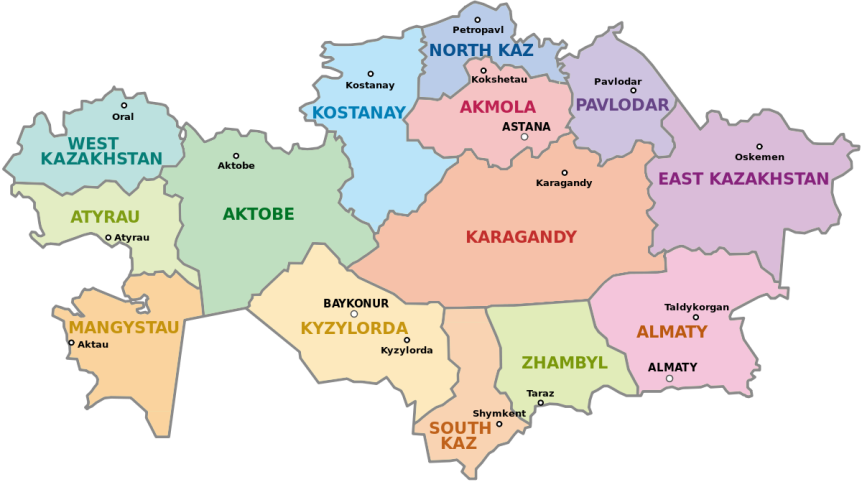 1 school
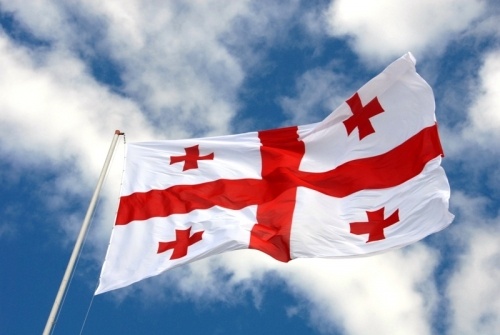 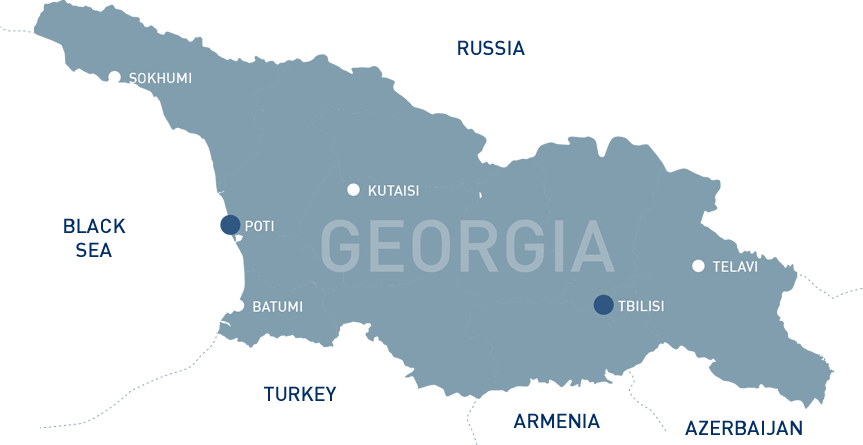 26
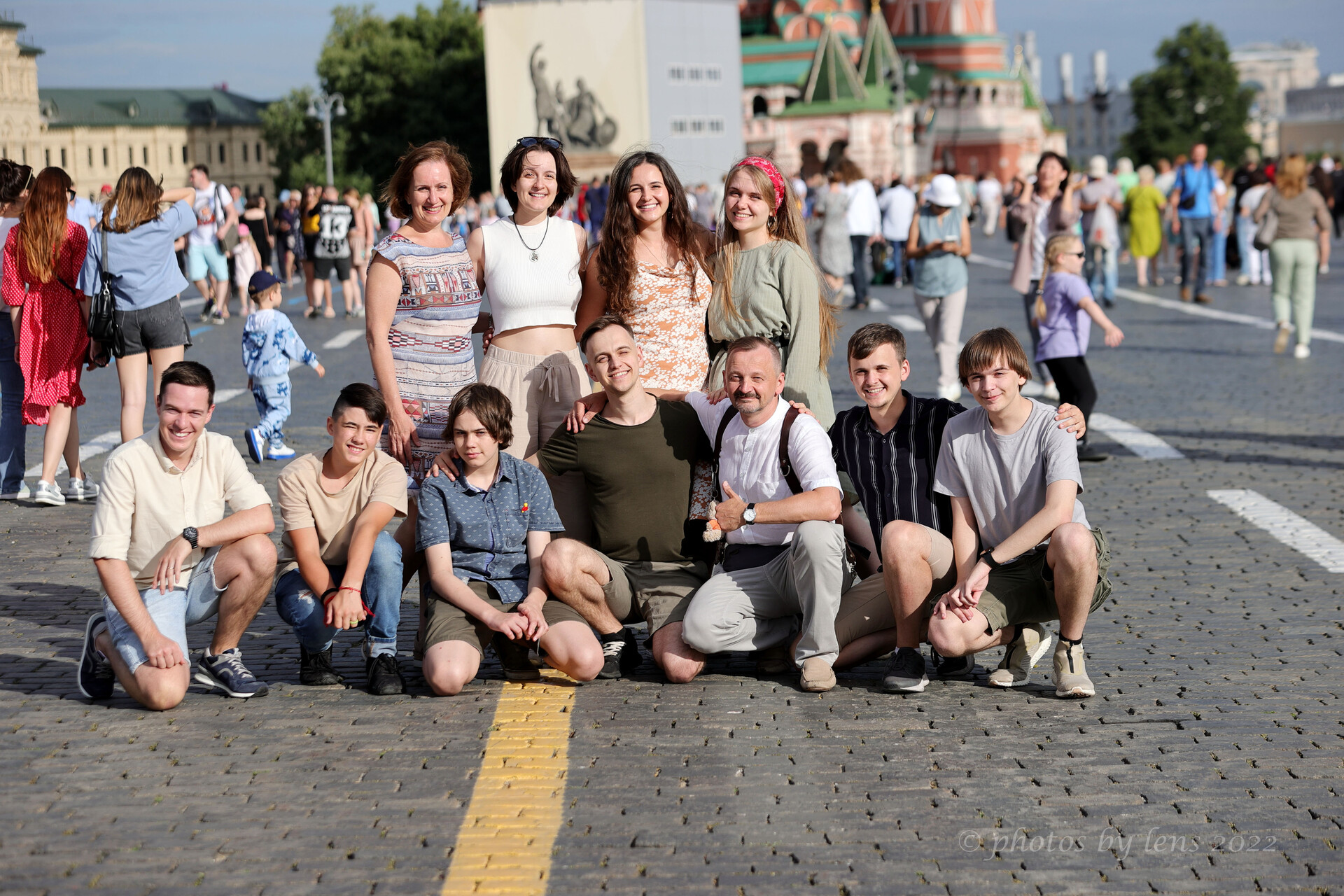